Geht gleich los…
Timeline
Der Klimawandel
Ein Vortrag von Elie König, Connor Vollmer, Andy Zehender,             				Finn Kalafus und Tizian Hellhoff
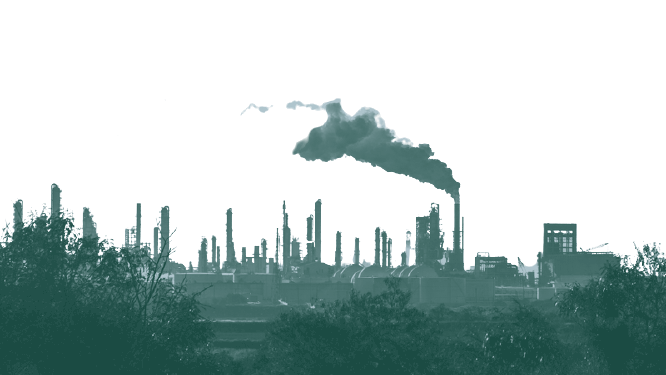 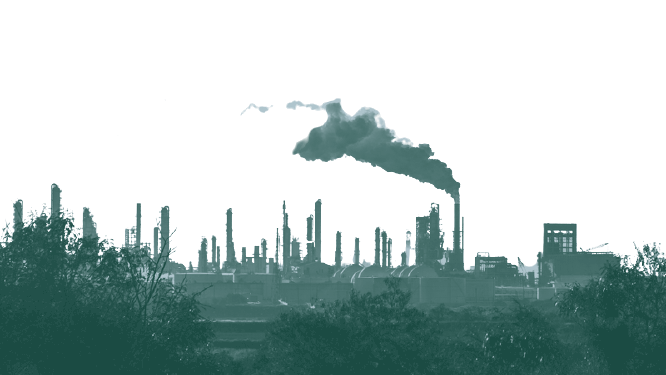 Der Klimawandel
Timeline
Was ist der Klimawandel?
Wie entsteht Erderwärmung
1,5°C – „Point of no return“
Die Folgen der Erderwärmung
Welche Rolle spielt Deutschland?
Was müssen wir tun?
Klimawandel in der Politik
Unsere Umfragen Auswertung
Was können wir tun?
Was ist der Klimawandel?
Wie entsteht Erderwärmung?
1,5°C – „Point of no return“
Die Folgen der Erderwärmung
Welche Rolle spielt Deutschland?
Was müssen wir tun?
Klimawandel in der Politik
Unsere Umfragen Auswertung
Was können wir tun?
Ein Vortrag von Elie König, Connor Vollmehr, 
                              Andy Zehender und Tizian Hellhoff
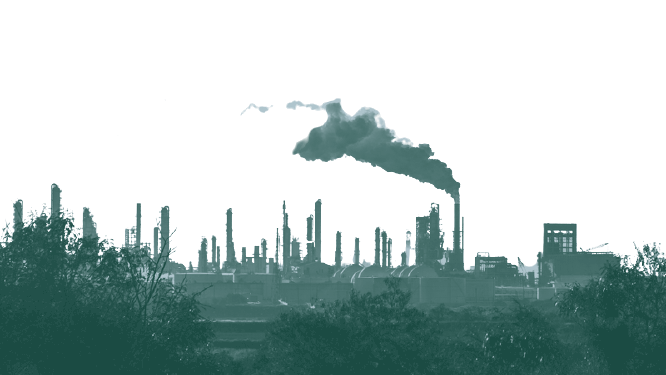 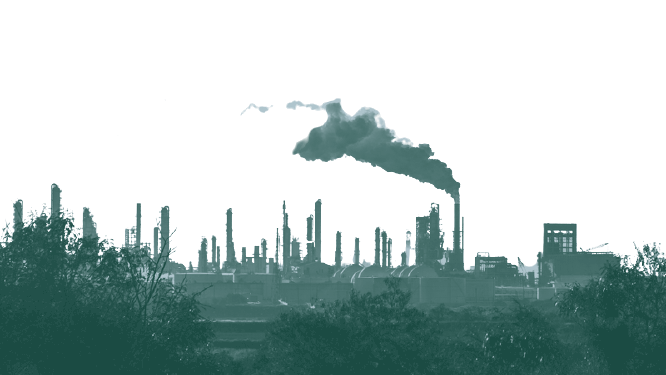 Wie entsteht Erderwärmung?
Was ist der Klimawandel?
!
Gab es schon immer
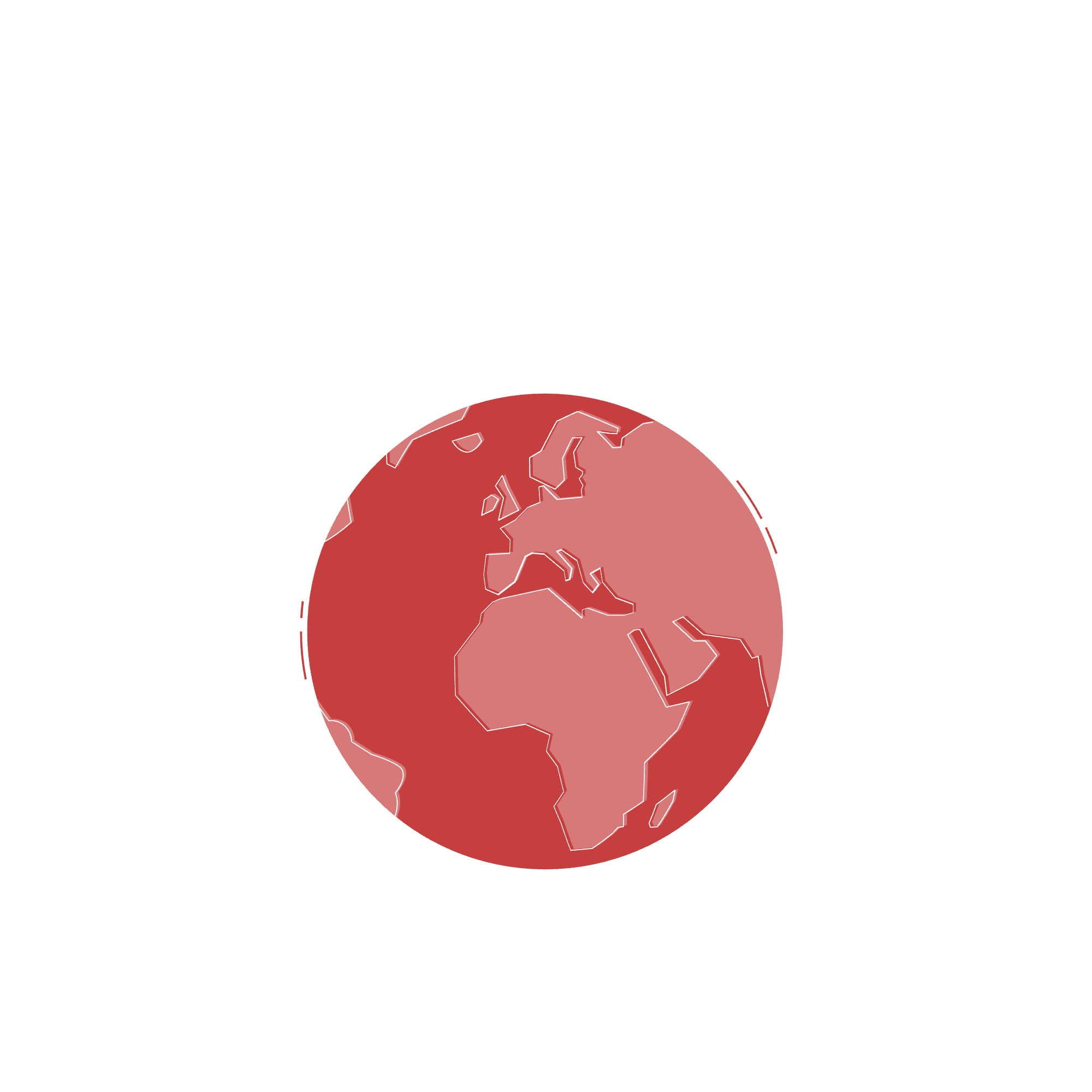 Erwärmungen und Absenkungen der Temperatur geschahen so langsam sodass sich die Erde darauf vorbereiten konnte
Der Aktuelle jedoch ist vom Menschen
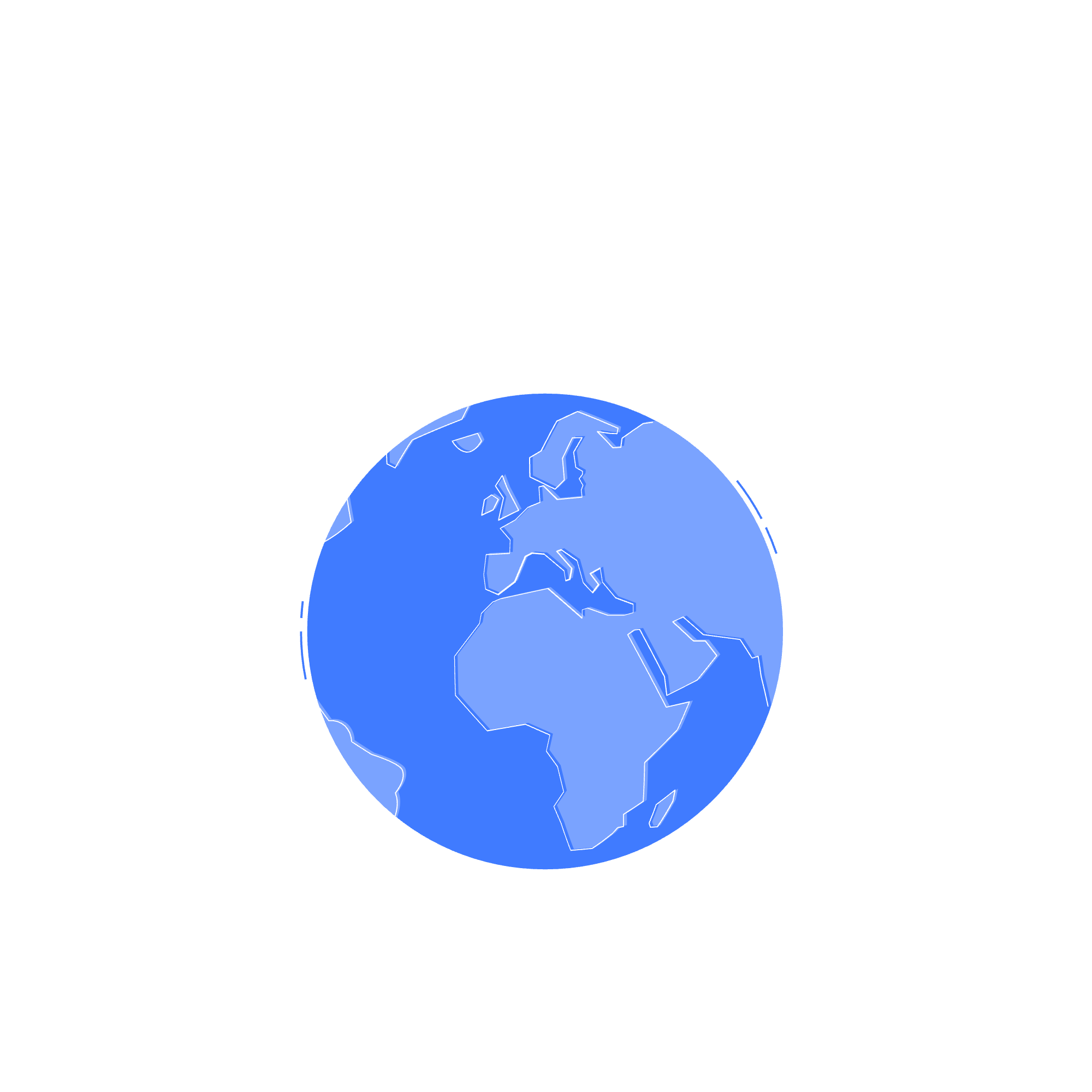 (Q3)
(Q2)
(Q1)
Was ist der Klimawandel?
Wie entsteht Erderwärmung?
Gab es schon immer
!
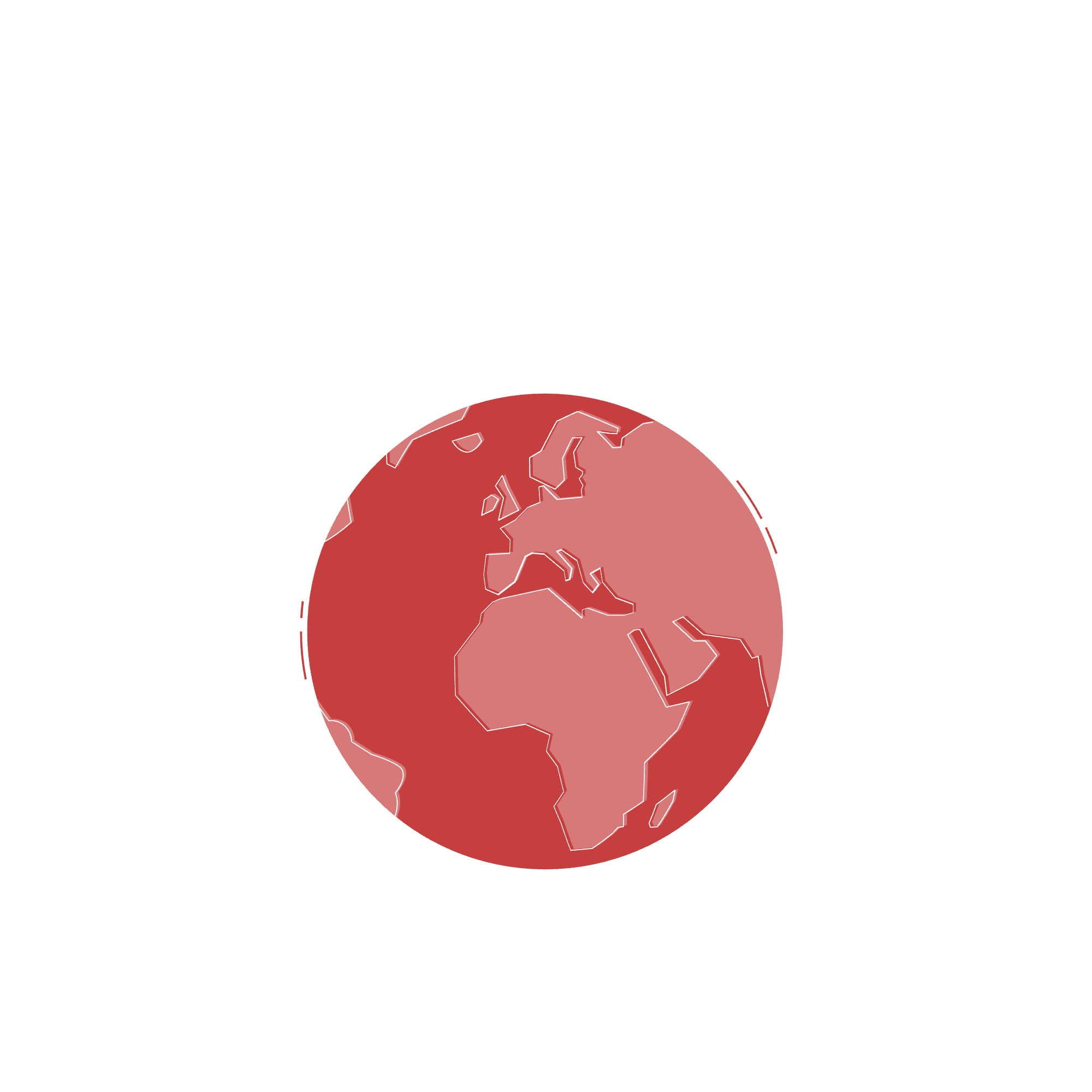 Abholzung
Massentierhaltung
Abgase
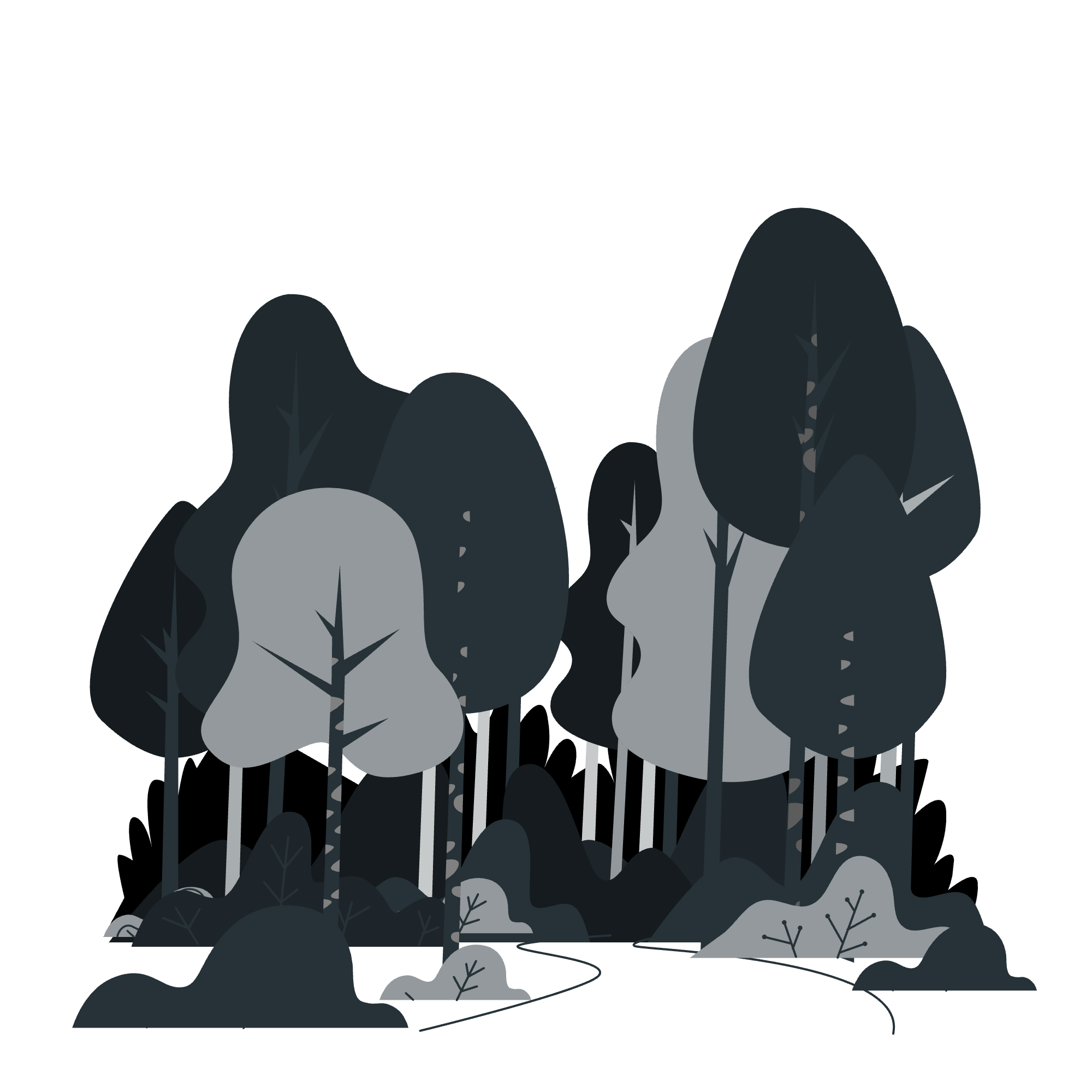 Erwärmungen und Absenkungen der Temperatur geschahen so langsam sodass sich die Erde sich darauf vorbereiten konnte
Der Aktuelle jedoch ist vom Menschen
Erwärmungen und Absenkungen der Temperatur geschahen so langsam sodass sich die Erde darauf vorbereiten konnte
Der Aktuelle jedoch ist vom Menschen
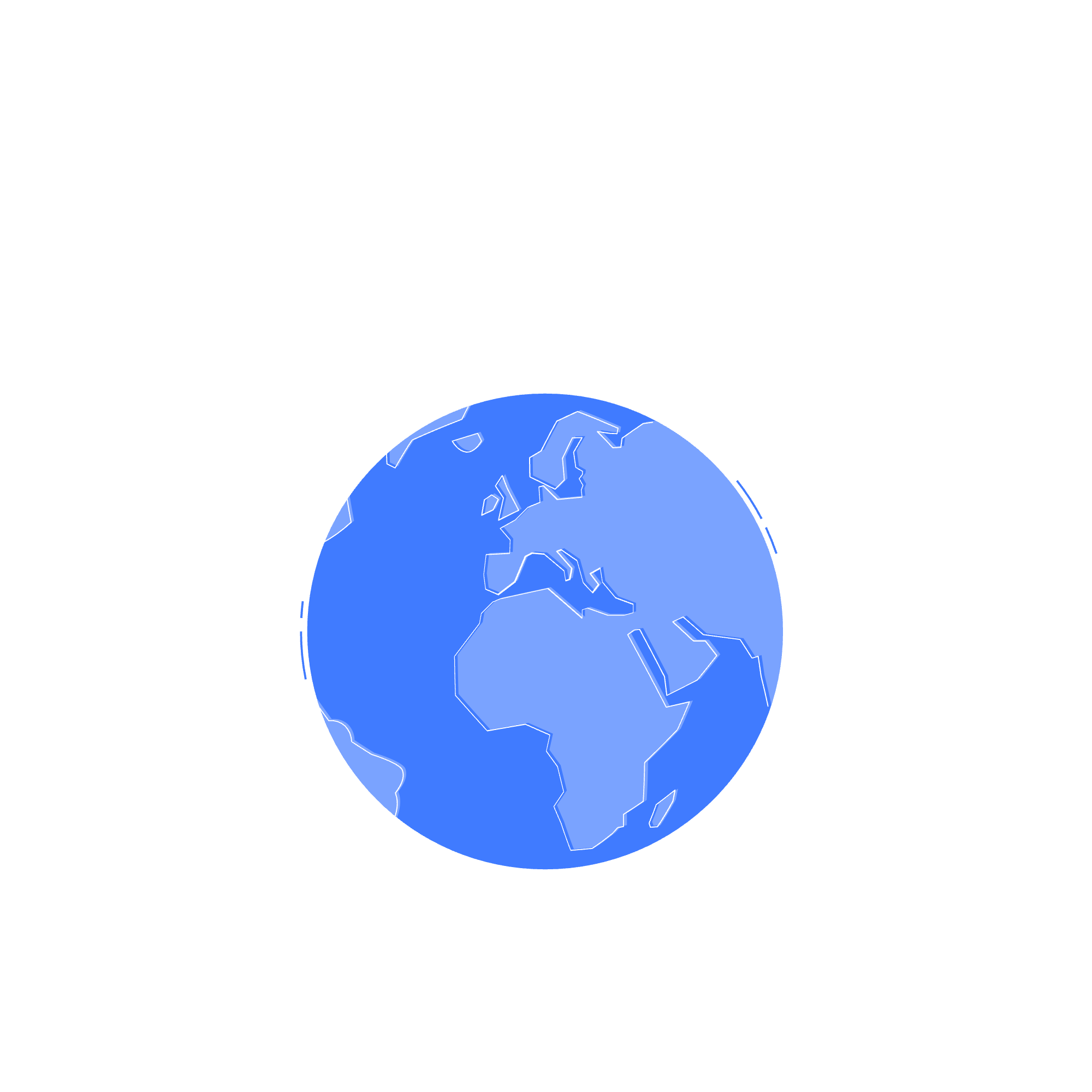 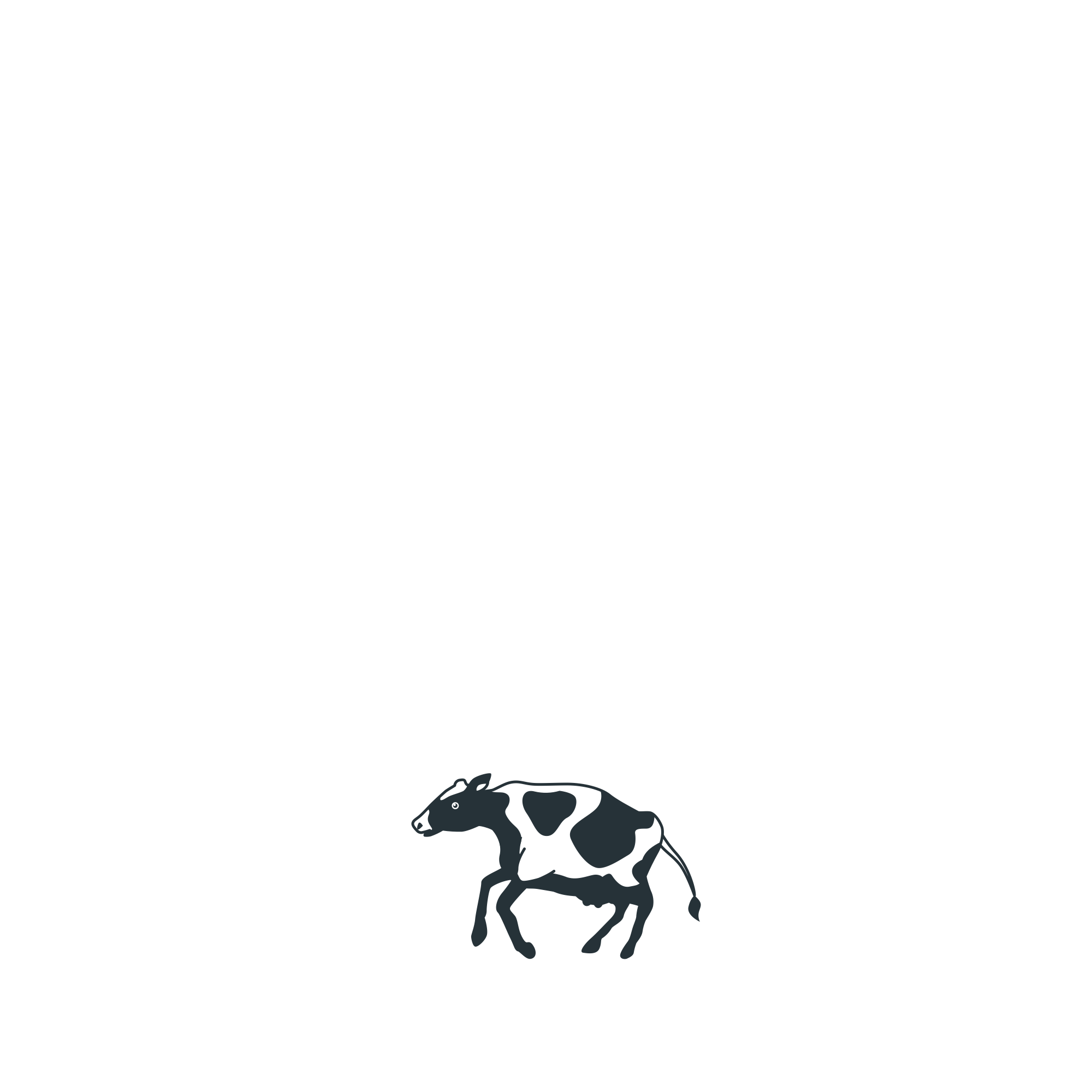 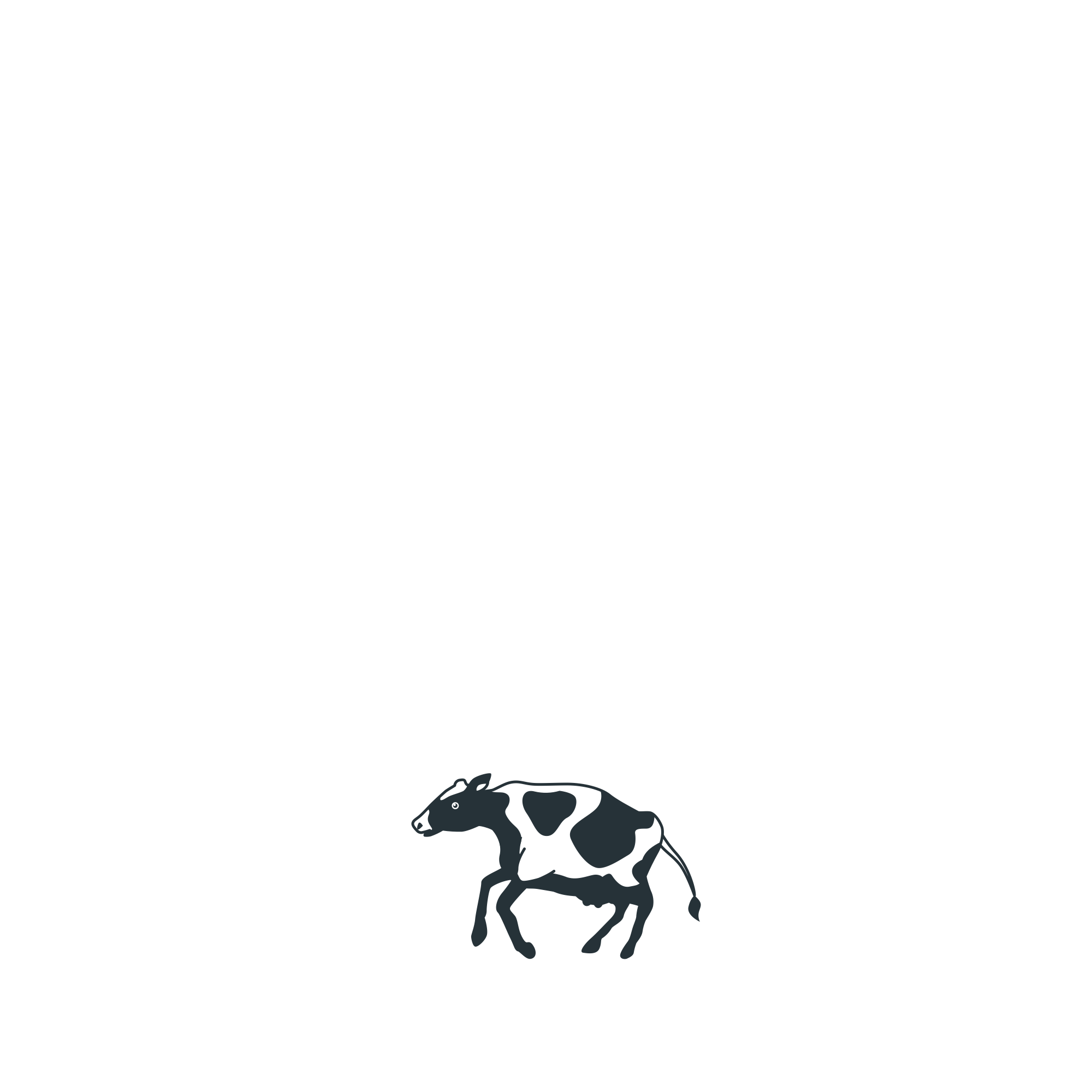 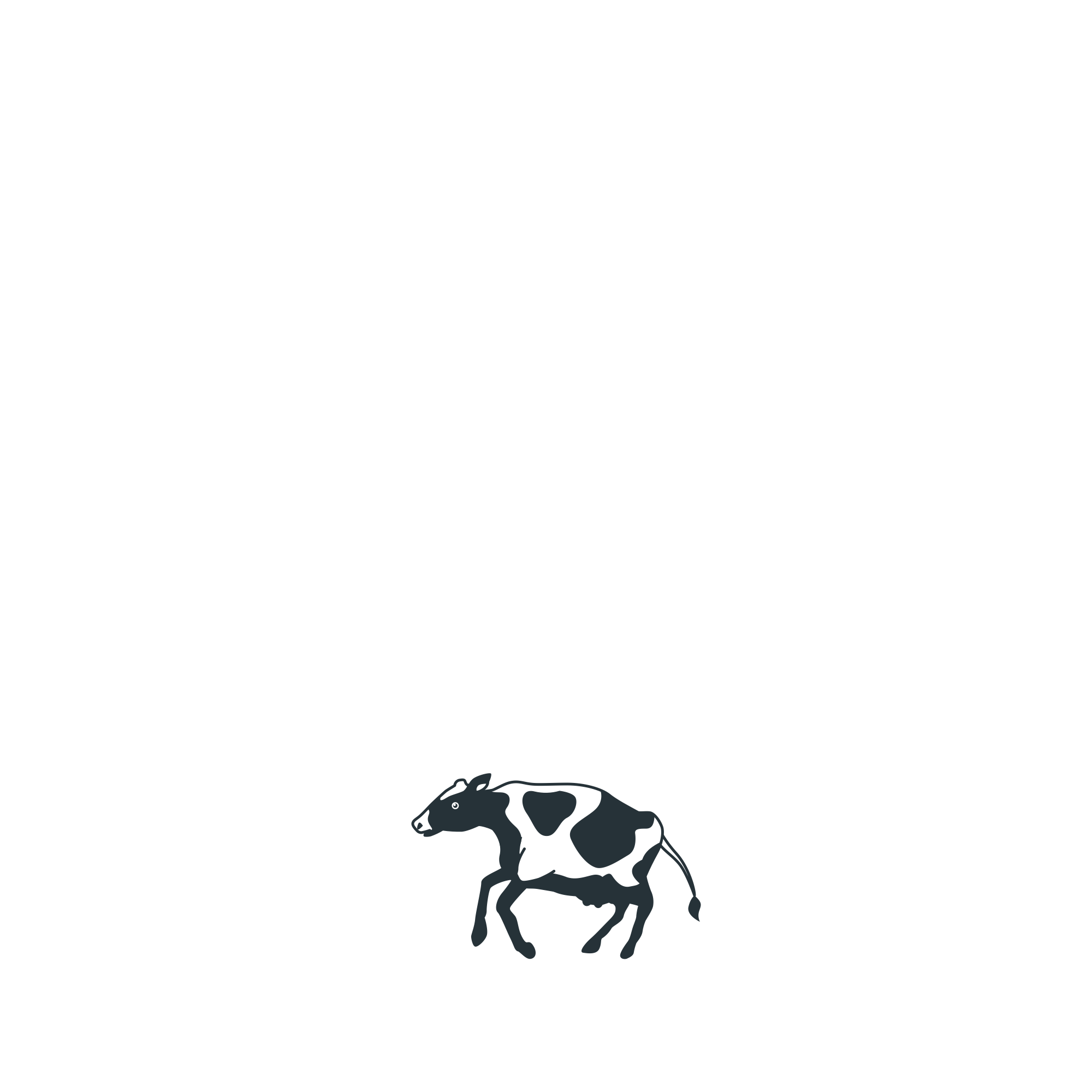 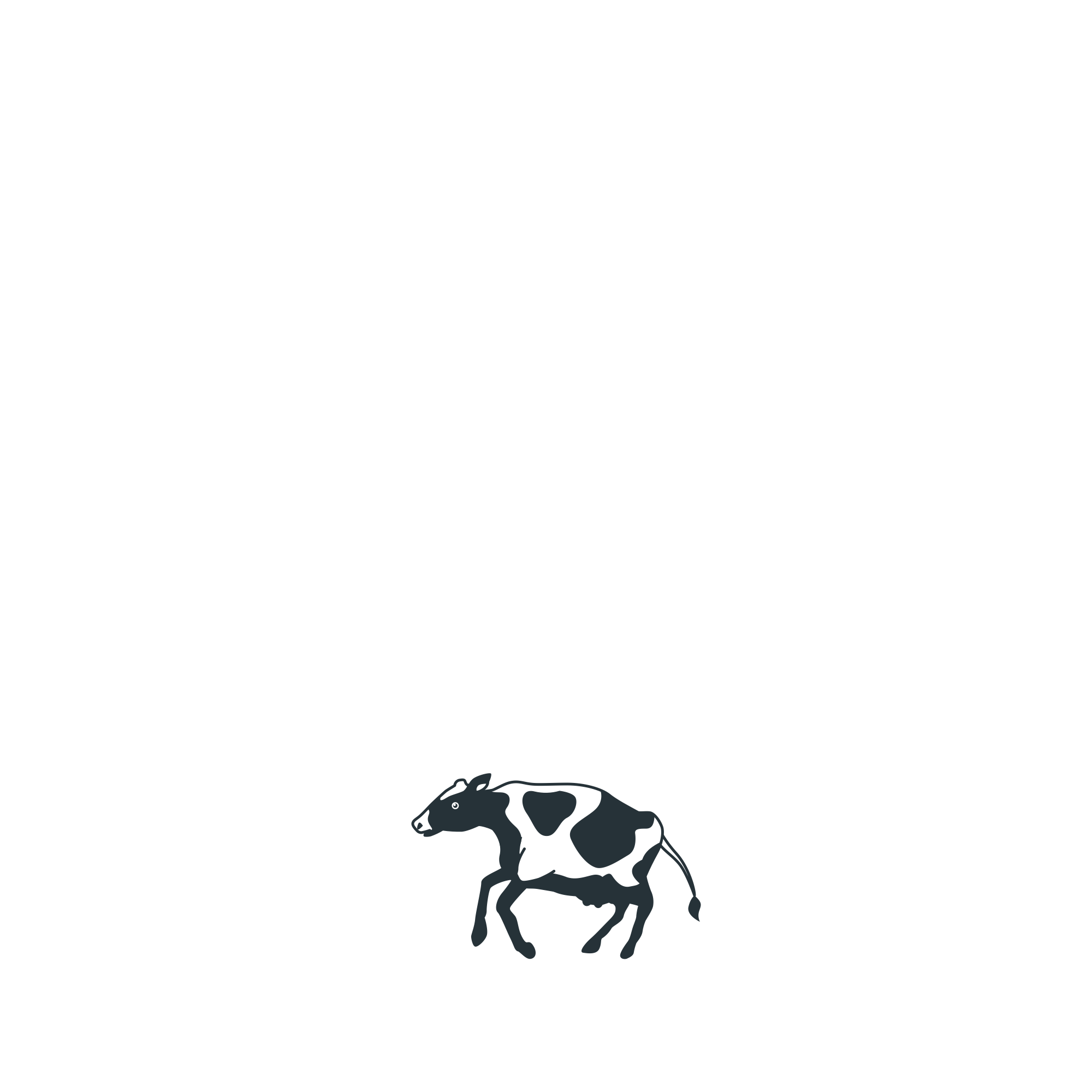 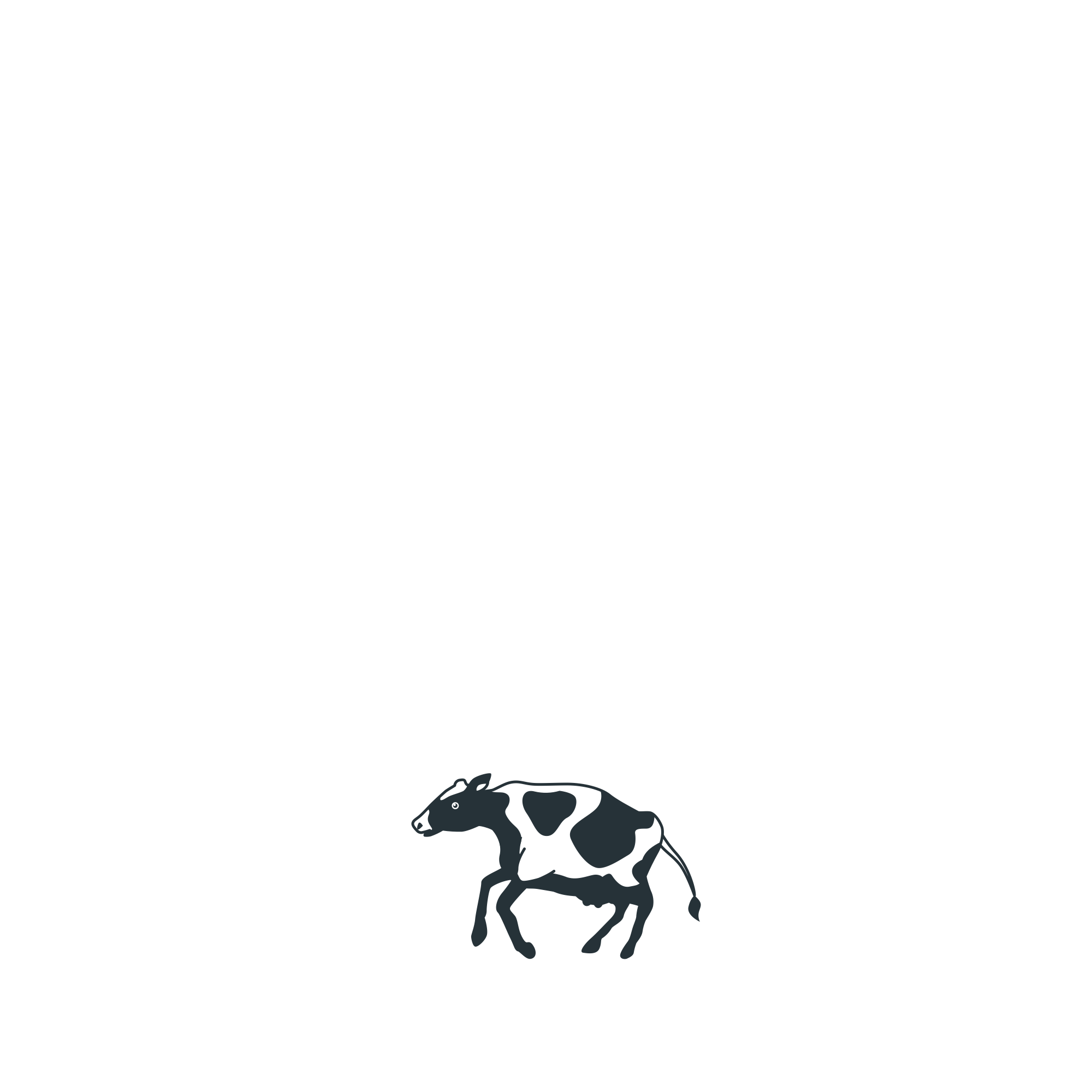 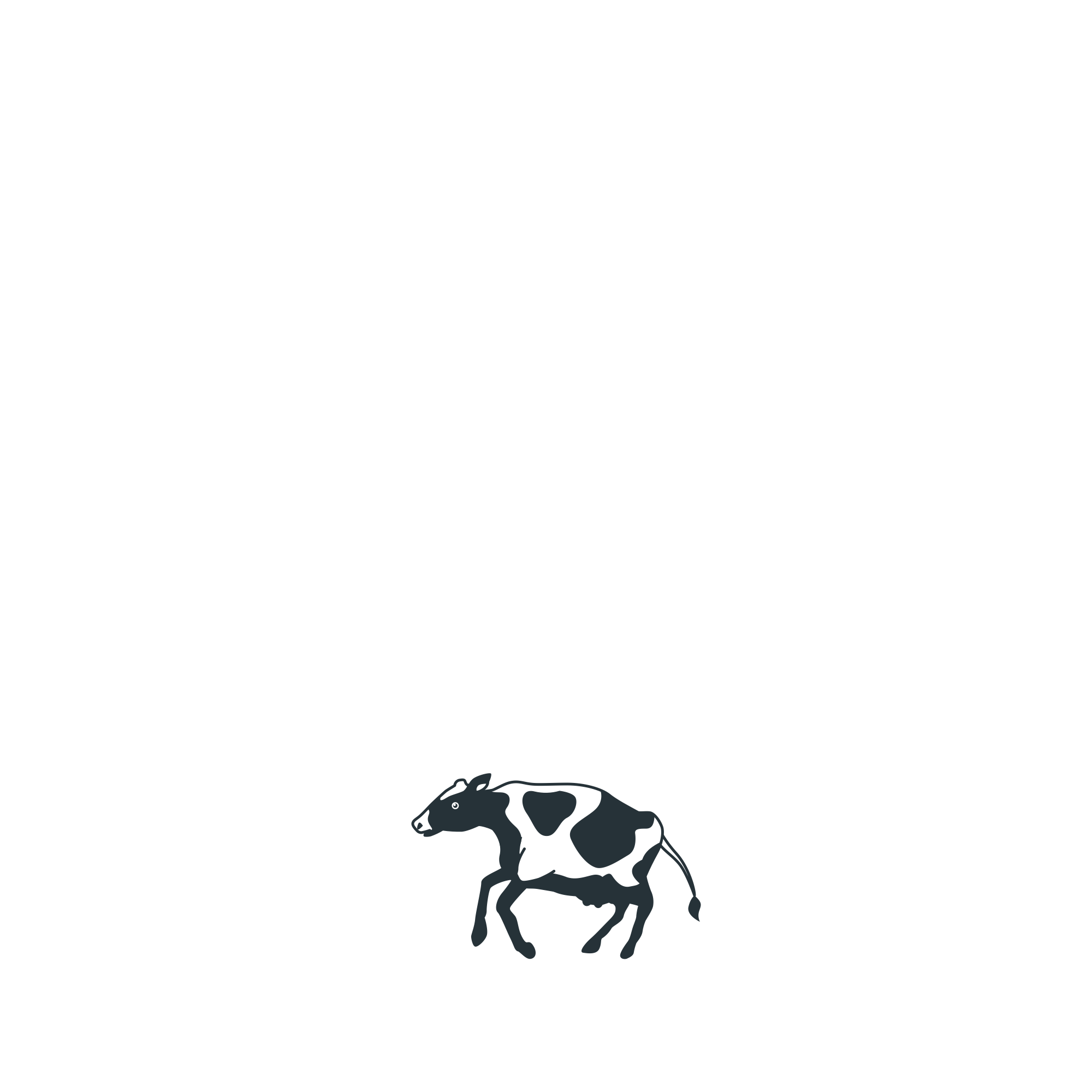 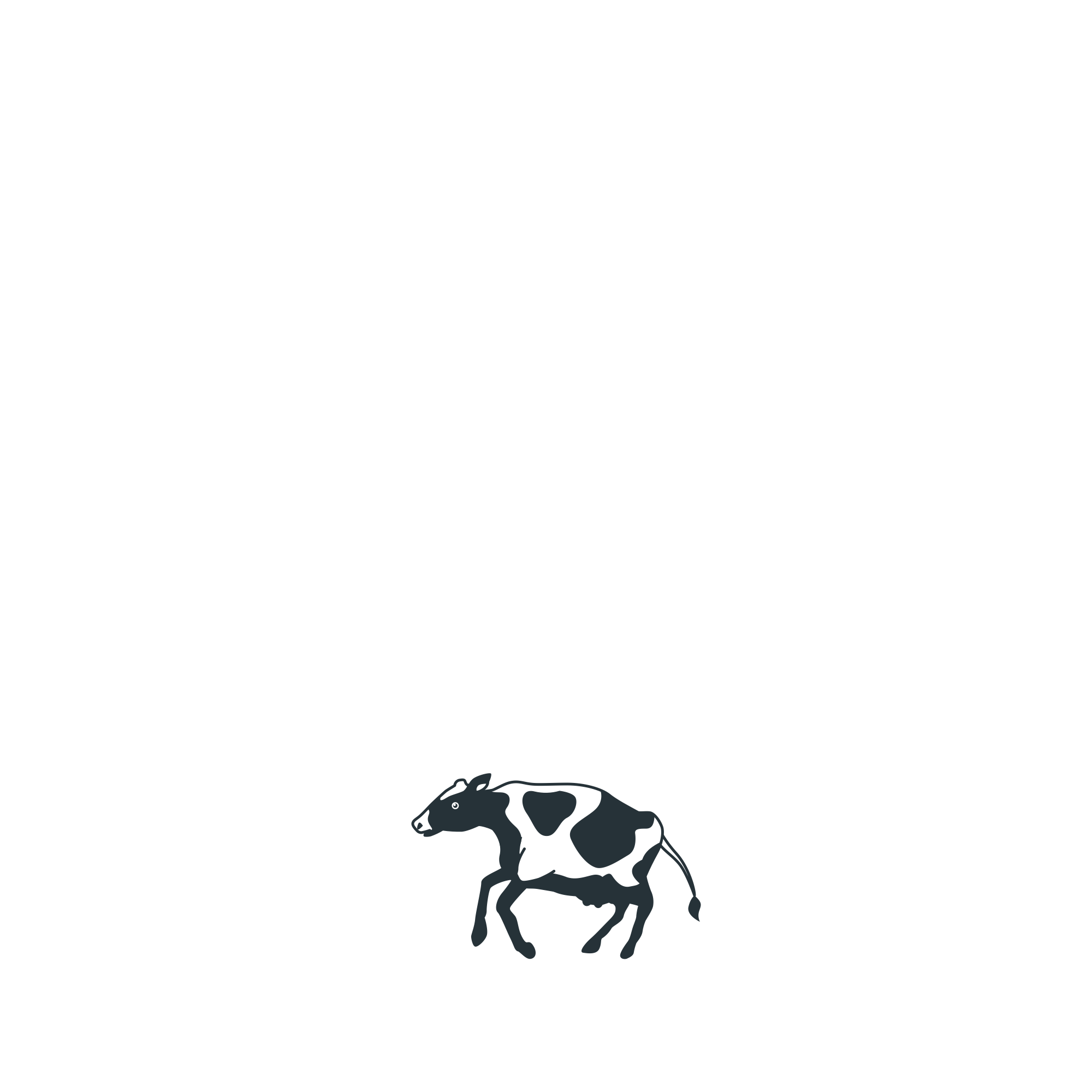 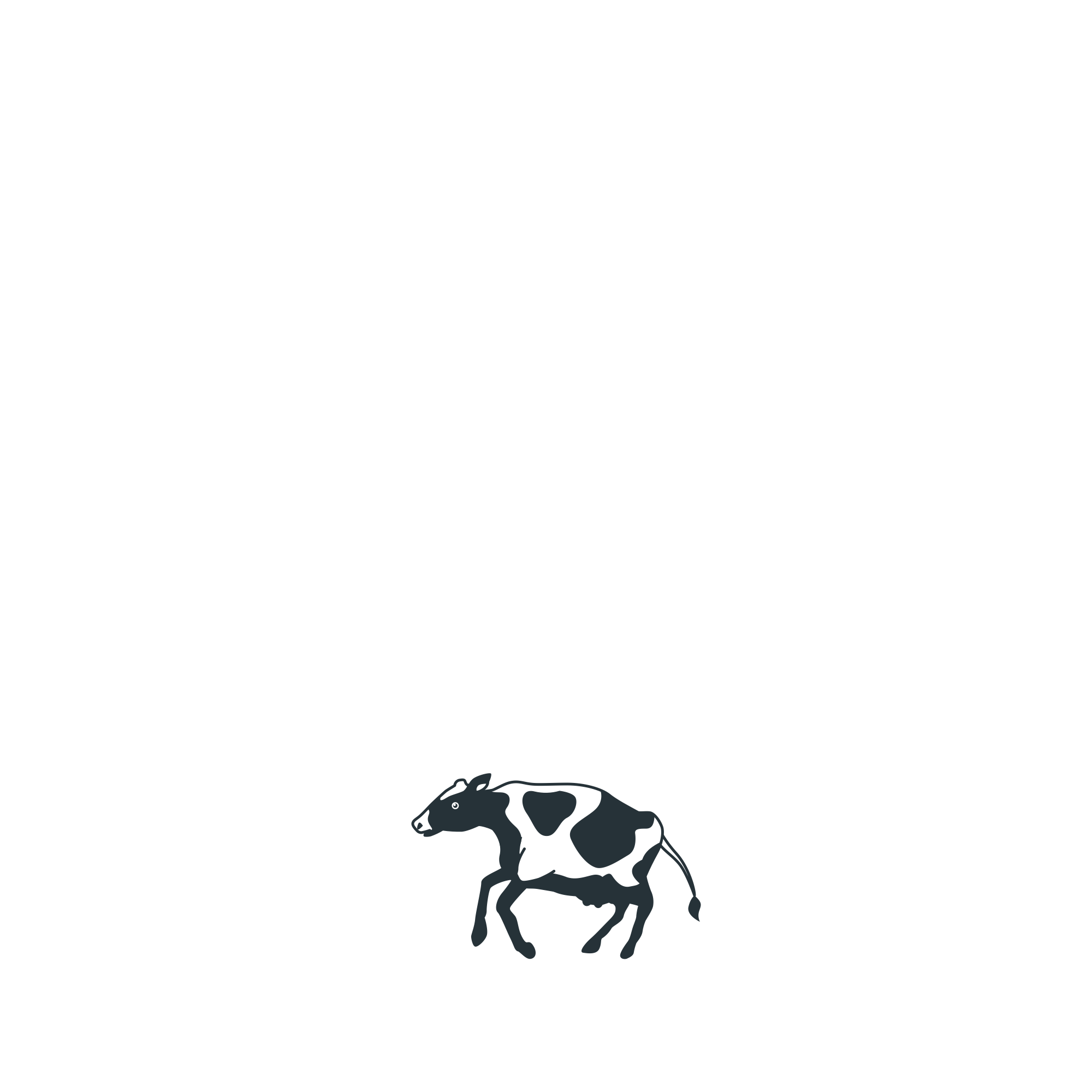 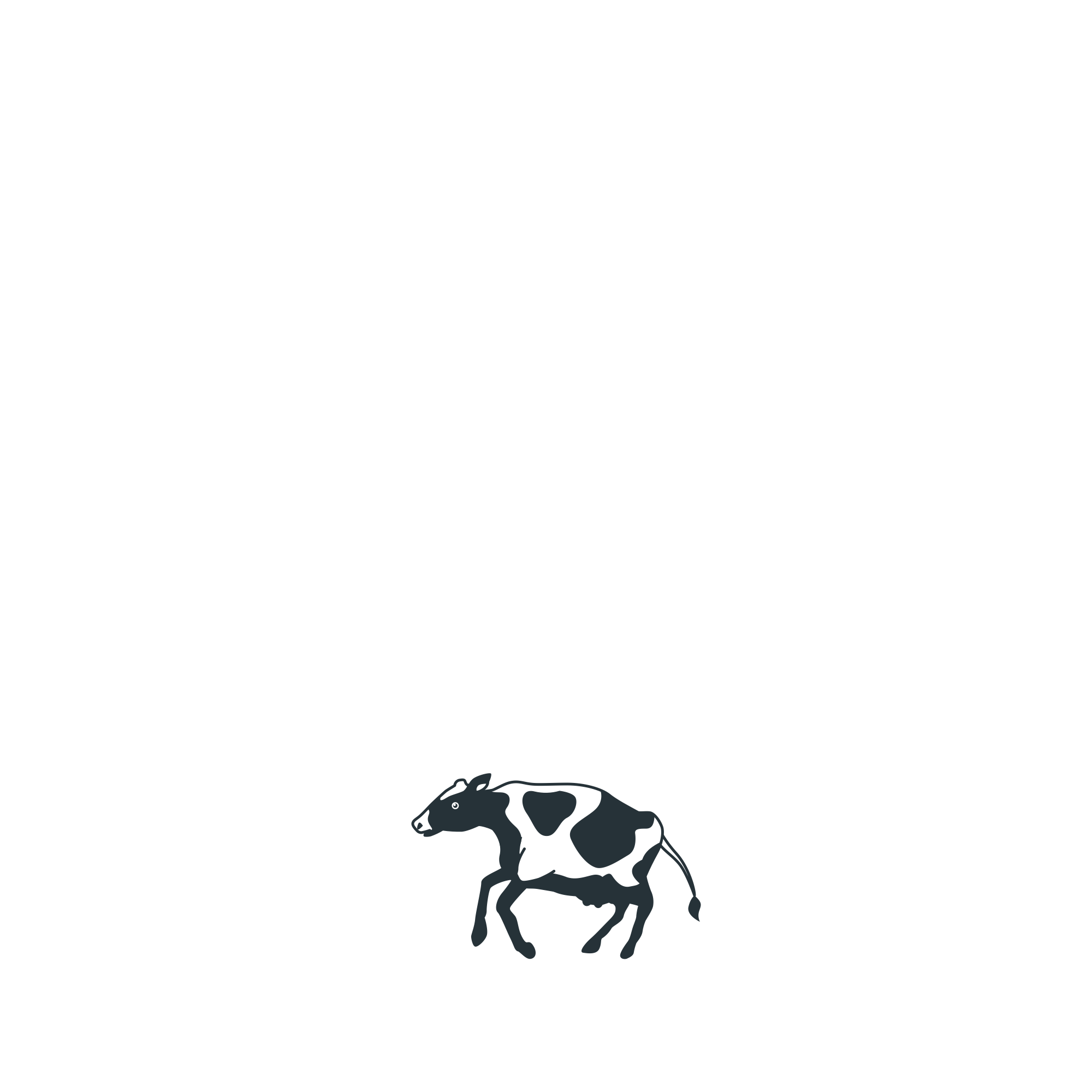 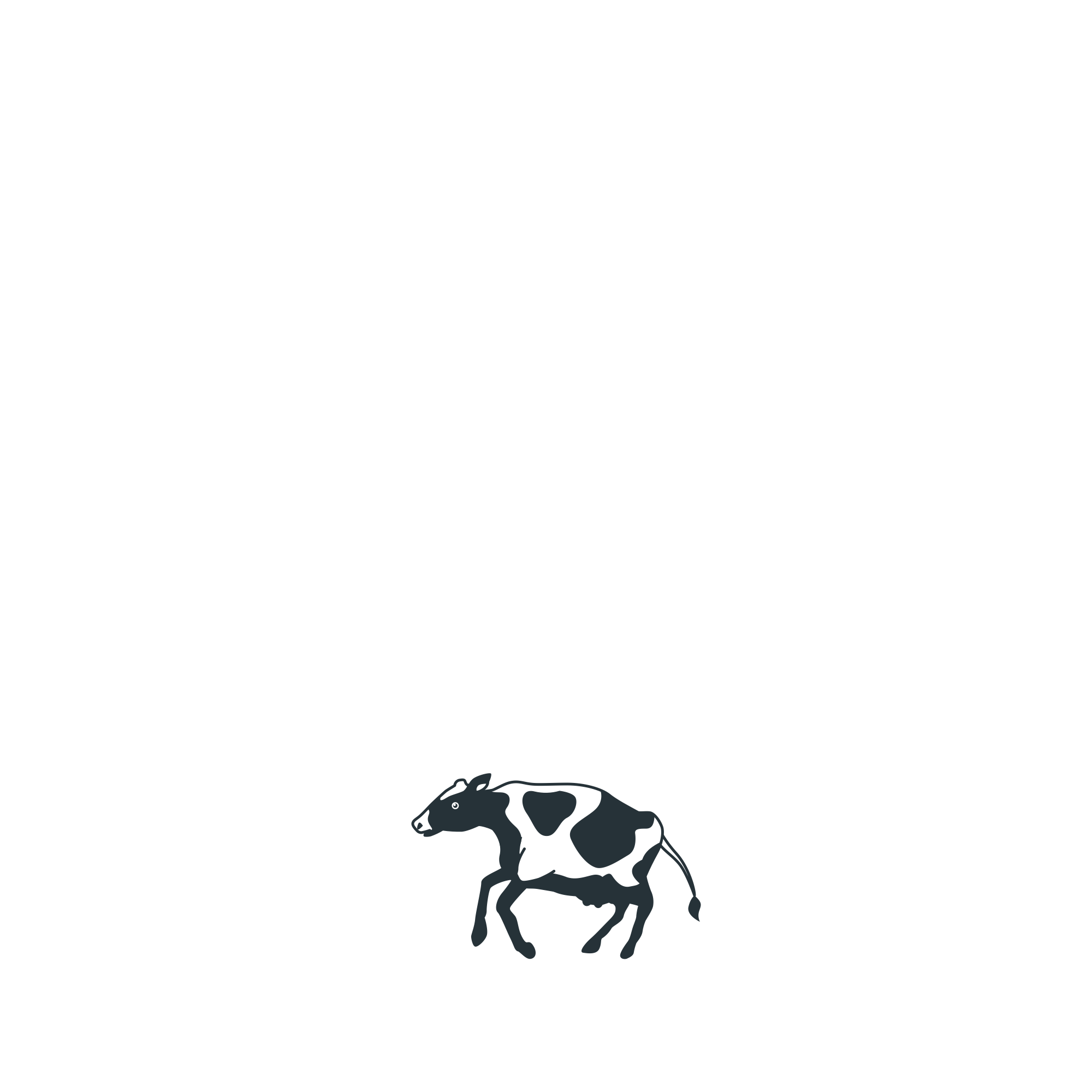 (Q4)
(Q5)
(Q3)
(Q2)
(Q1)
Abgase
Methan
Kohlendioxid
Stickoxid
Massentierhaltung
Wie entsteht Erderwärmung?
Abgase
Abholzung
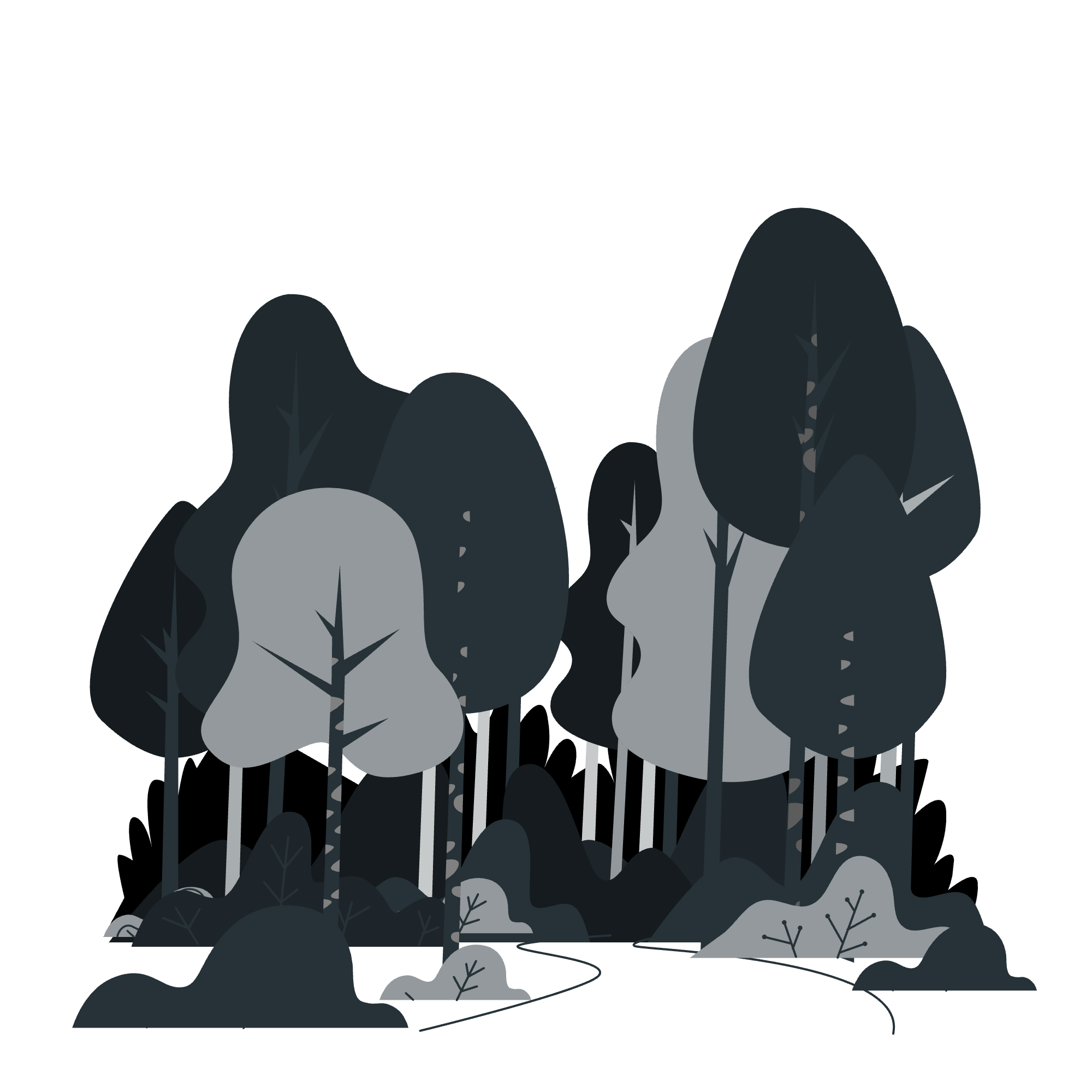 Massentierhaltung
Methan
Stickoxid
Kohlendioxid
(Q5)
(Q4)
(Q4)
(Q5)
(Q4)
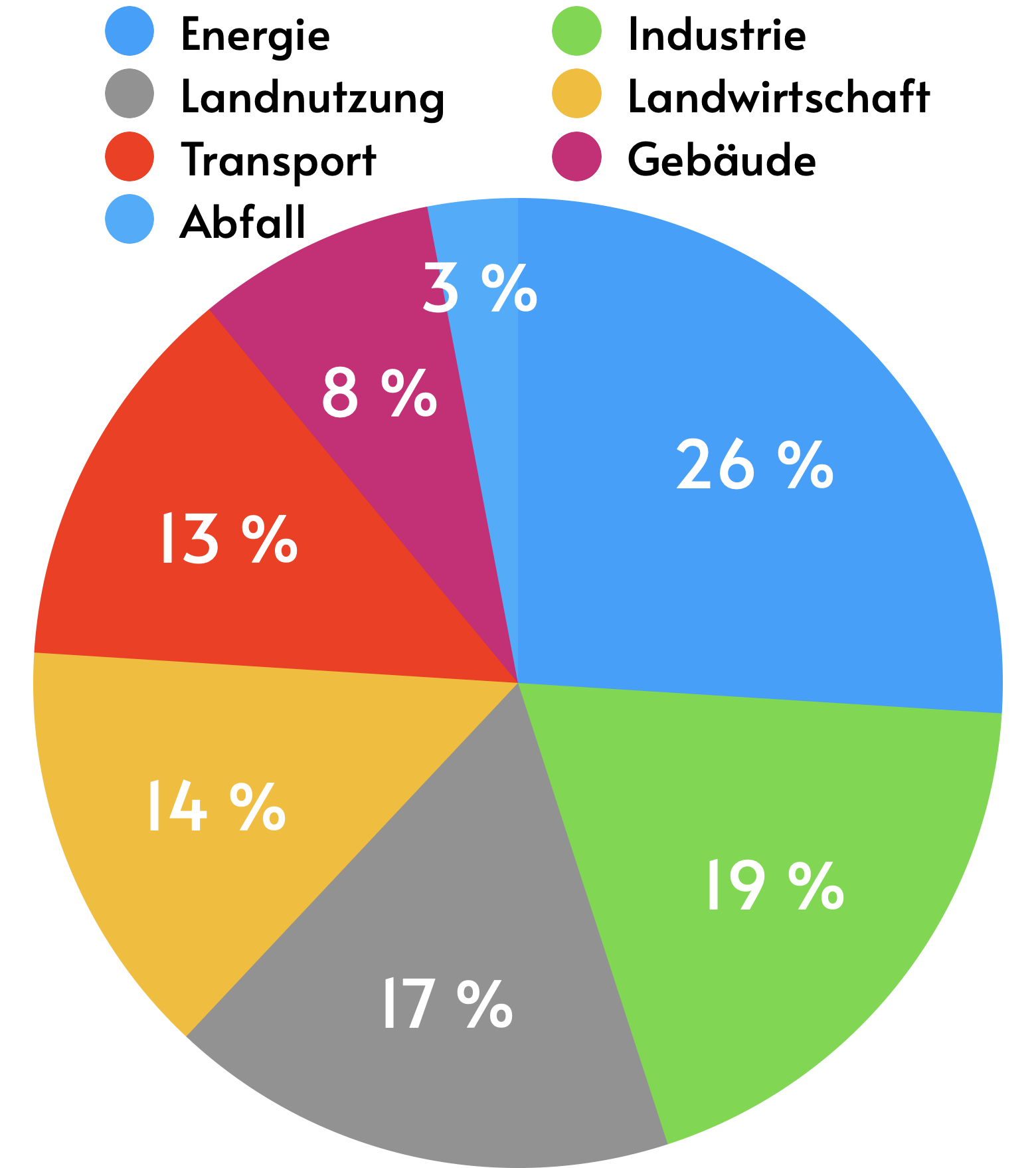 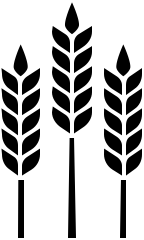 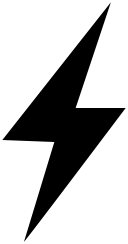 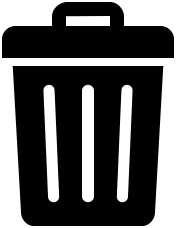 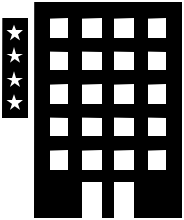 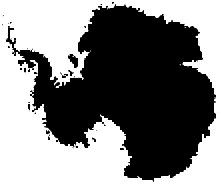 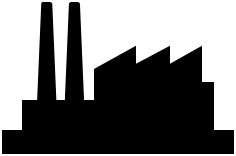 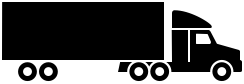 Transport
Gebäude
Abfall
Energie
Industrie
Landnutzung
Landwirtschaft
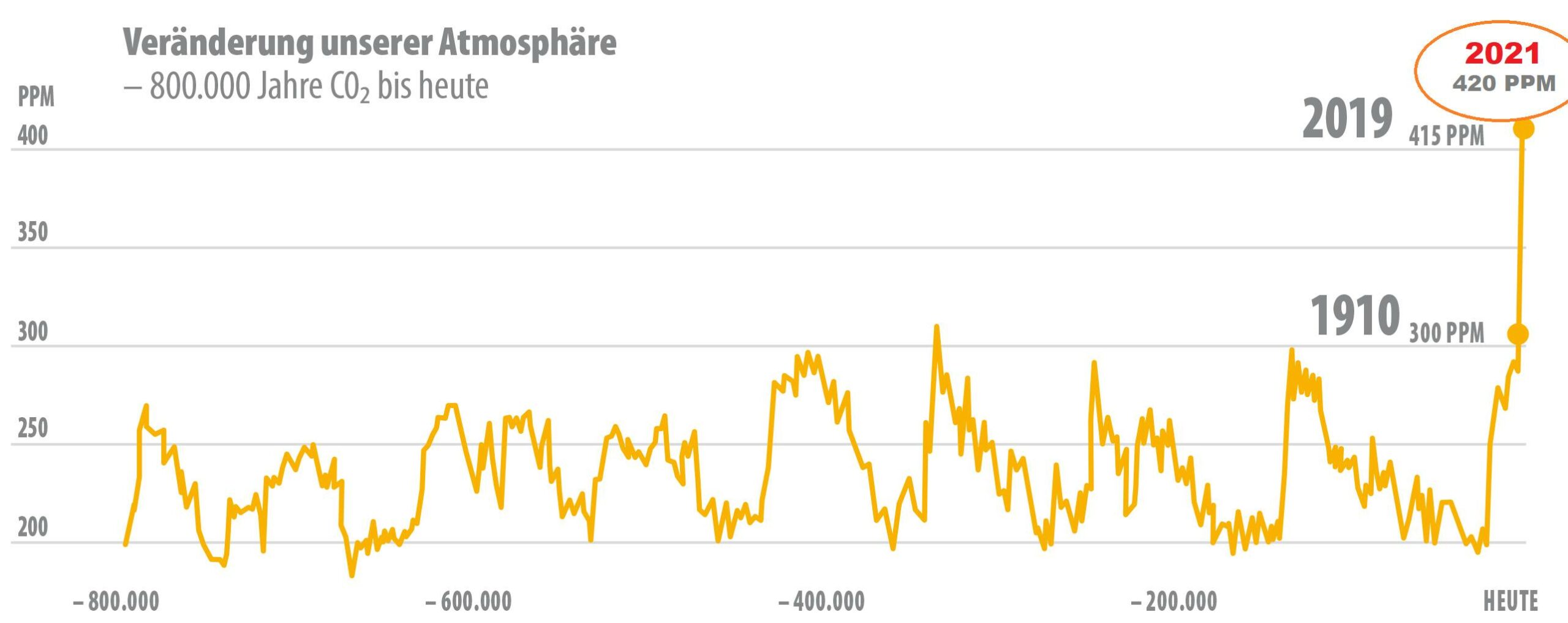 Treibhausgase
Wirken wie Widerhaken
Lassen Sonnenstrahlung hinein, aber nicht raus
Gesamte Erde erwärmt sich mit der Zeit
(Q6)
Das 1,5-Grad Ziel;
Treibhausgase
Point of no return
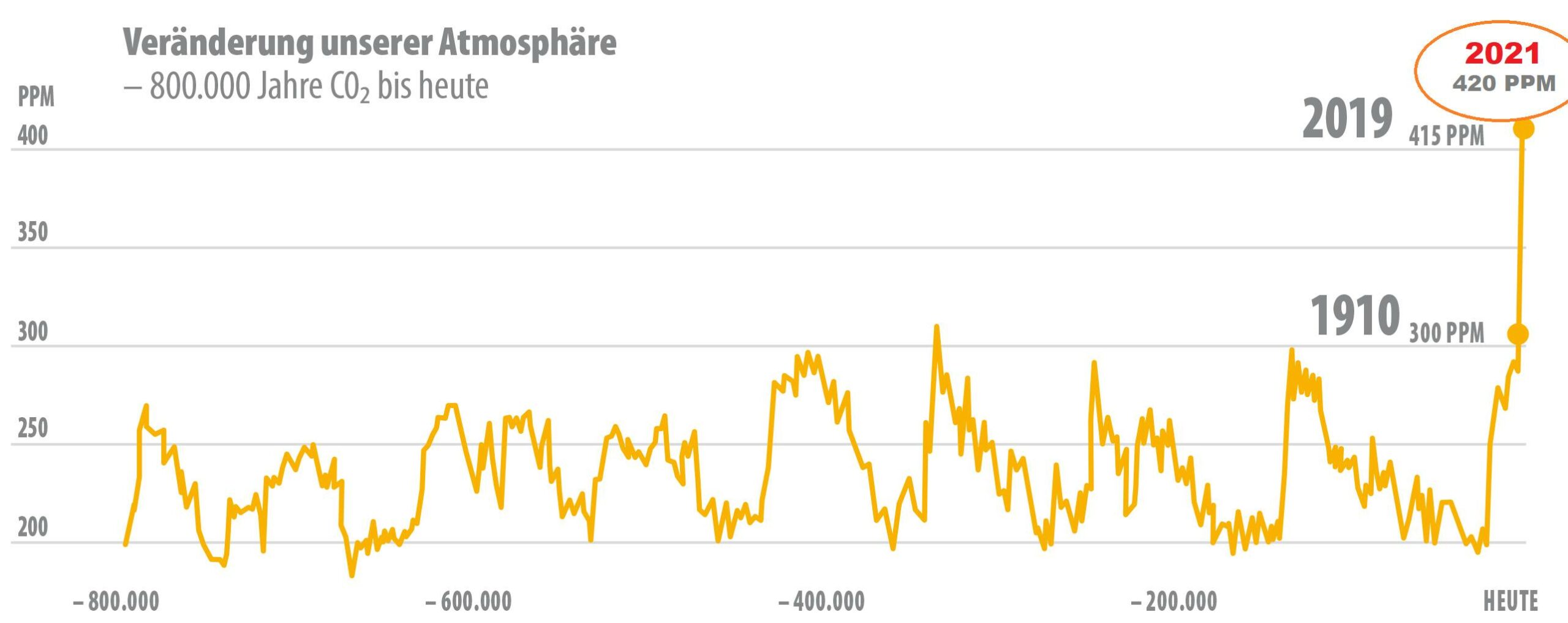 Wirken wie Widerhaken
Lassen Sonnenstrahlung hinein, aber nicht raus
Gesamte Erde erwärmt sich mit der Zeit
(Q6)
Das 1,5-Grad Ziel
Point of no return
…und der
Das „Pariser Abkommen“
21. UN-Klimakonferenz 2015
Setzt 2°C als Abkommen;1,5°C als Ziel 
Fast alle Staaten unterschreiben
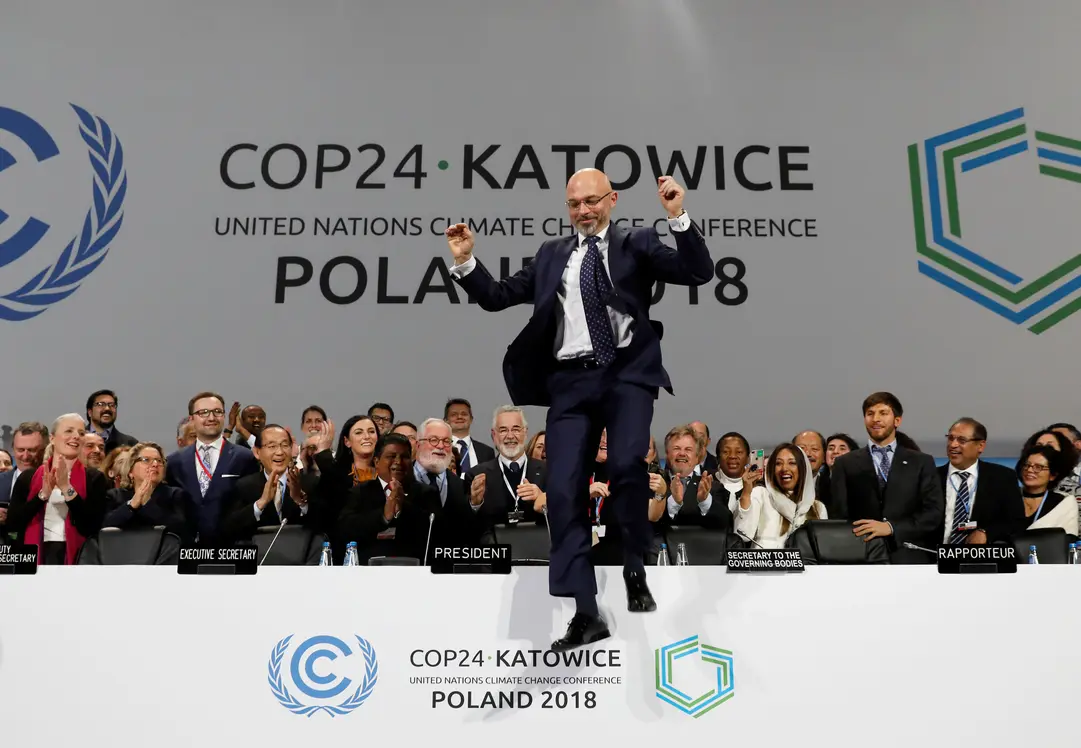 © Körperklaus
(Q7)
(Q8)
(Q9)
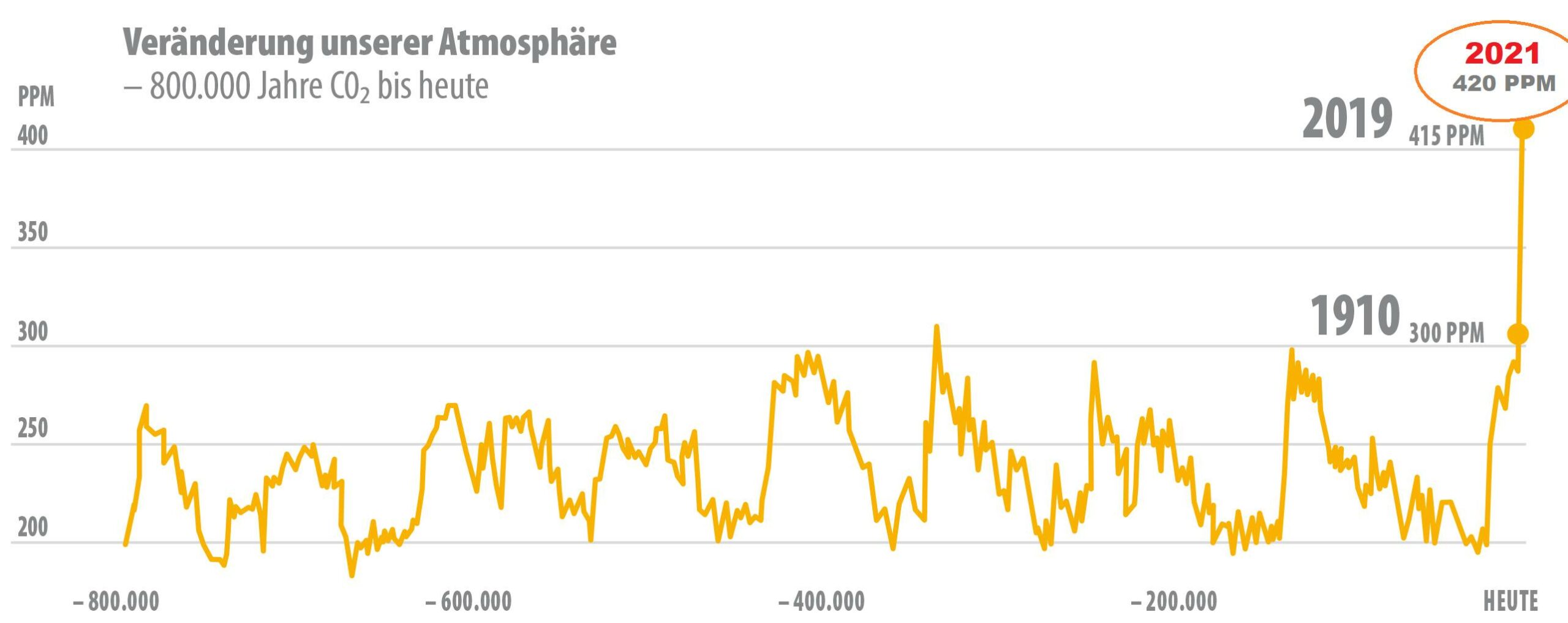 Das 1,5-Grad Ziel;
Point of no return
…und der
Jedoch:
„Wir sind noch immer nicht auf dem Weg die globale Erwärmung auf 1,5 bis zwei Grad bis Ende des Jahrhunderts zu begrenzen.“
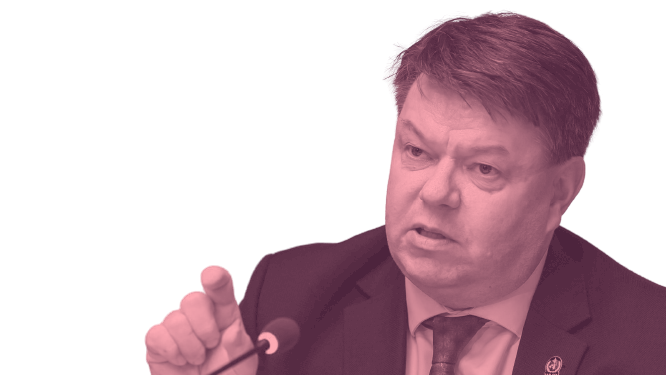 Das „Pariser Abkommen“
21. UN-Klimakonferenz 2015
Setzt 2°C als Abkommen;1,5°C als Ziel 
Fast alle Staaten unterschreiben
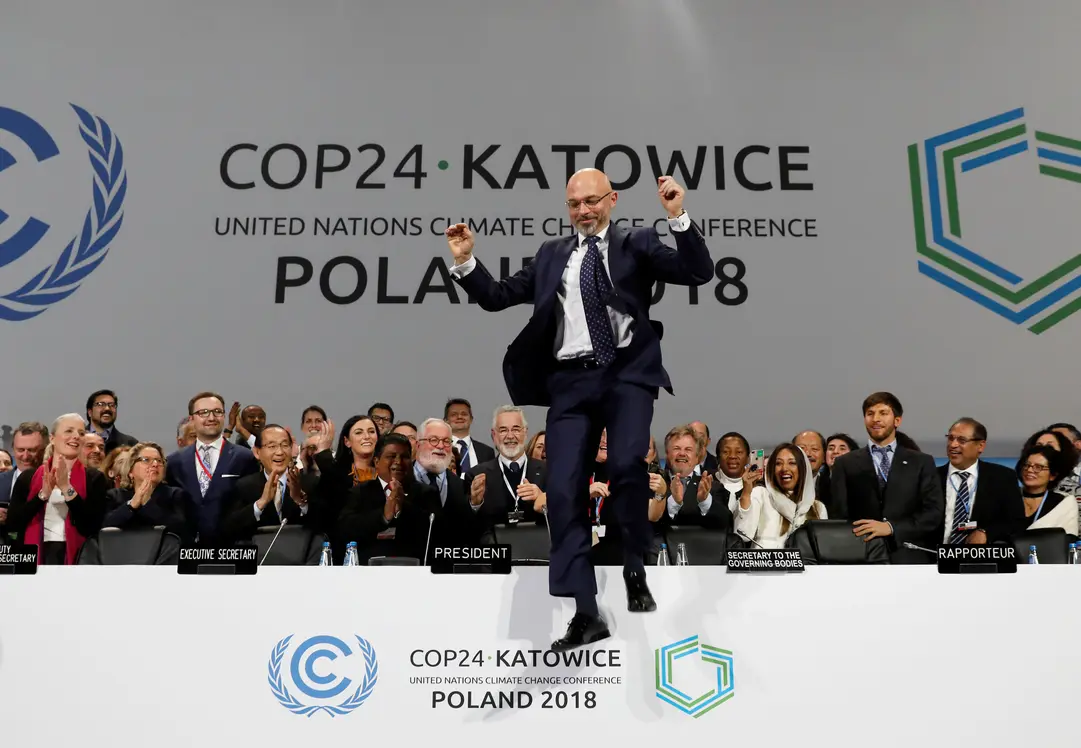 © Körperklaus
(Q9)
(Q10)
- Petteri Taalas
(Q7)
(Q8)
(Q9)
Der Nordpol friert im Winter kaum mehr zu
Gletscher schmelzen teils unwiederbringlich
Versiegt der Golfstrom, käme eine Eiszeit
Monsum und Jetstream geraten durcheinander und rufen Dürren und Fluten hervor
Tote Korallenriffe erholen sich über Jahrtausende nicht
Jedoch:
„Wir sind noch immer nicht auf dem Weg die globale Erwärmung auf 1,5 bis zwei Grad bis Ende des Jahrhunderts zu begrenzen.“
Wenn die 1,5°C Grenze überschritten wird:
Der Permafrostboden taut für immer auf
Amazonas droht Hitzekollaps
Stürme und Waldbrände setzen den Taiga-Wäldern zu
Die Folgen des Klimawandels
- Petteri Taalas
(Q11)
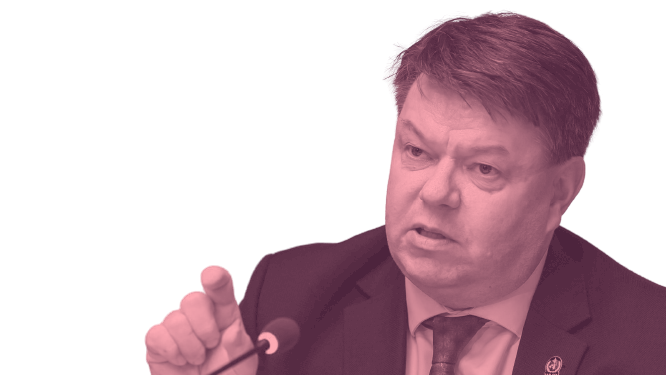 (Q9)
(Q10)
Wärme:
(Q12)
Der Nordpol friert im Winter kaum mehr zu
Gletscher schmelzen teils unwiederbringlich
Versiegt der Golfstrom, käme eine Eiszeit
Monsum und Jetstream geraten durcheinander und rufen Dürren und Fluten hervor
Tote Korallenriffe erholen sich über Jahrtausende nicht
Stürme und Waldbrände setzen den Taiga-Wäldern zu
(Q11)
Wärme:
(Q12)
(Q13)
(Q14)
Kälte:
Jetzt:
(2021)
Überflutungen und Erosionen
Schwache Länder sind ausgeliefert
Anstieg der hitzebedingten Todesfälle
Australische Buschfeuer; 500Mio. tote Tiere
Tiere können sich nicht schnell genug anpassen
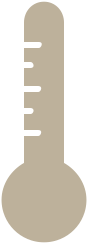 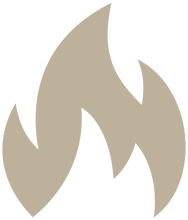 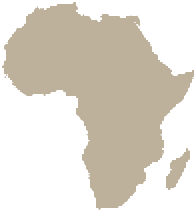 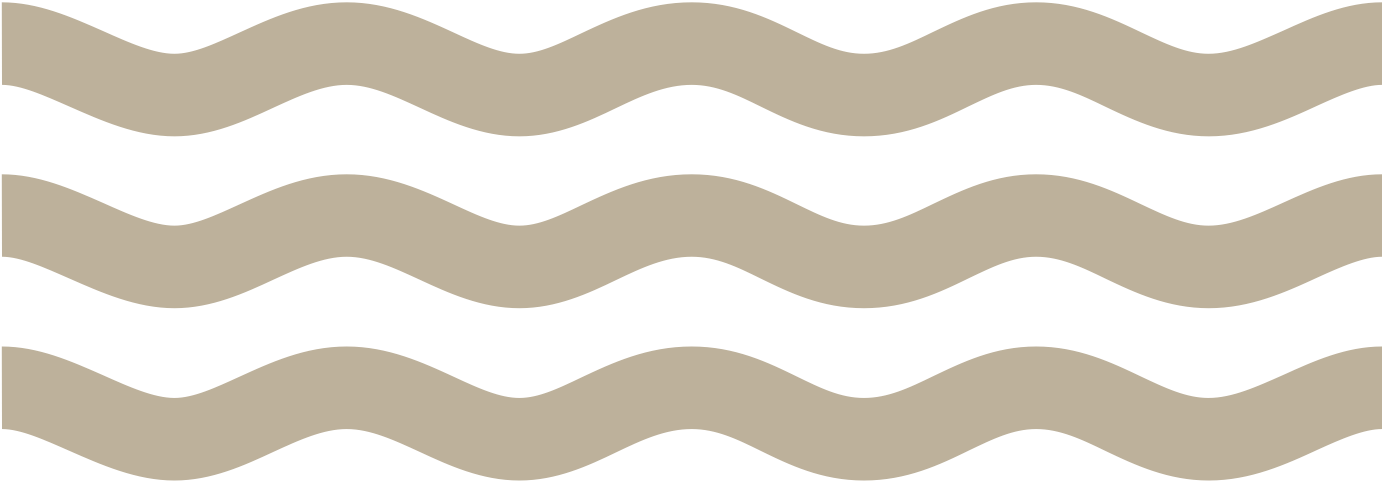 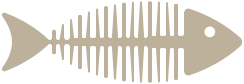 Der Nordpol friert im Winter kaum mehr zu
Gletscher schmelzen teils unwiederbringlich
Versiegt der Golfstrom, käme eine Eiszeit
Monsum und Jetstream geraten durcheinander und rufen Dürren und Fluten hervor
Tote Korallenriffe erholen sich über Jahrtausende nicht
Jetzt:
(2021)
(Q11)
Jetzt:
(2021)
Wärme:
(Q13)
(Q14)
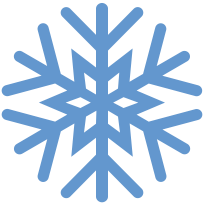 Kälte:
(Q15)
Folgen des Klimawandels in Deutschland
Überflutungen und Erosionen
Schwache Länder sind ausgeliefert
Anstieg der hitzebedingten Todesfälle
Australische Buschfeuer; 500Mio. Tote Tiere
Tiere können sich nicht schnell genug anpassen
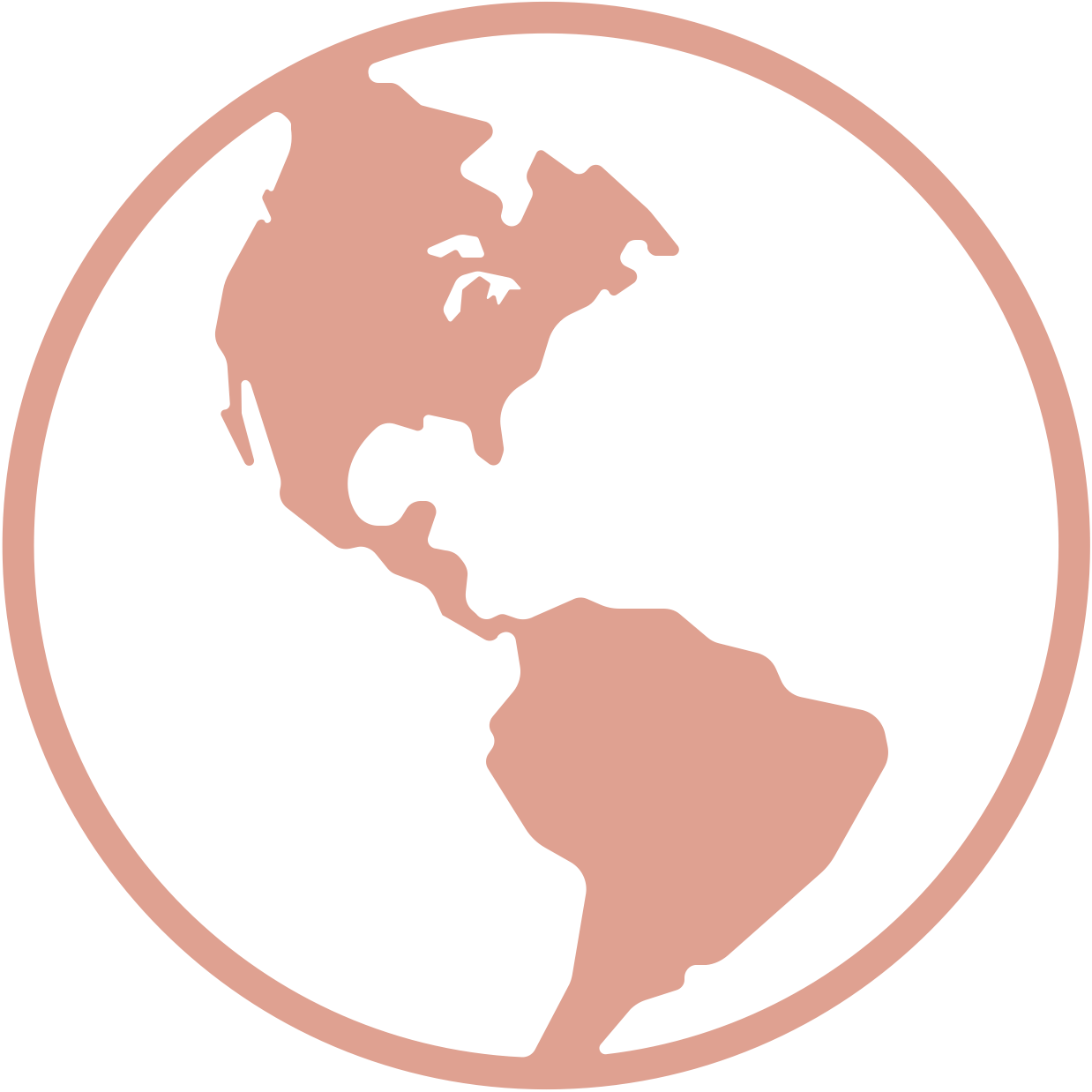 Winter dauern in Regionen, die von dem schwachen Jetstream betroffen sind, länger.
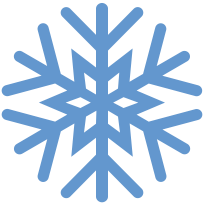 Jetzt:
(2021)
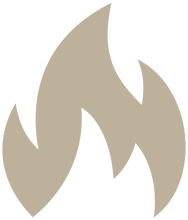 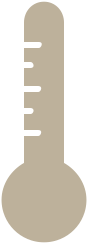 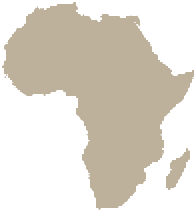 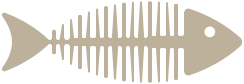 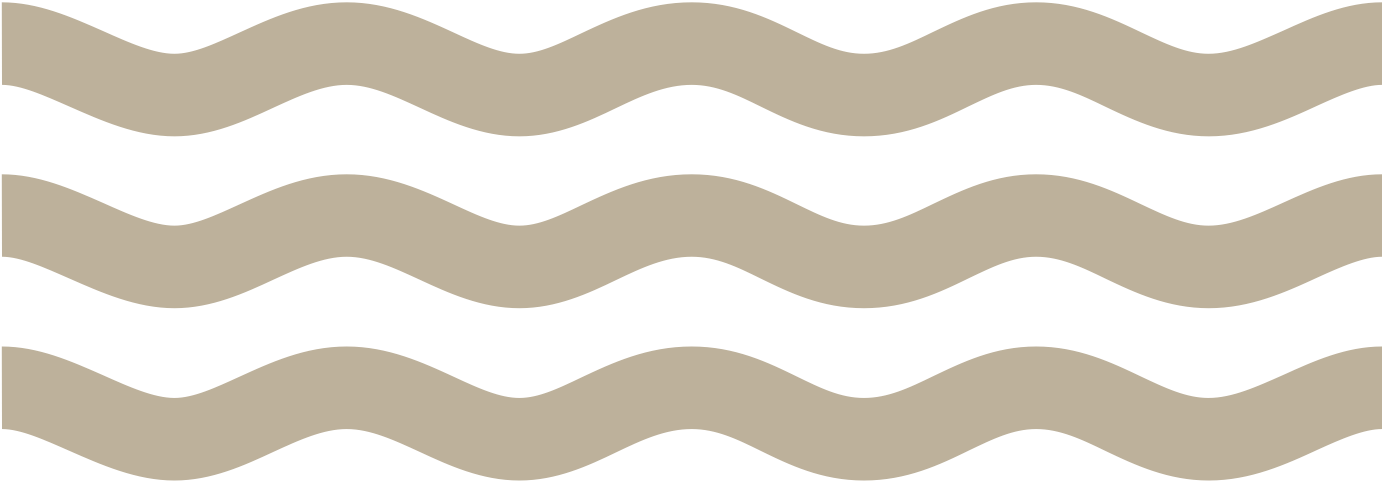 Jetzt:
(2021)
Kälte:
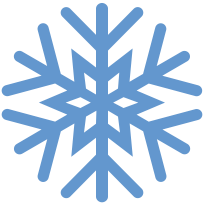 Folgen des Klimawandels in Deutschland
Dürren
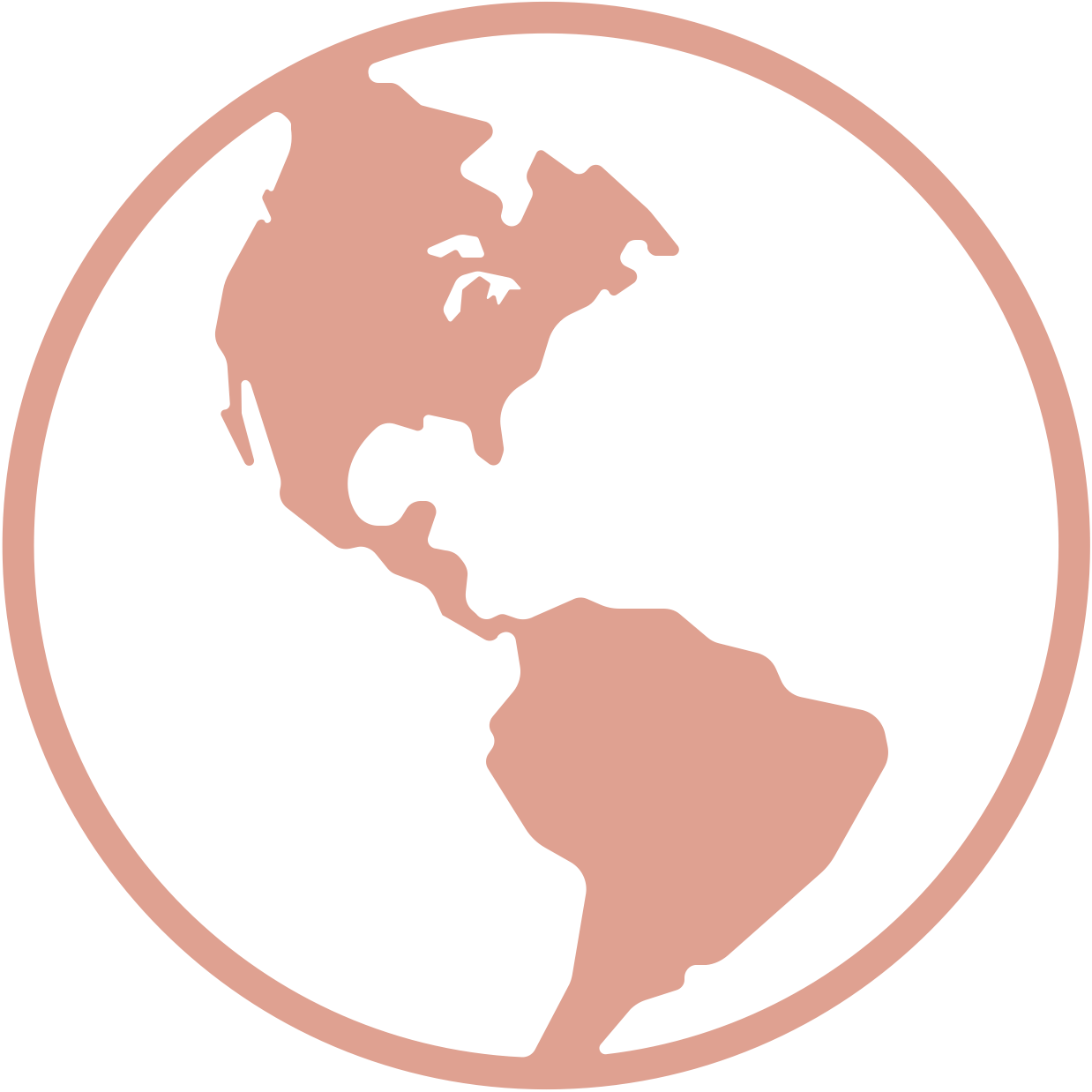 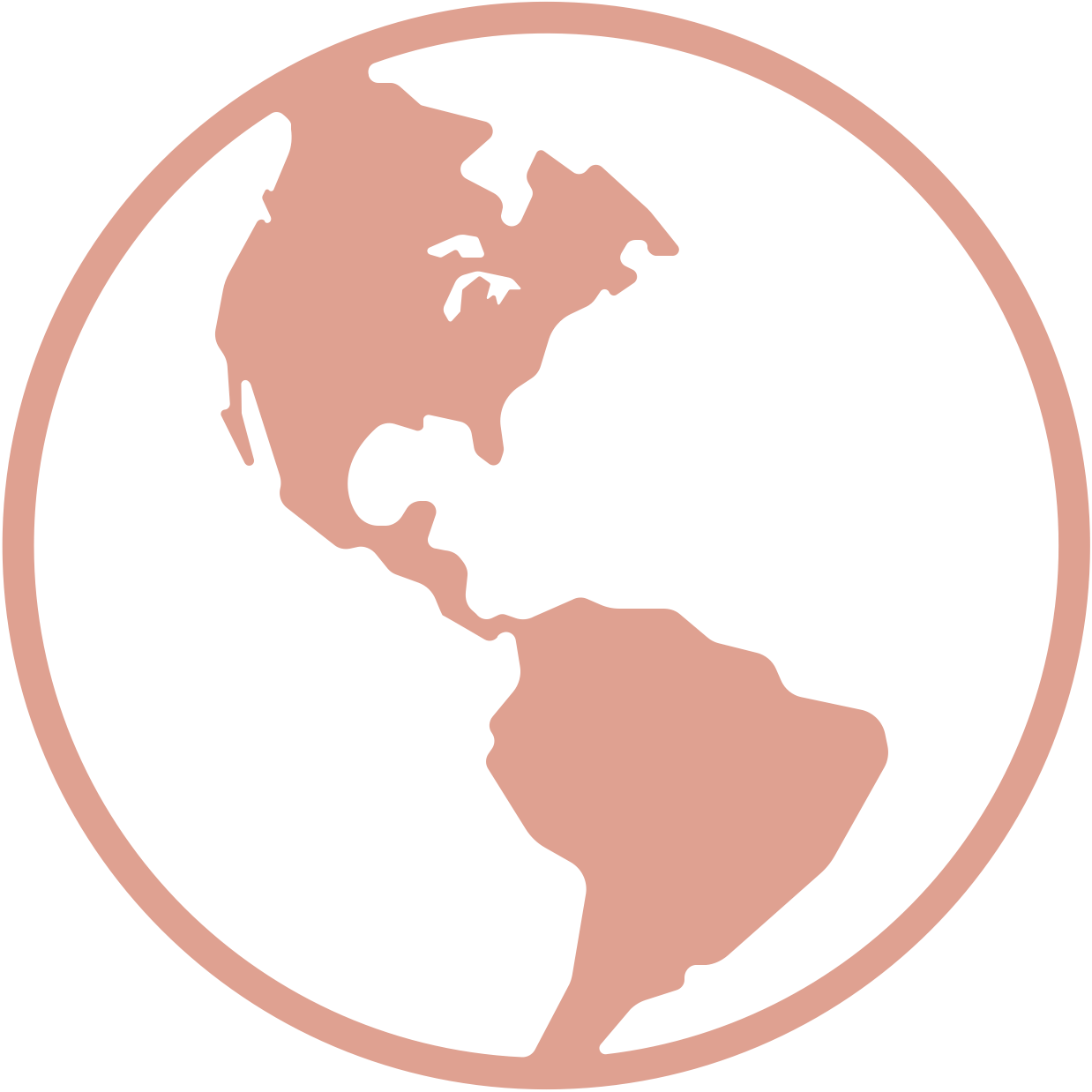 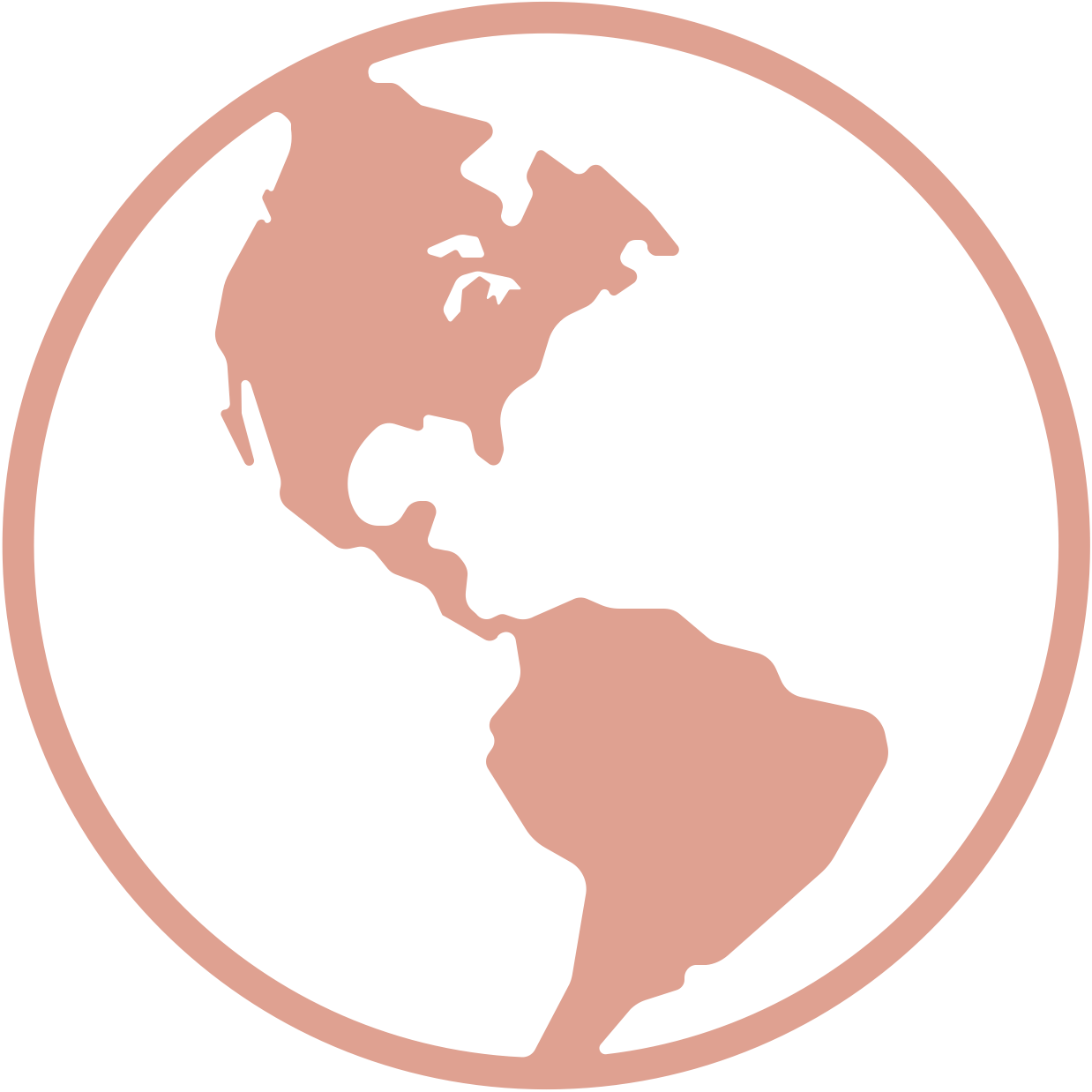 Winter dauern in Regionen, die von dem schwachen Jetstream betroffen sind, länger.
Schwacher Jetstream Wärmezonen brechen ein
Starker Jetstream „normales“ Wetter
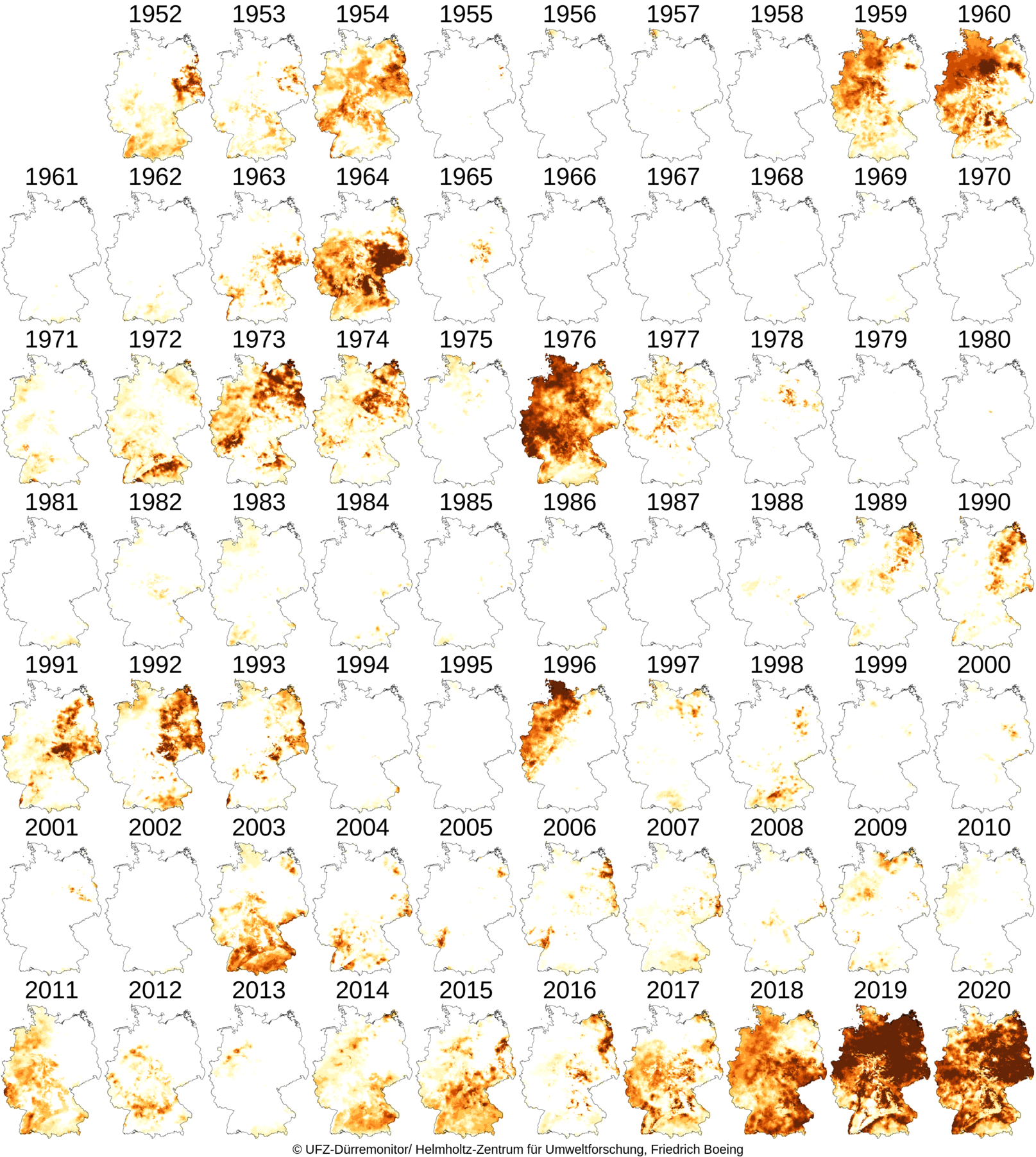 (Q16)
(Q15)
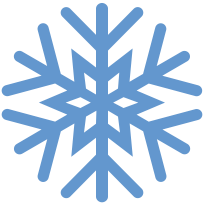 Jetzt:
(2021)
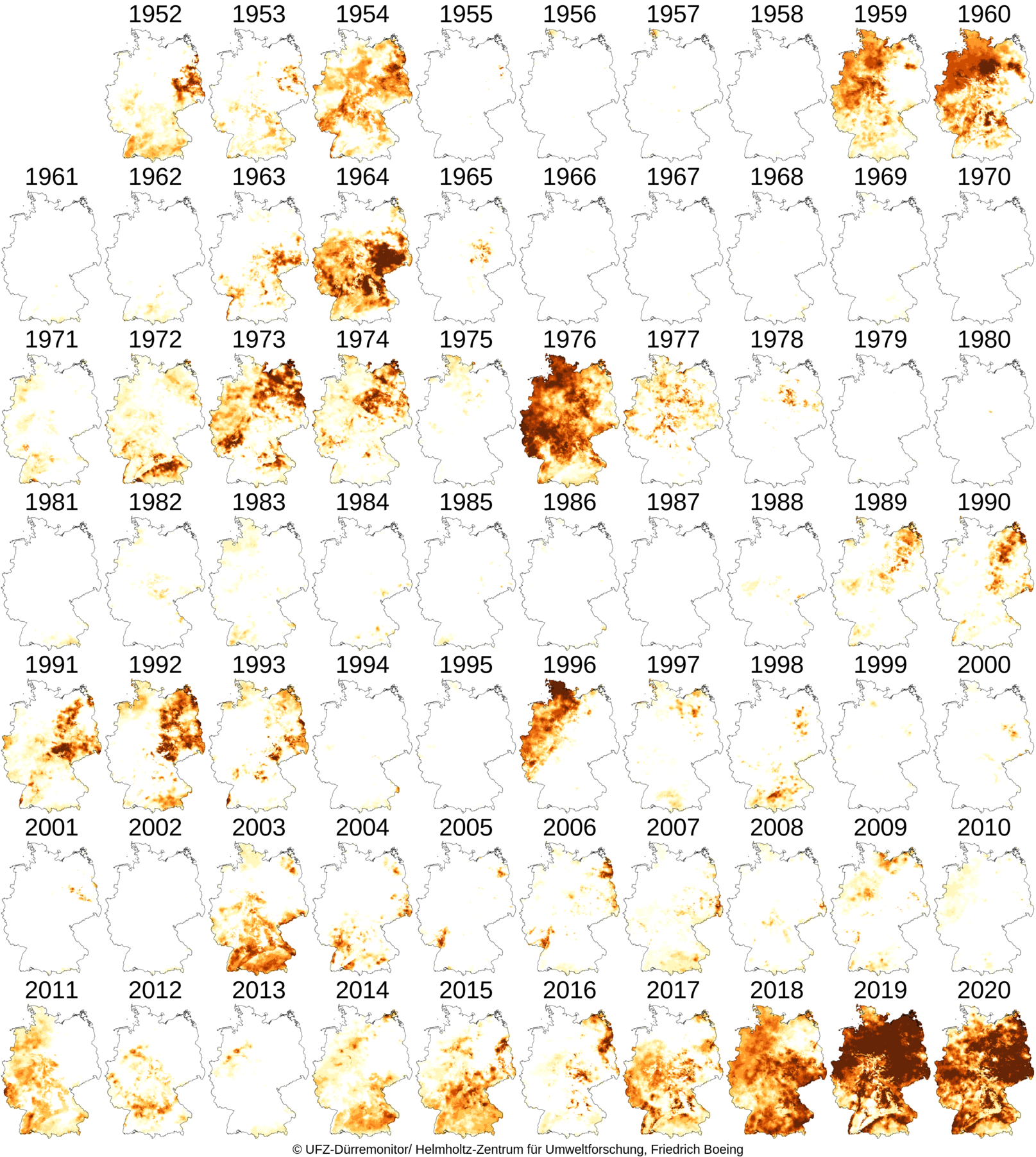 Jetzt:
(2021)
Folgen des Klimawandels in Deutschland
Kälte:
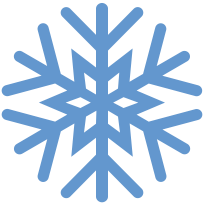 Dürren
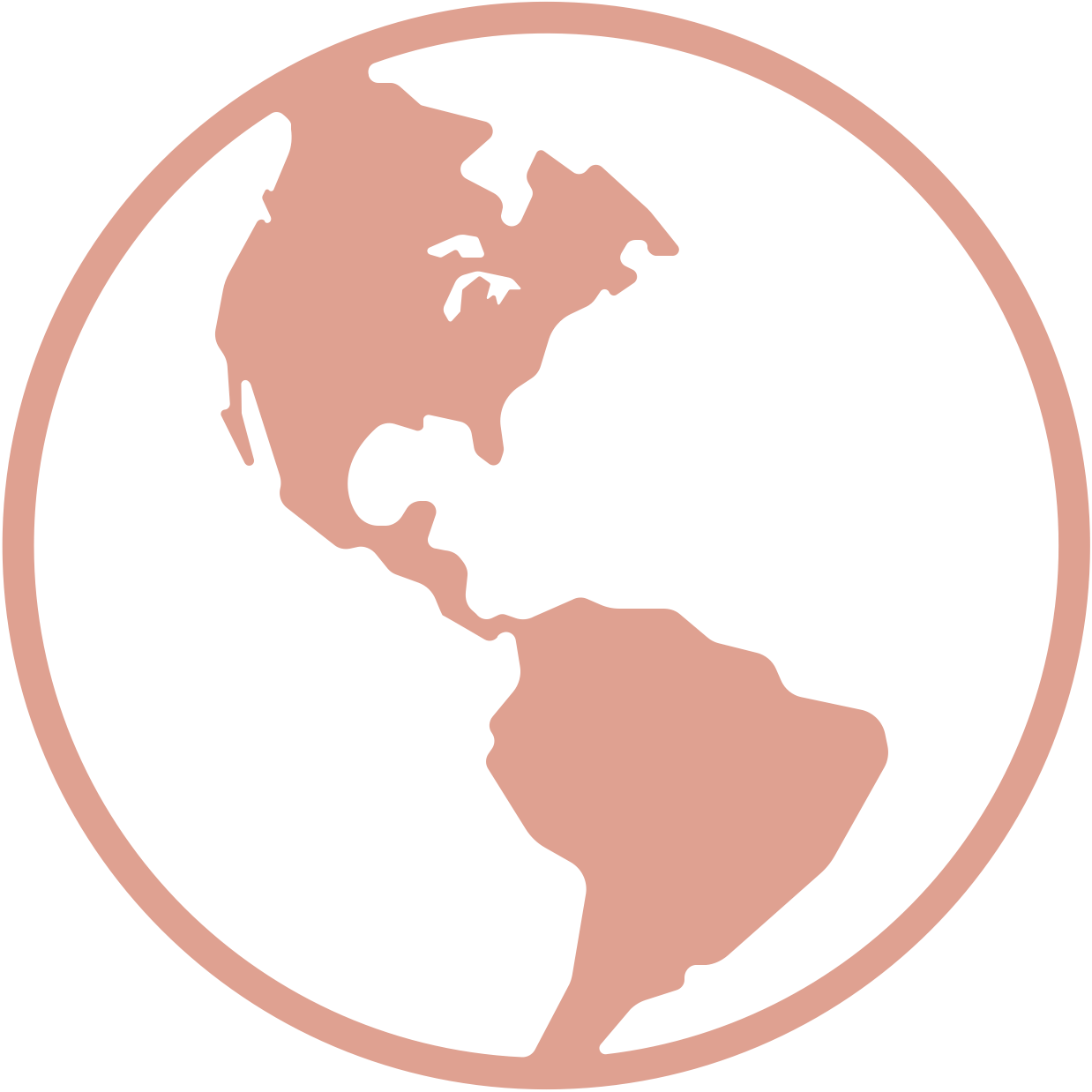 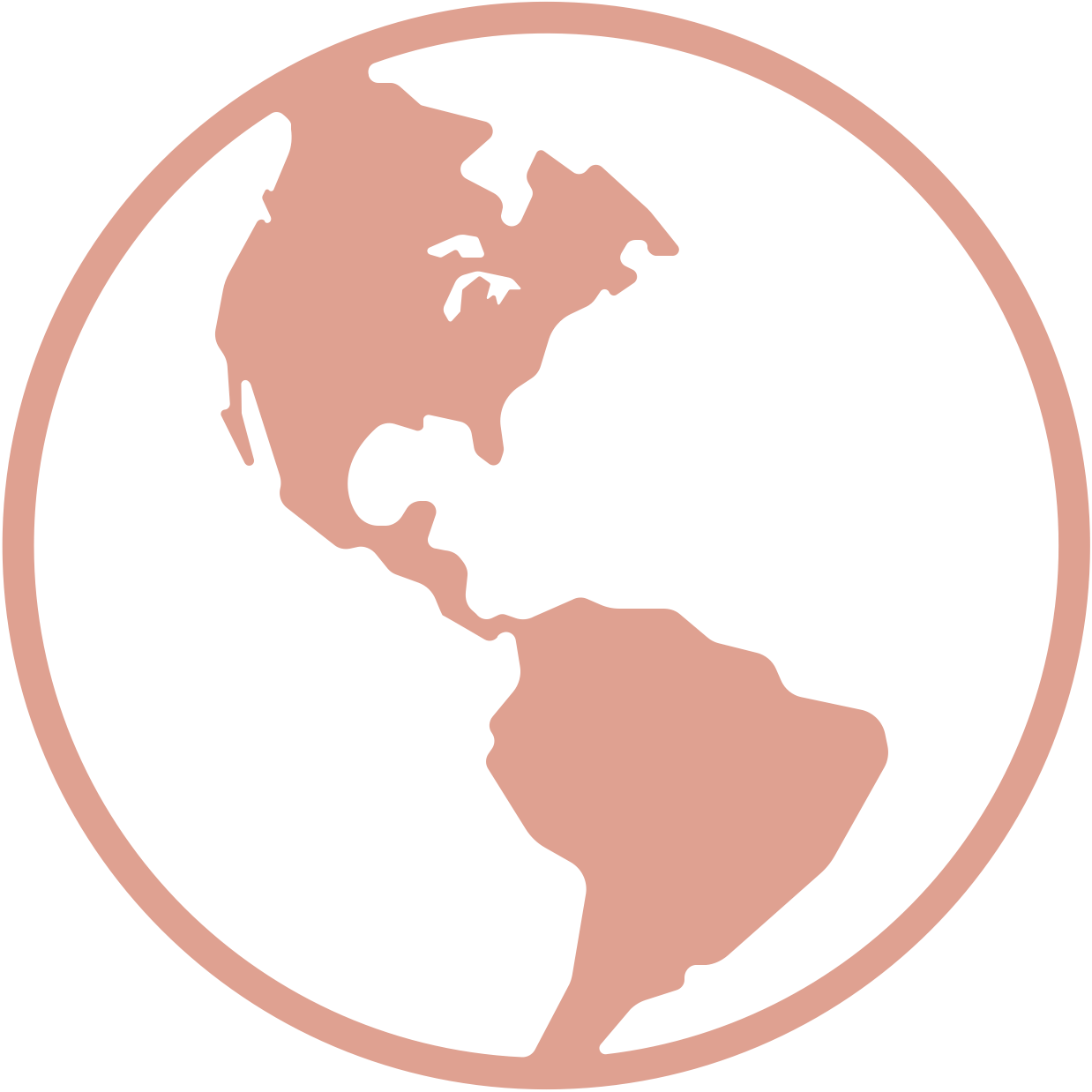 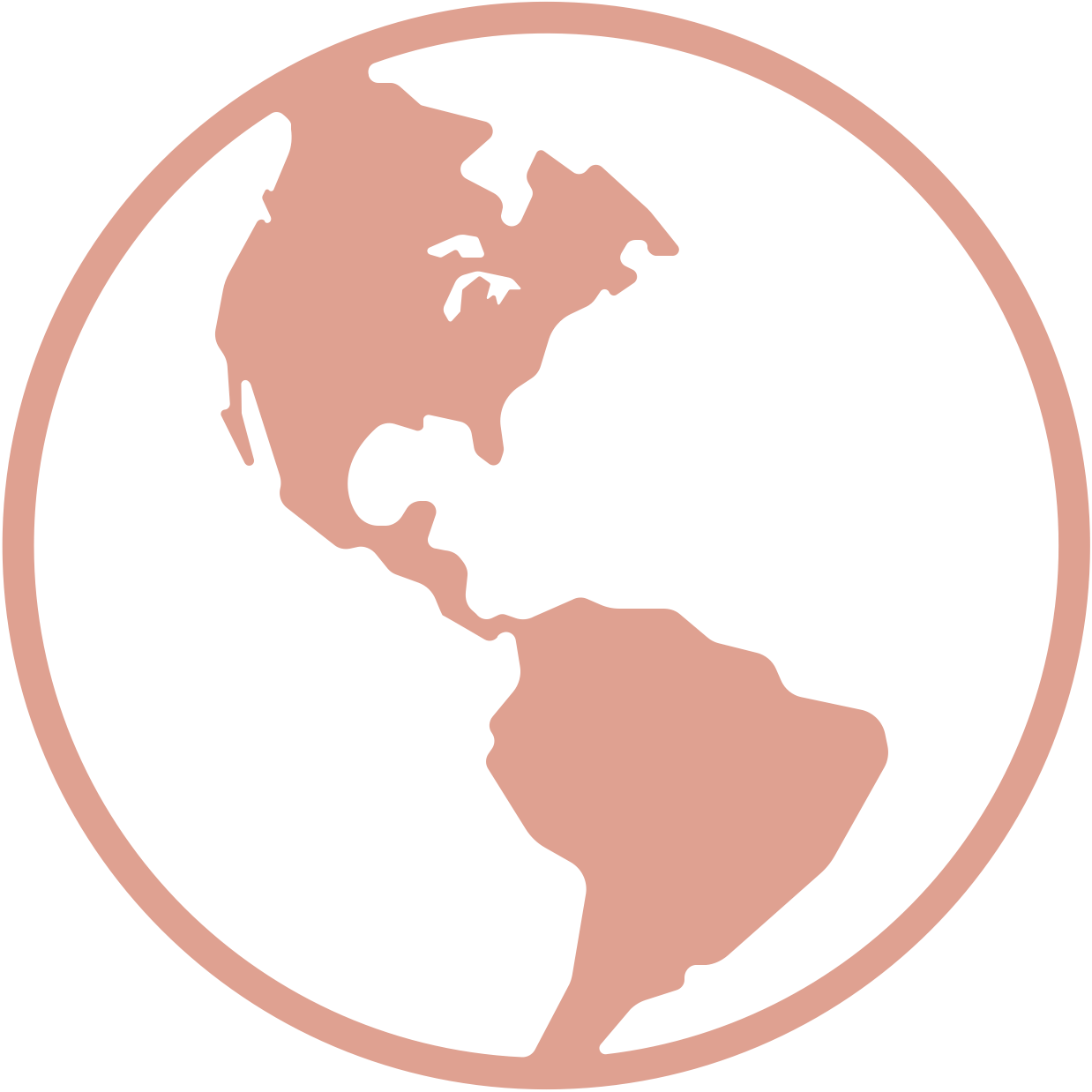 Winter dauern in Regionen, die von dem schwachen Jetstream betroffen sind, länger.
Schwacher Jetstream Wärmezonen brechen ein
Starker Jetstream „normales“ Wetter
(Q16)
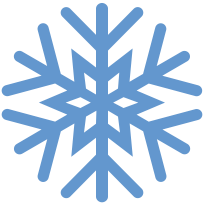 (Q15)
Jetzt:
(2021)
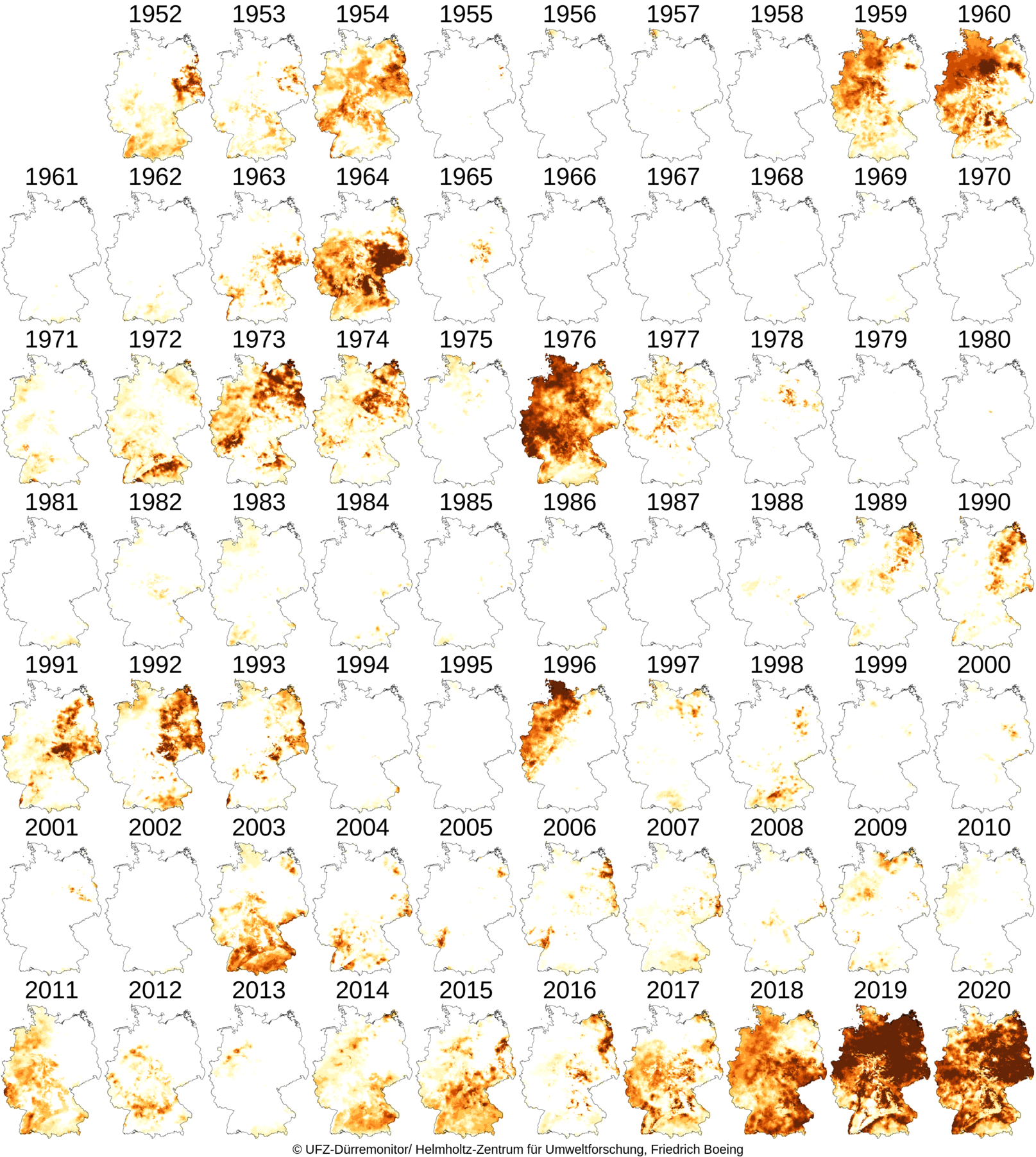 Welche Rolle spielt Deutschland?
6
2,0%
(Q23)
Welche Rolle spielt Deutschland?
6
1
2,0%
29,7%
(Q23)
Welche Rolle spielt Deutschland?
6
100%
≈ 3,7%
(Q23)
1
Welche Rolle spielt Deutschland?
100:3,7≈27
--> China ist ca. 27 Mal so groß wie Deutschland.
CO2 Ausstoß:
De: 2.0%      Chi: 29,7%
6
100%
54%
2.0% x 27 =
54% > 29,7%
≈33%
≈ 3,7%
(Q23)
1
Was müssen wir machen?
(Q17)
(Q18)
global und lokal handeln
Ausbau erneuerbarer Energie
Erhöhung der Energieeffizienz- und Einsparung
Emissionshandel
De: früher Ausstieg aus dem Kohlehandel
Was müssen wir machen?
Klimawandel in der Politik
(Q17)
(Q18)
Die Parteien
AfD:				leugnet Klimawandel
CDU/CSU:		Kohleausstieg 2038	
FDP:				Wahl - Schwerpunkt 
SPD:				äußert sich nicht
Die Linken:		2035 Klimaneutral
Die Grünen:		am konkretesten
„Alle Parteien außer der AfD bekennen sich zum 1,5-Grad-Ziel des Pariser Klimaschutzabkommens, haben dafür jedoch in ihren Wahlprogrammen keine hinreichenden Konzepte. Zu diesem Schluss kommt eine Analyse des Deutschen Instituts für Wirtschaftsforschung (DIW).“
Empfehlung:
global und lokal handeln
Ausbau erneuerbarer Energie
Erhöhung der Energieeffizienz- und Einsparung
Emissionshandel
De: früher Ausstieg aus dem Kohlehandel
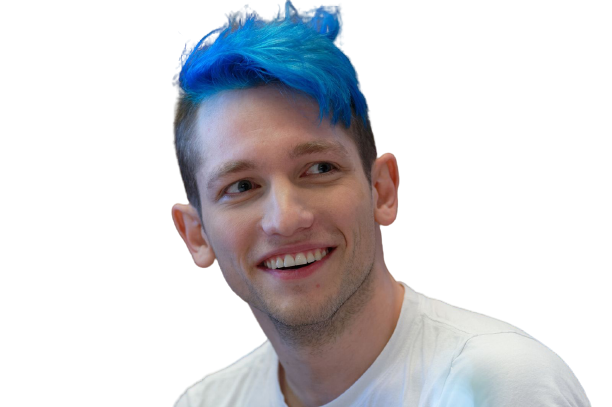 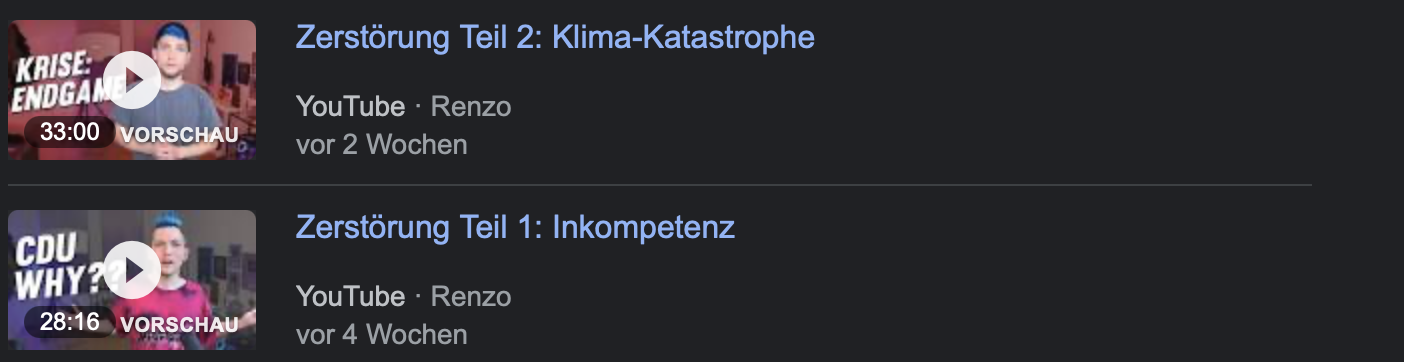 (Q19 - Q22)
Was müssen wir machen?
Klimawandel in der Politik
(Q18)
„Alle Parteien außer der AfD bekennen sich zum 1,5-Grad-Ziel des Pariser Klimaschutzabkommens, haben dafür jedoch in ihren Wahlprogrammen keine hinreichenden Konzepte. Zu diesem Schluss kommt eine Analyse des Deutschen Instituts für Wirtschaftsforschung (DIW).“
global und lokal handeln
Ausbau erneuerbarer Energie
Erhöhung der Energieeffizienz- und Einsparung
Emissionshandel
De: früher Ausstieg aus dem Kohlehandel
MDR.de
(Q21)
(Q19 - Q22)
Die Parteien
AfD:				leugnet Klimawandel
CDU/CSU:		Kohleausstieg 2038	
FDP:				Wahl - Schwerpunkt 
SPD:				äußert sich nicht
Die Linken:		2035 Klimaneutral
Die Grünen:		am konkretesten
Klimawandel in der Politik
Die Fragen
Unsere Umfragen - Ergebnisse
MDR.de
(Q21)
(Q19 - Q22)
Die Parteien
AfD:				leugnet Klimawandel
CDU/CSU:		Kohleausstieg 2038	
FDP:				Wahl - Schwerpunkt 
SPD:				äußert sich nicht
Die Linken:		2035 Klimaneutral
Die Grünen:		am konkretesten
Unsere Umfragen - Ergebnisse
Die Fragen
Achten Sie auf Mülltrennung?
Womit fahren Sie zur Arbeit/Schule?
Wie oft im Jahr fliegen Sie? (vor Covid-19)
Würden Sie sagen, dass Sie versuchen wenig Strom zu verbrauchen?
Wie oft essen Sie in der Woche Fleisch?
Haben Sie einen Kamin und benutzen Sie ihn bevorzugt zu der Heizung?
Benutzen Sie einen Trockner?
Können Sie mir sagen, was der Klimawandel ist?
Achten Sie auf Mülltrennung?
Womit Fahren Sie zur Arbeit/Schule?
Wie oft im Jahr fliegen Sie? (vor Covid)
Würden Sie sagen, dass Sie versuchen wenig Strom zu verbrauchen?
Wie oft Essen Sie in der Woche Fleisch?
Haben Sie einen Kamin und benutzen Sie ihn bevorzugt zu der Heizung?
Haben Sie so etwas, wie ein Resteessen?
Benutzen Sie einen Trockner?
Können Sie mir sagen, was der Klimawandel ist?
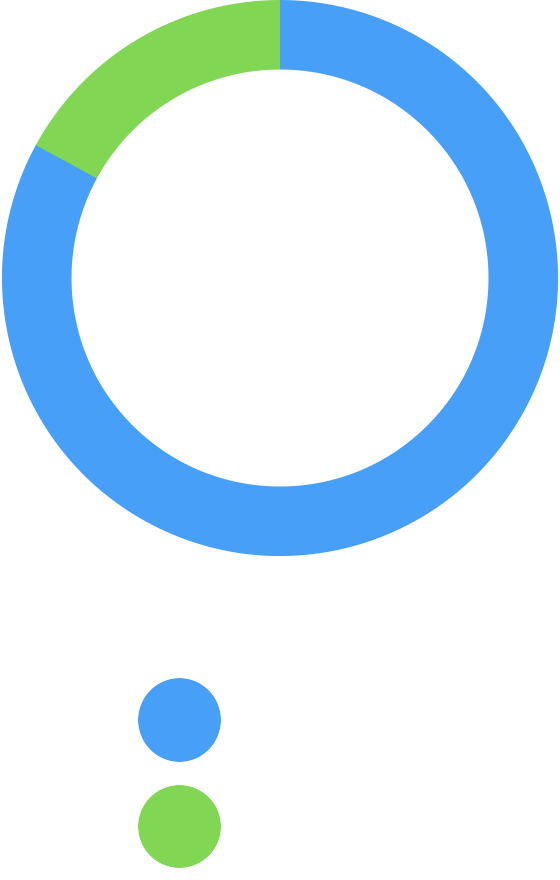 17%
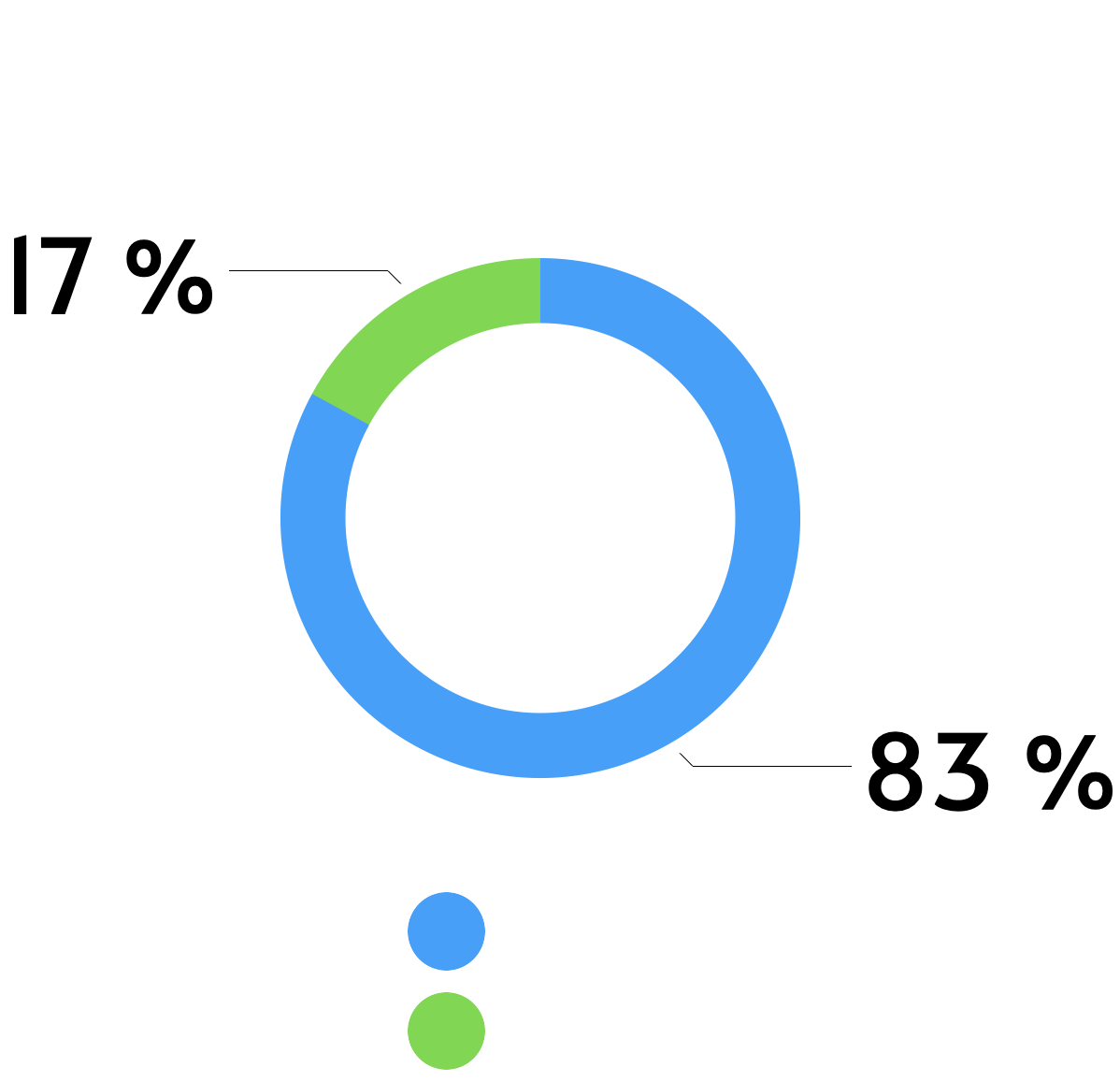 Achten Sie auf Mülltrennung?
83%
Achten Sie auf Mülltrennung?
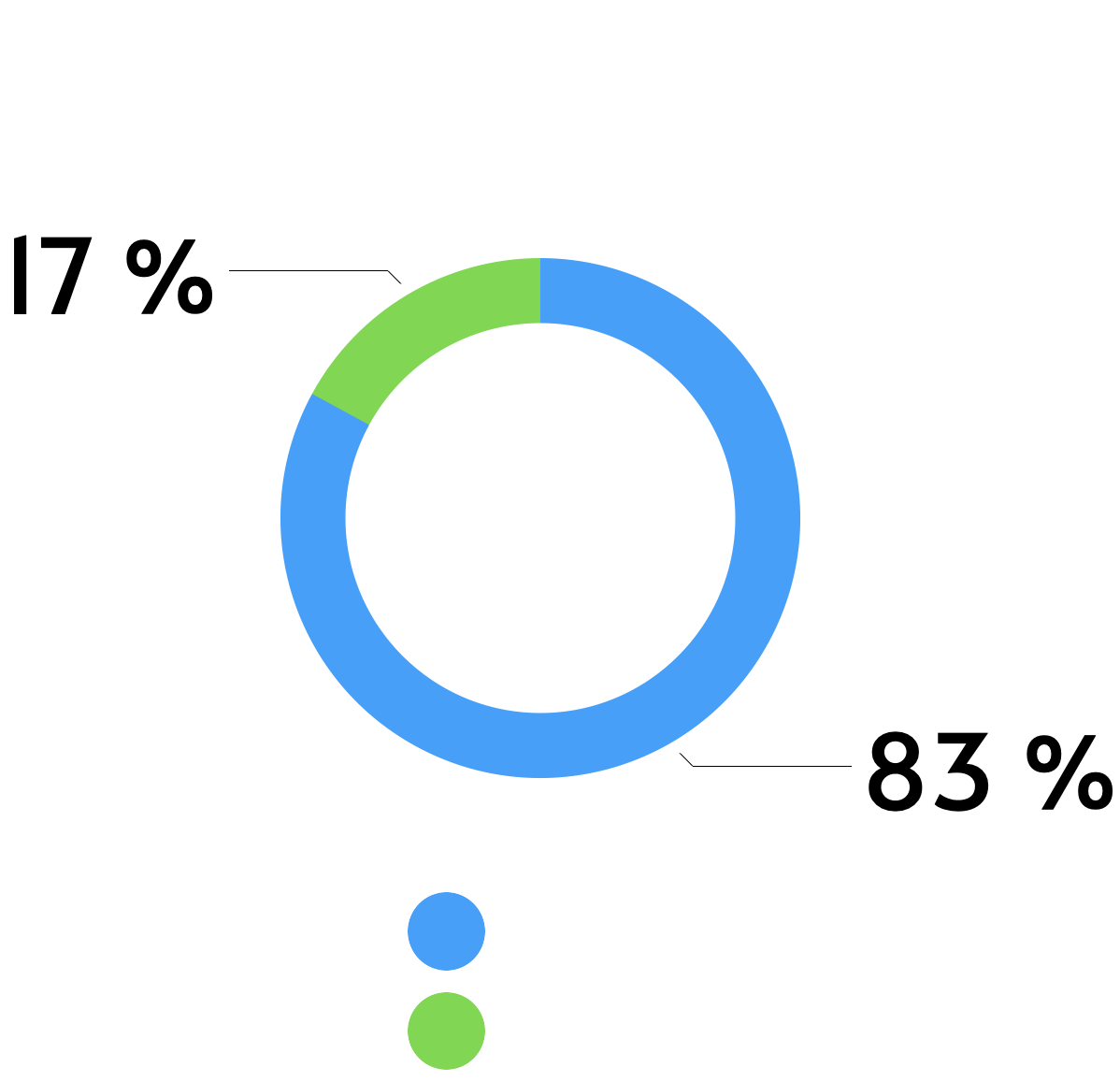 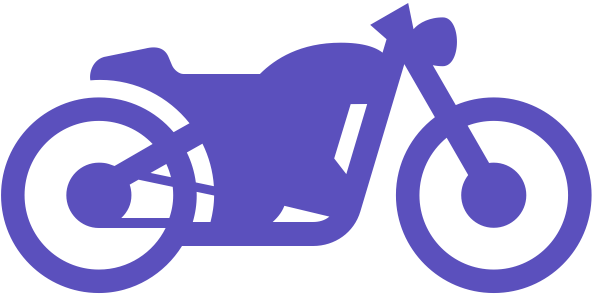 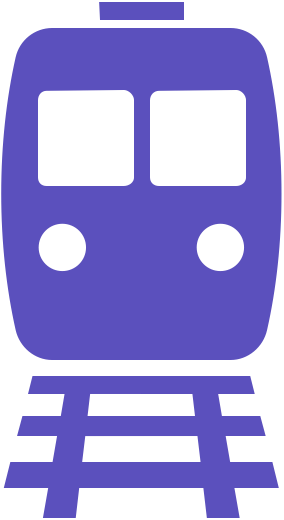 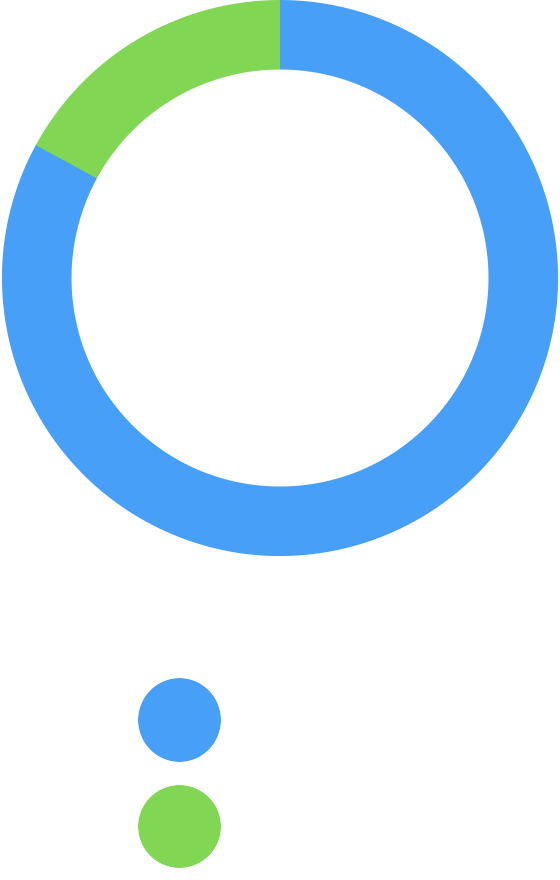 17%
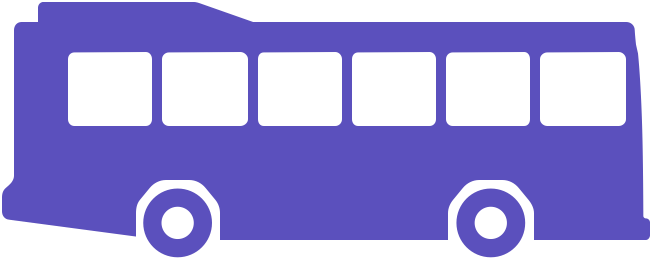 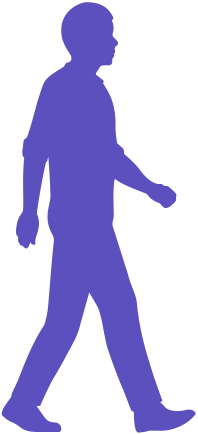 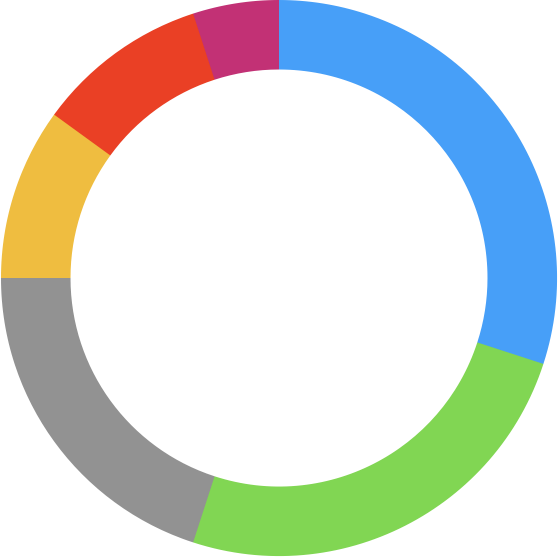 10%
5%
20%
25%
30%
10%
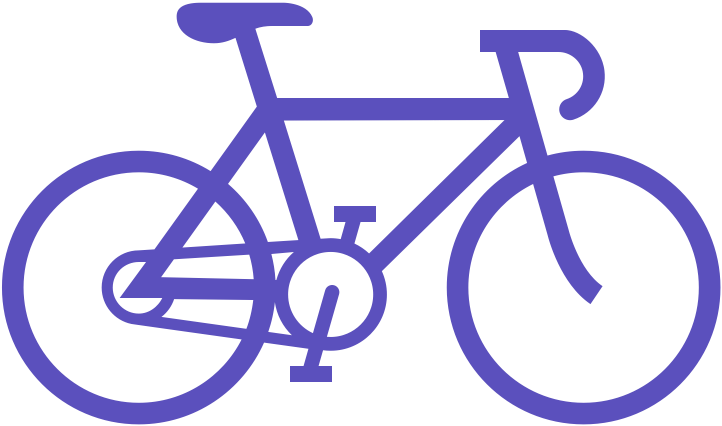 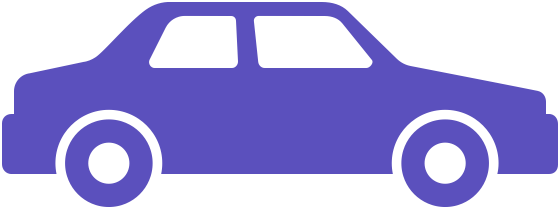 83%
Womit fahren Sie zur
Schule?
Arbeit?
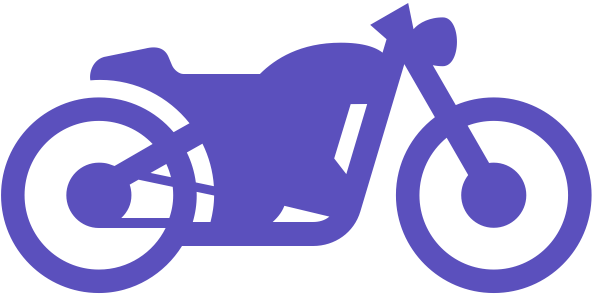 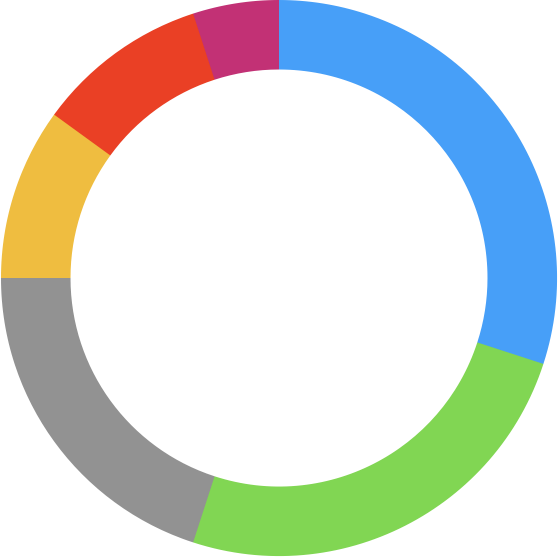 30%
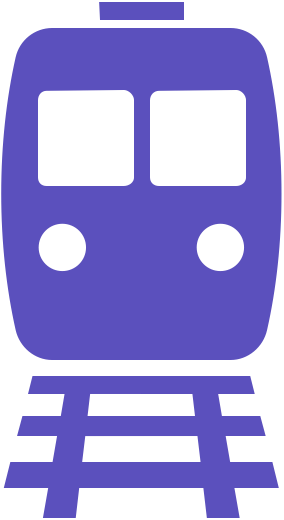 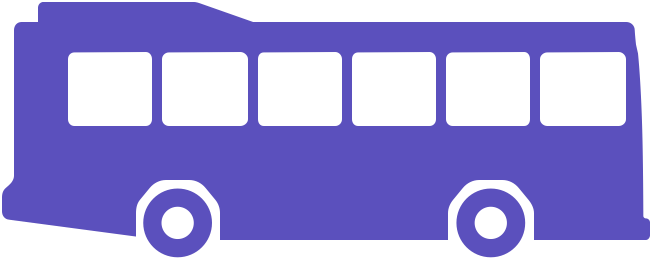 Wie oft im Jahr fliegen Sie? (vor Covid)
83%
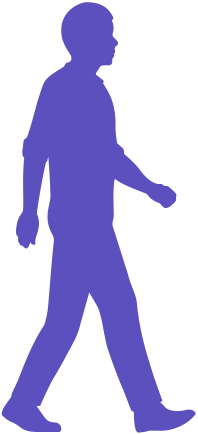 4%
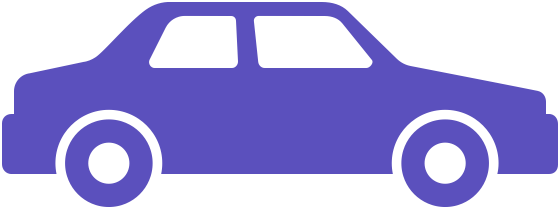 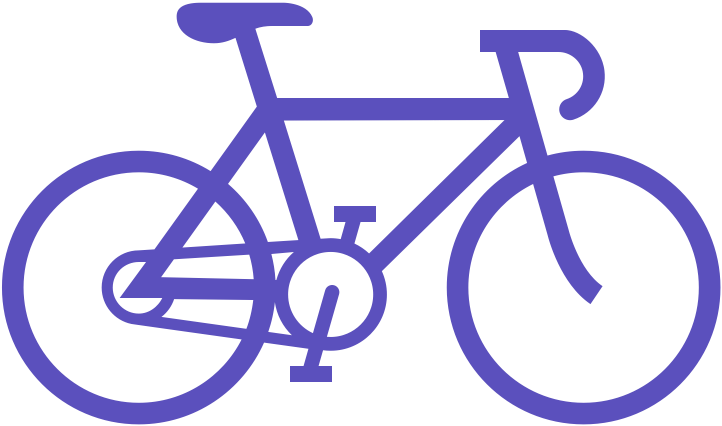 13%
Womit fahren Sie zur
Arbeit?
Schule?
Würden Sie sagen, dass Sie versuchen wenig Strom zu verbrauchen?
Wie oft im Jahr fliegen Sie? (vor Covid)
83%
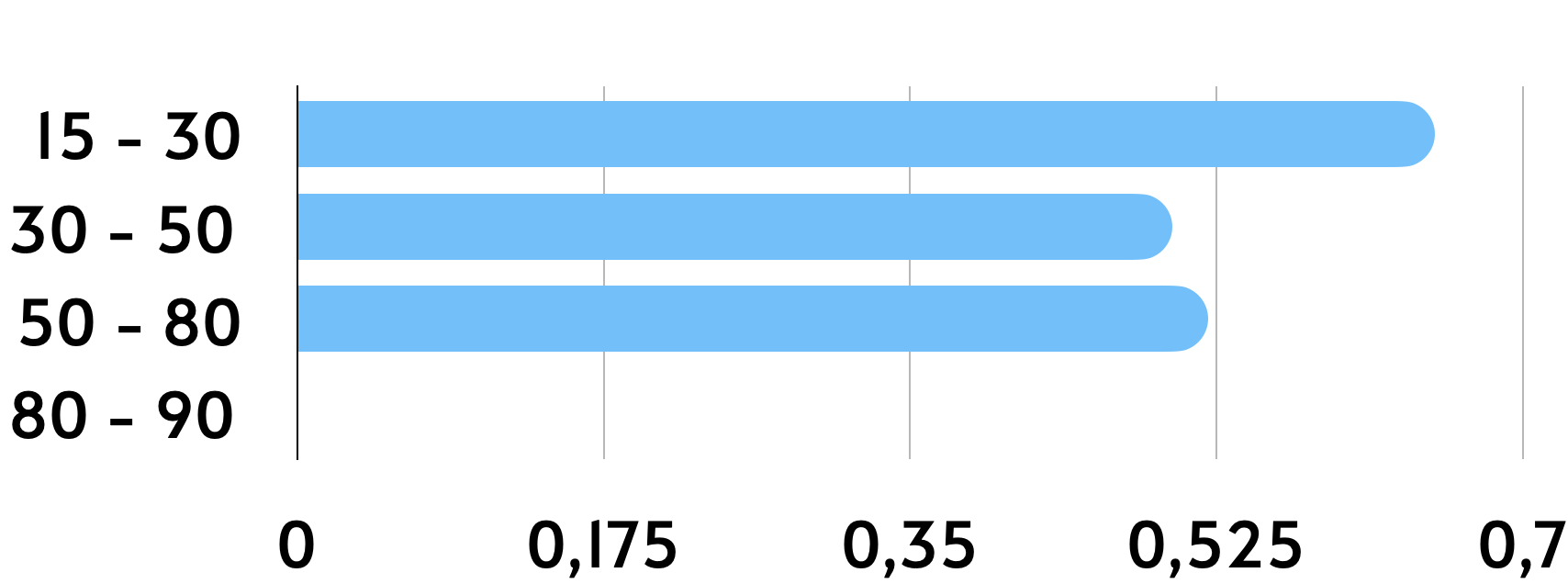 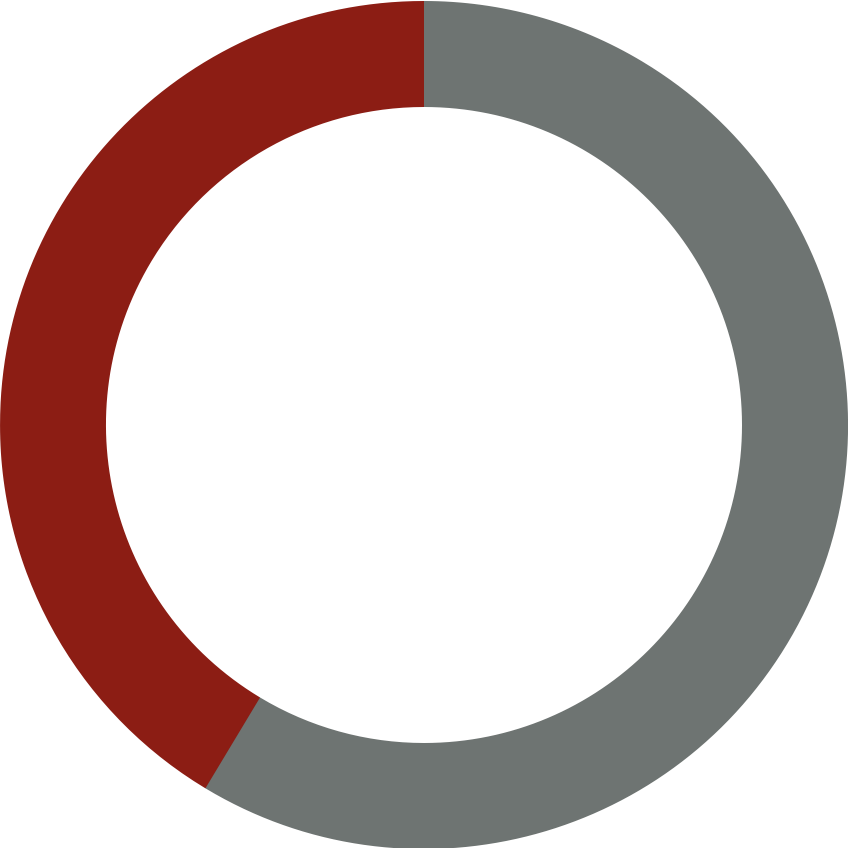 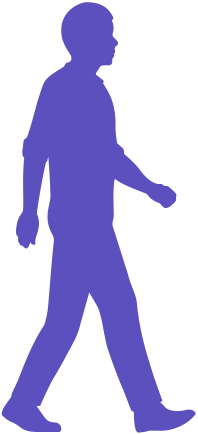 Ja
Nein
4%
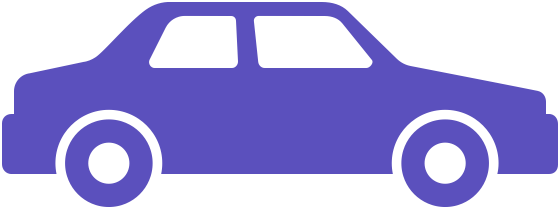 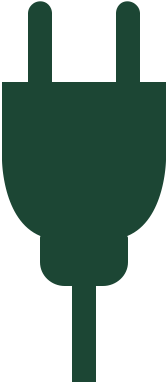 59%
41%
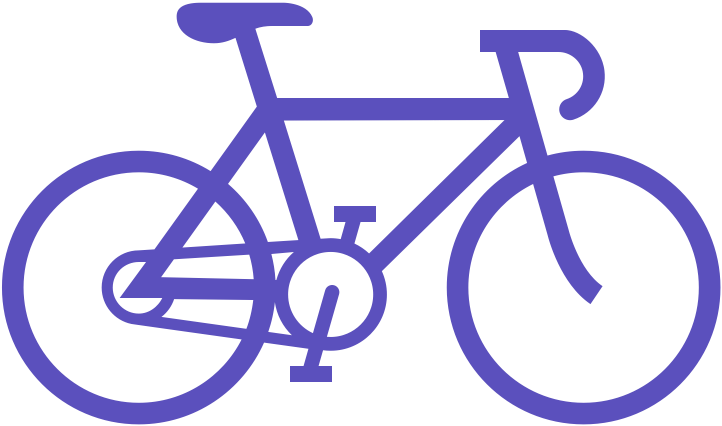 13%
Womit fahren Sie zur
Arbeit?
Würden Sie sagen, dass Sie versuchen wenig Strom zu verbrauchen?
Nein
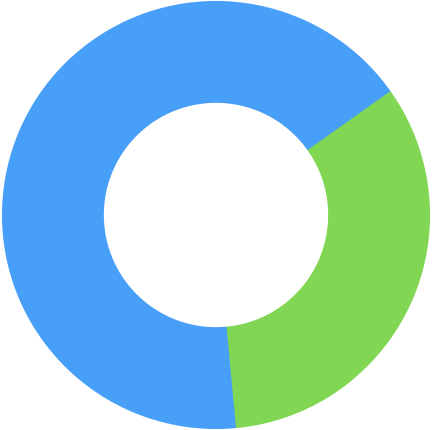 Ja
Jugendliche
Erwachsene
59%
67%
33%
41%
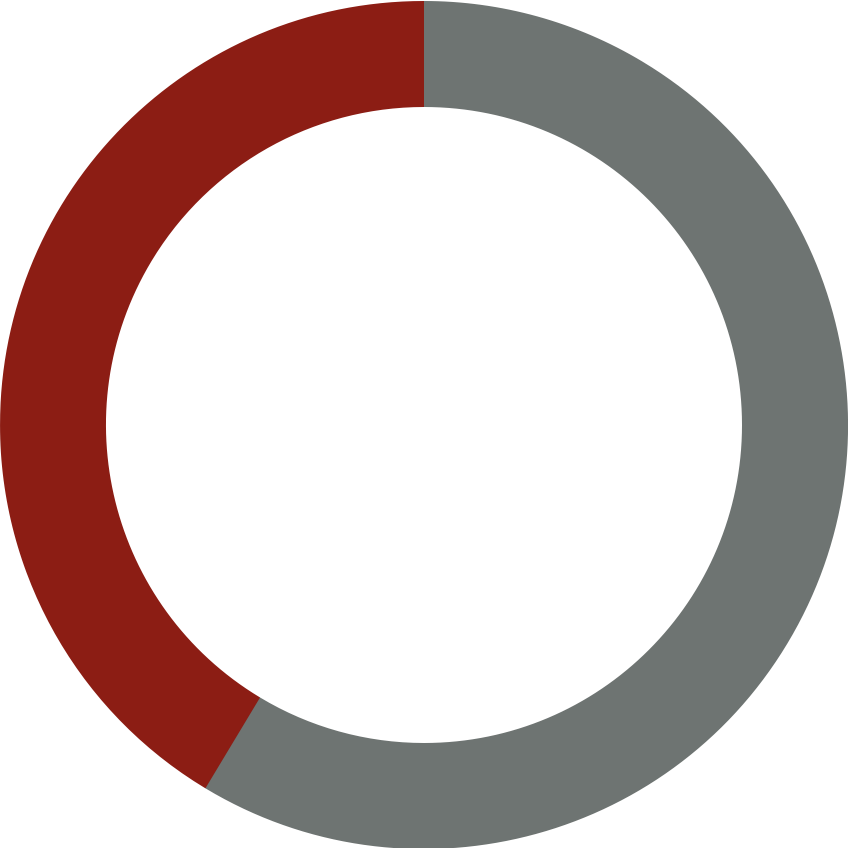 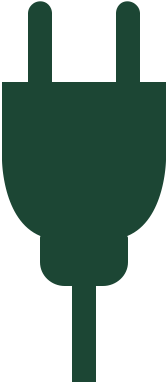 „Jeden Tag“
Wie oft essen Sie in der Woche Fleisch?
3,3 Mal/Woche
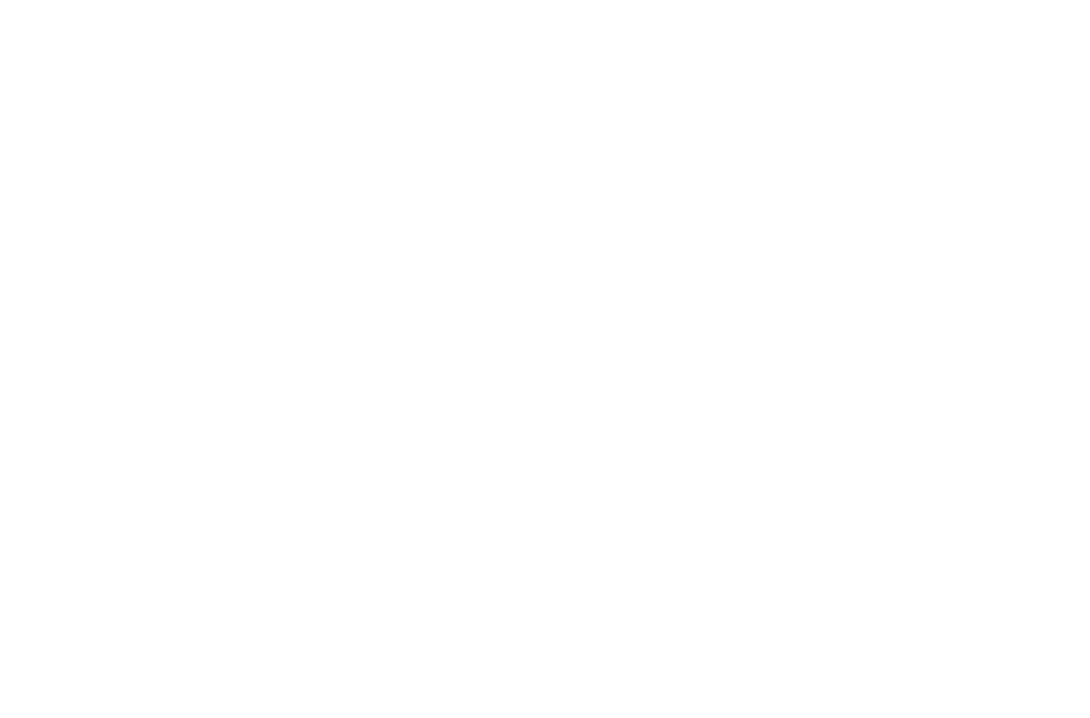 Haben Sie einen Kamin und benutzen Sie ihn bevorzugt zu der Heizung?
„Jeden Tag“
Wie oft essen Sie in der Woche Fleisch?
3,3 Mal/Woche
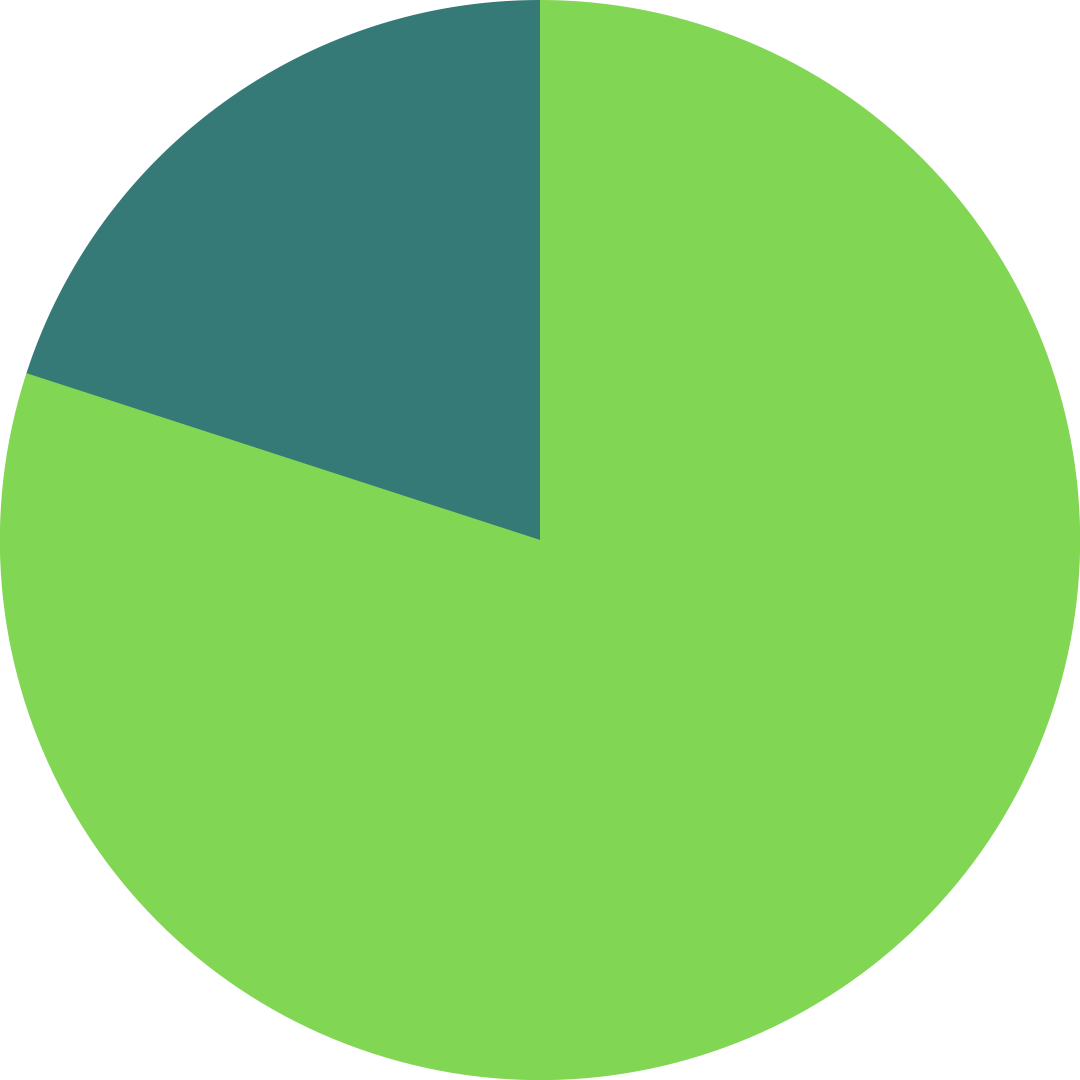 80%
20%
<20 Jahre alt
>20 Jahre alt
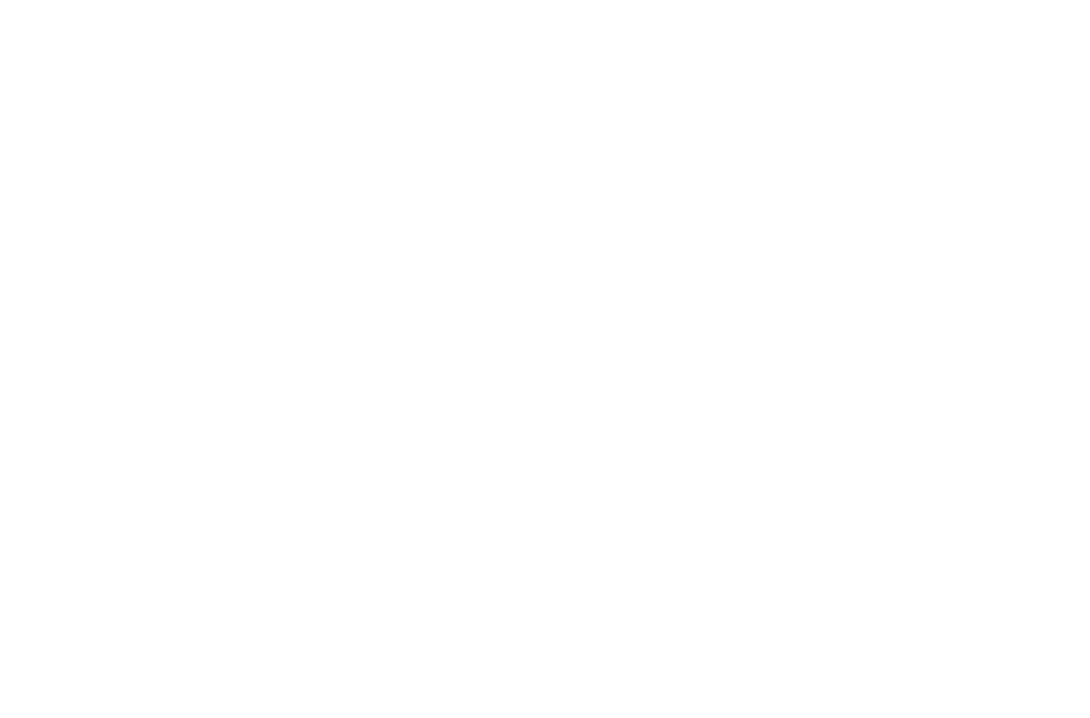 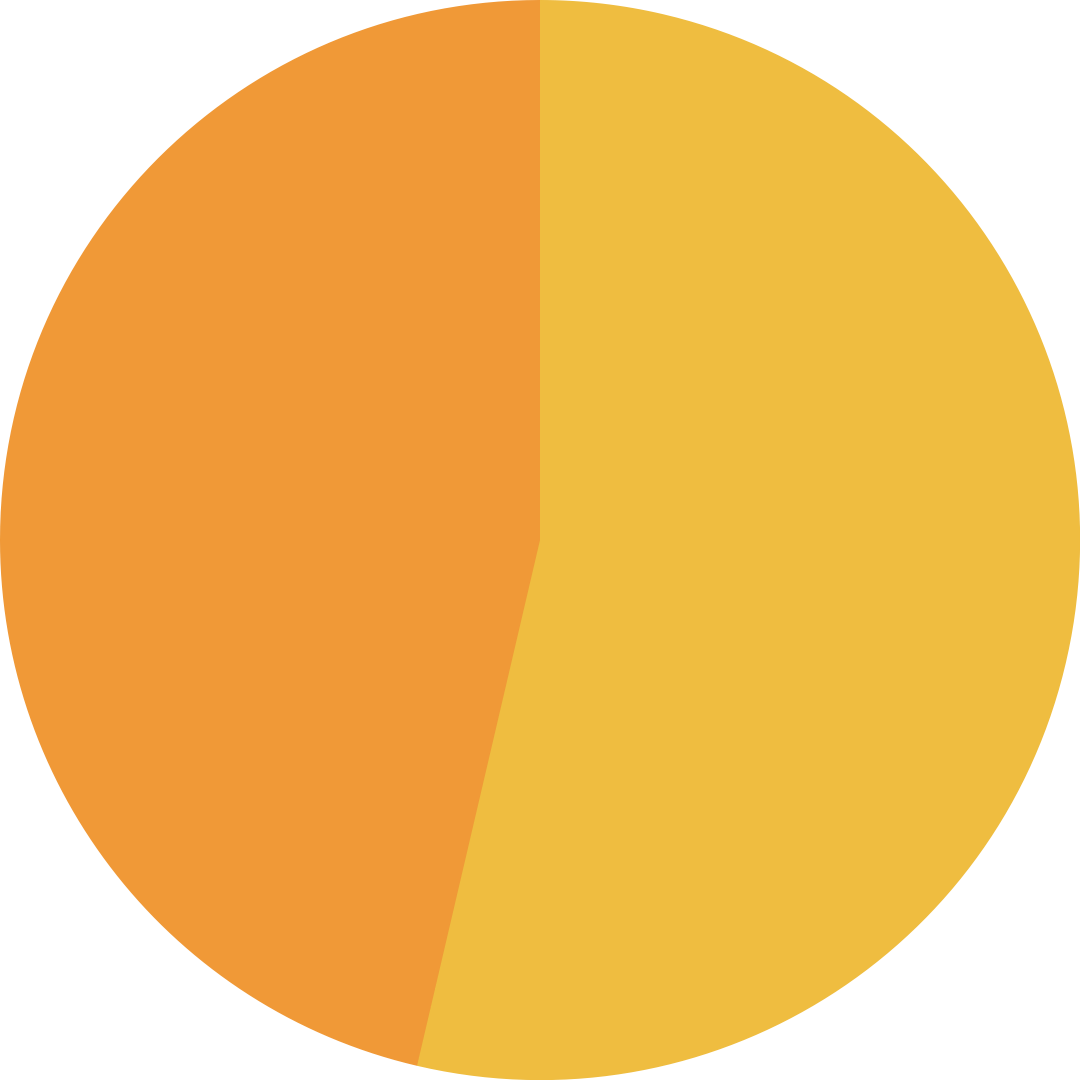 Haben Sie einen Kamin und benutzen Sie ihn bevorzugt zu der Heizung?
Benutzen Sie einen Trockner?
„Jeden Tag“
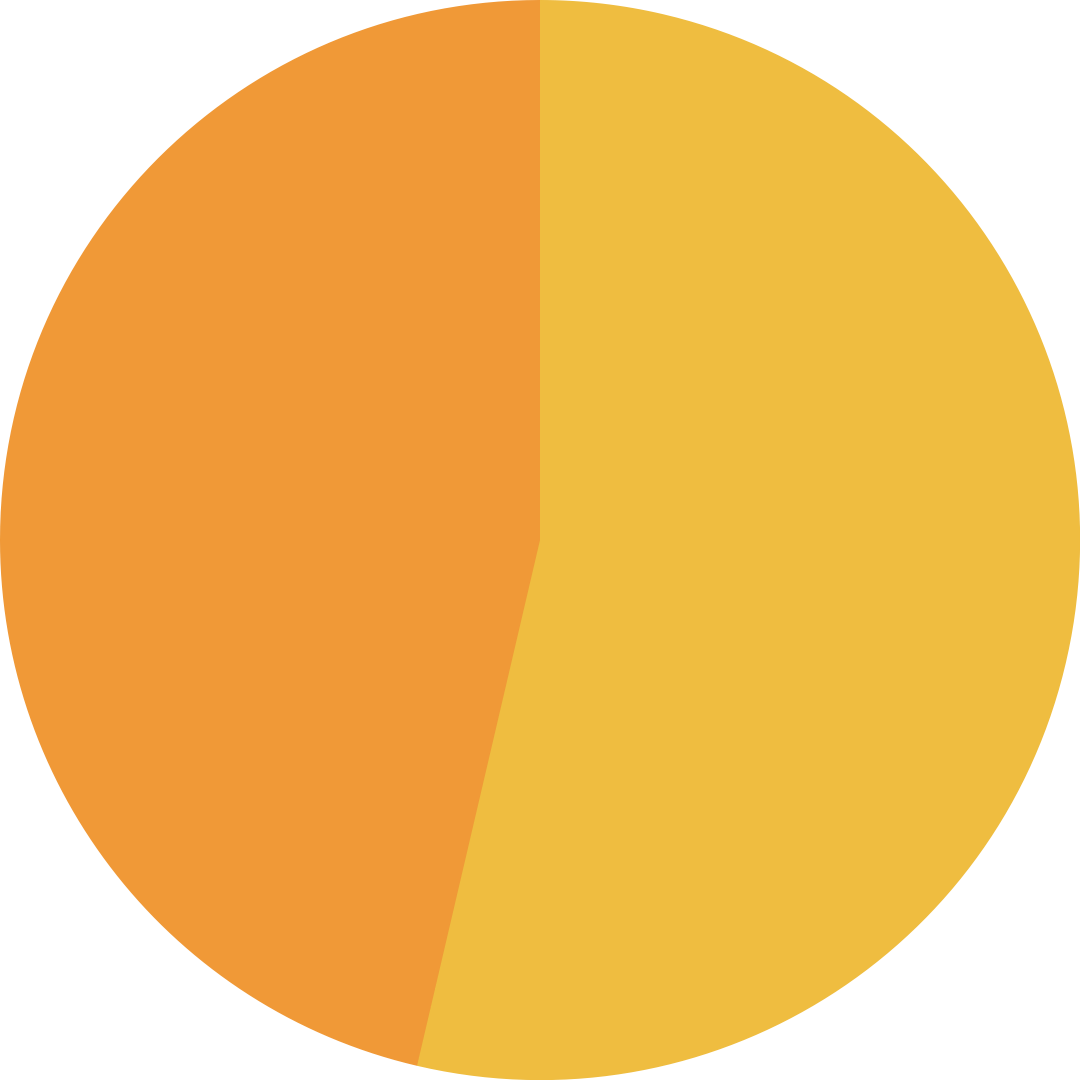 45%
55%
<20 Jahre alt
>20 Jahre alt
„Ja“
„Nein“
54%
46%
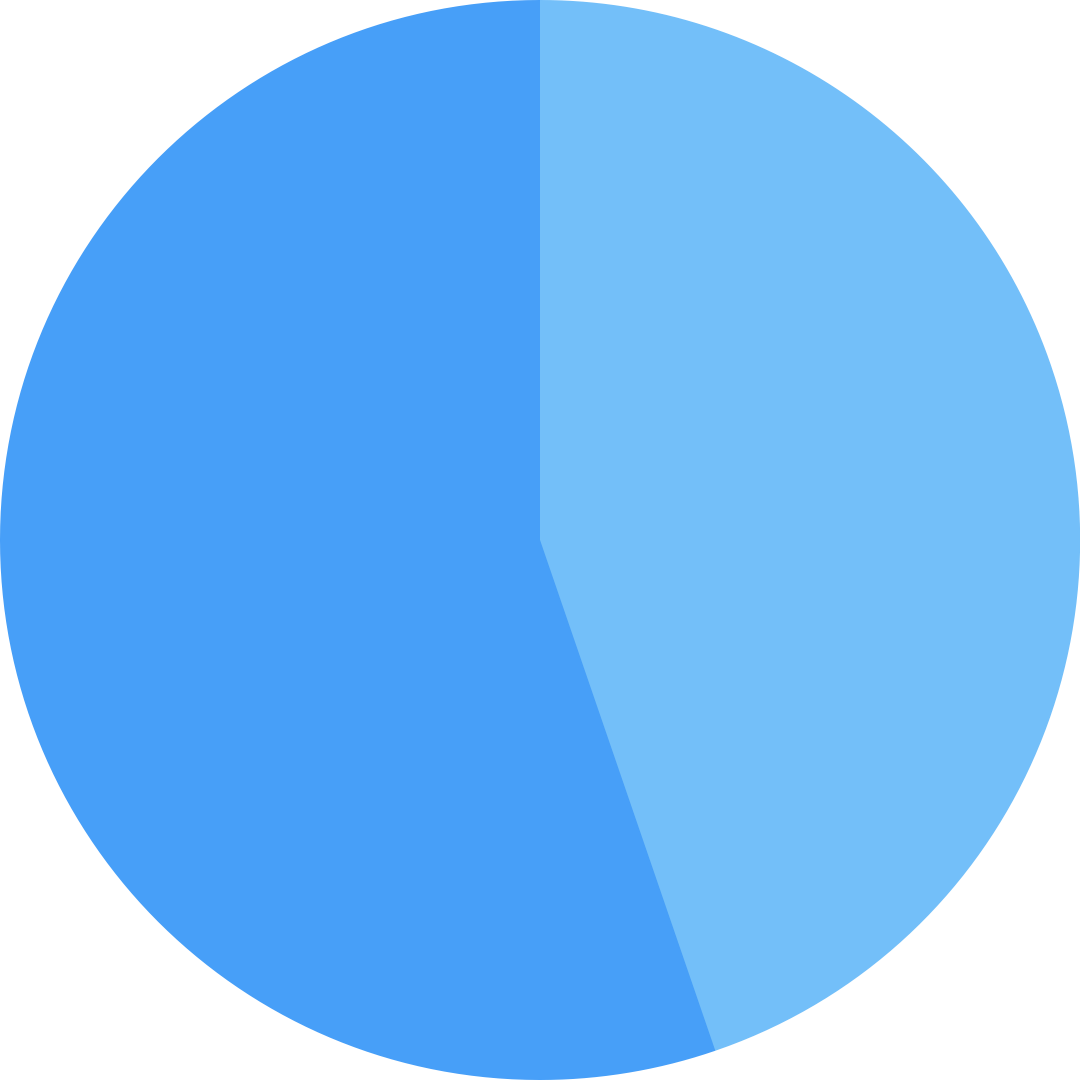 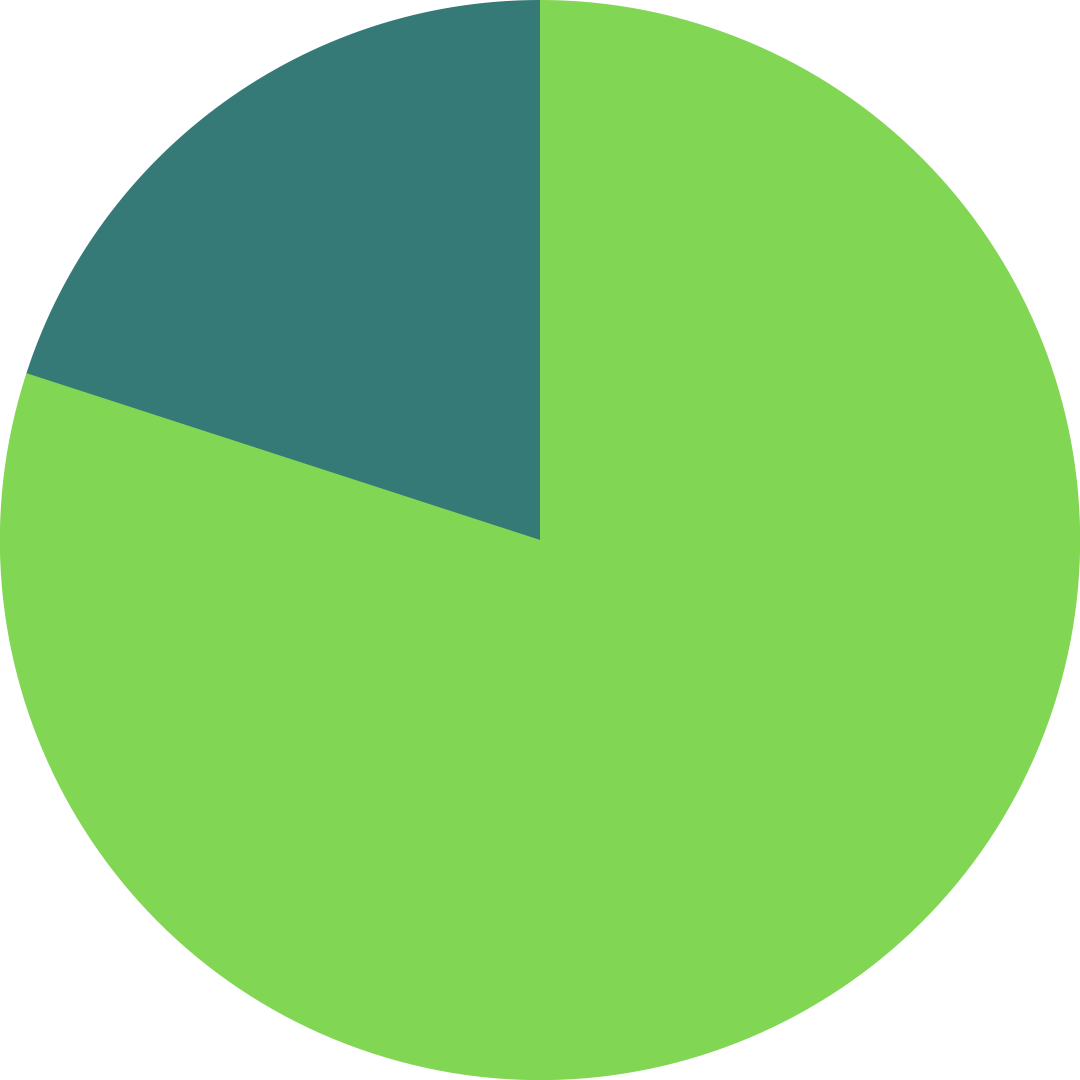 Können Sie mir sagen, was der Klimawandel ist?
Haben Sie einen Kamin und benutzen Sie ihn bevorzugt zu der Heizung?
Benutzen Sie einen Trockner?
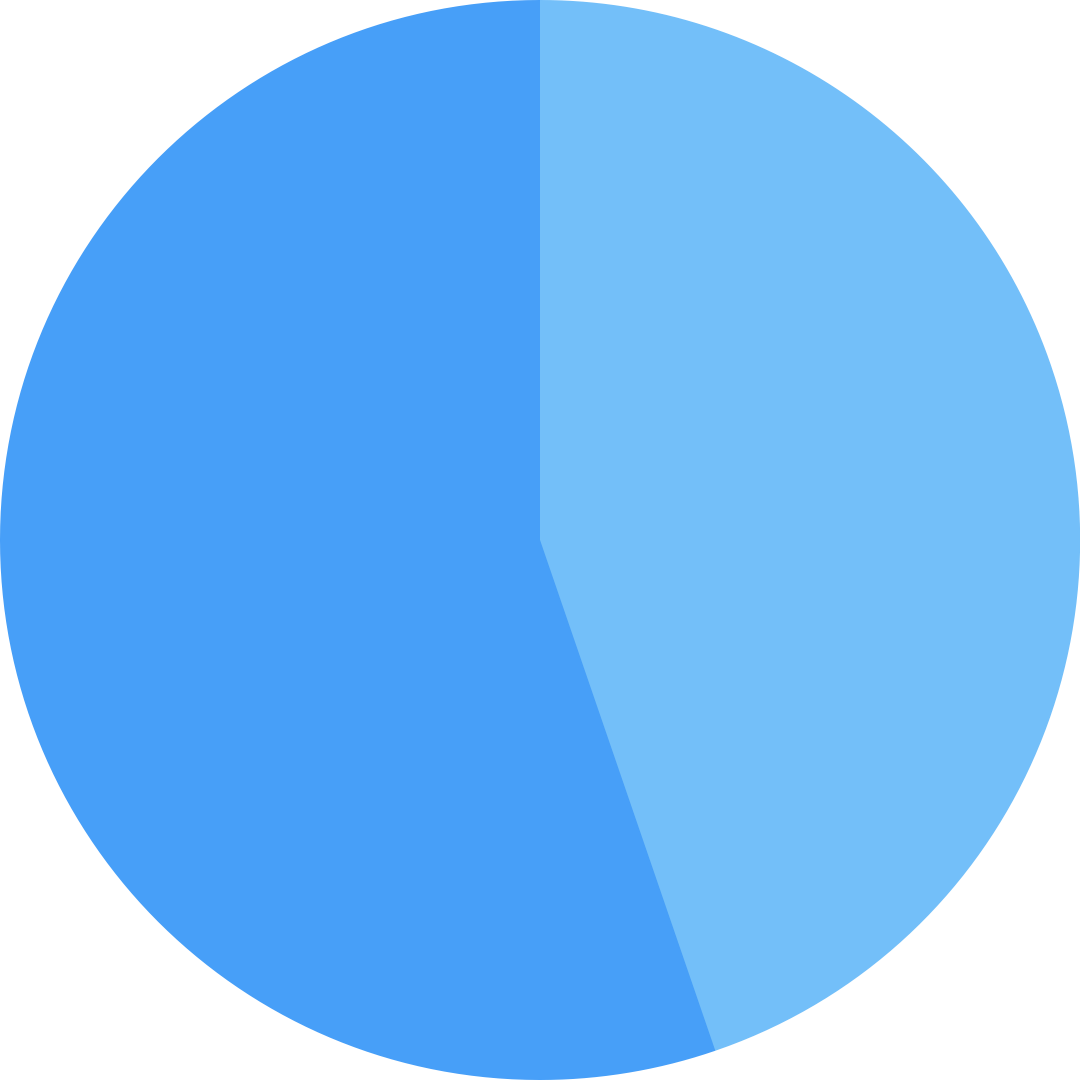 55%
45%
Nein
Ja
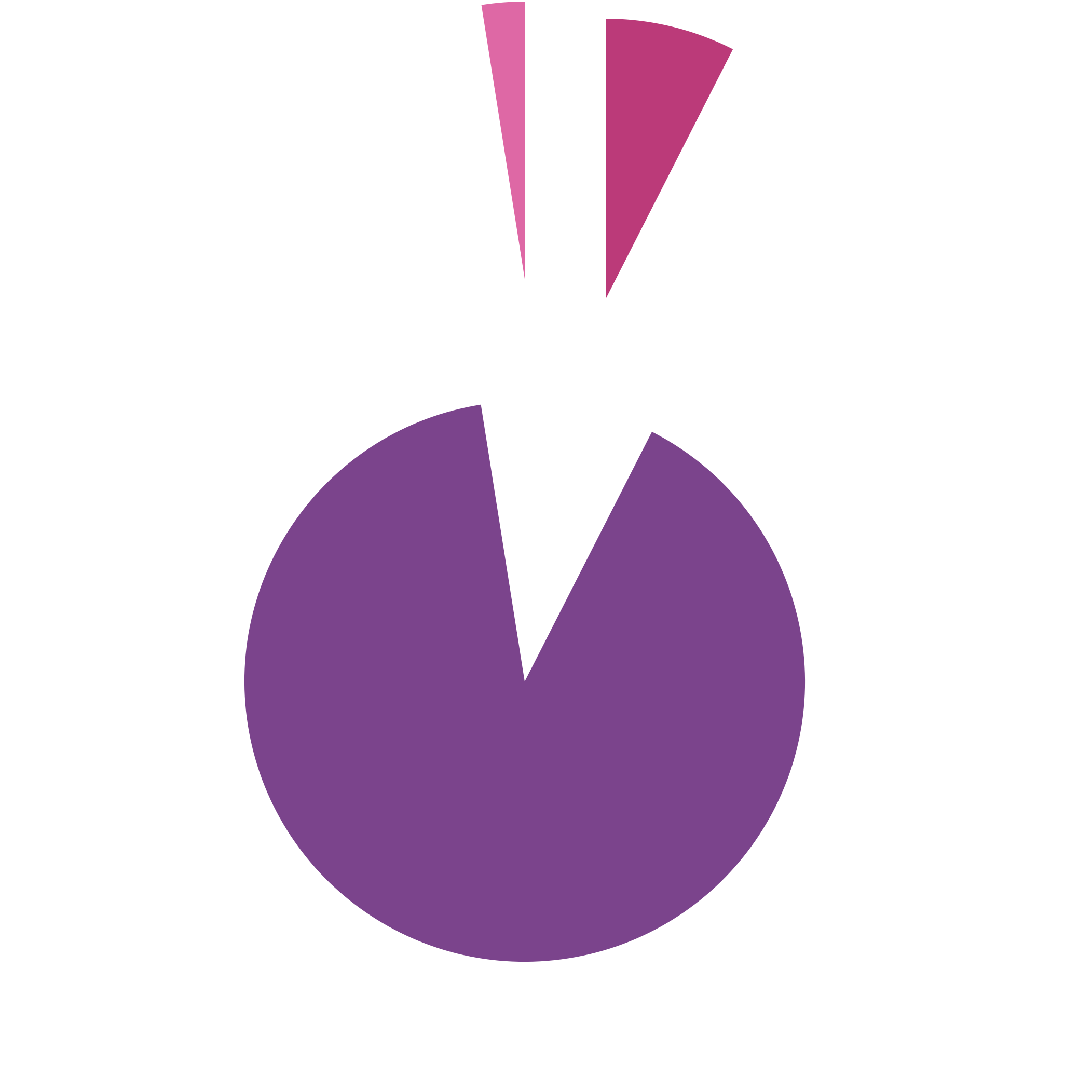 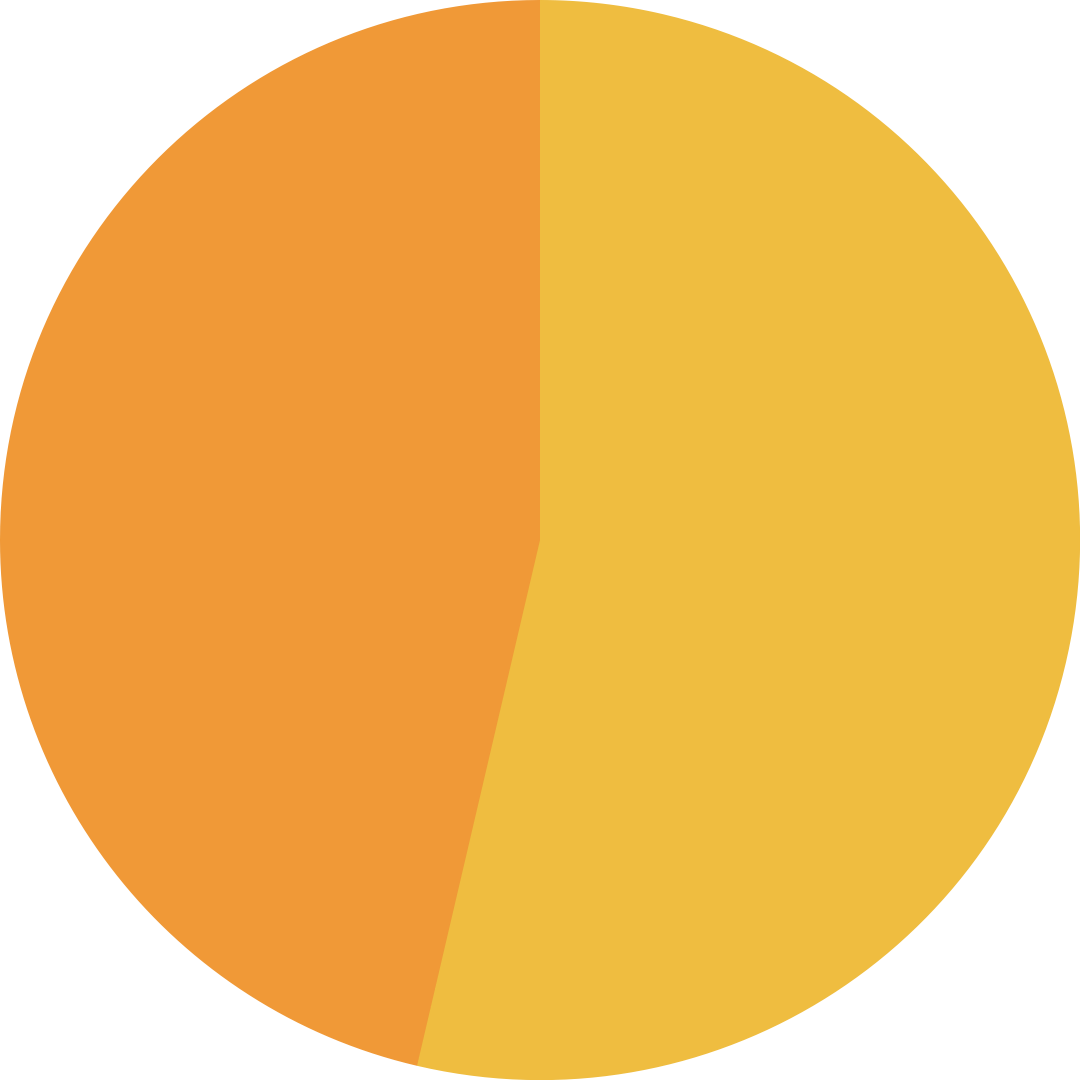 „Ja“
„Nein“
54%
46%
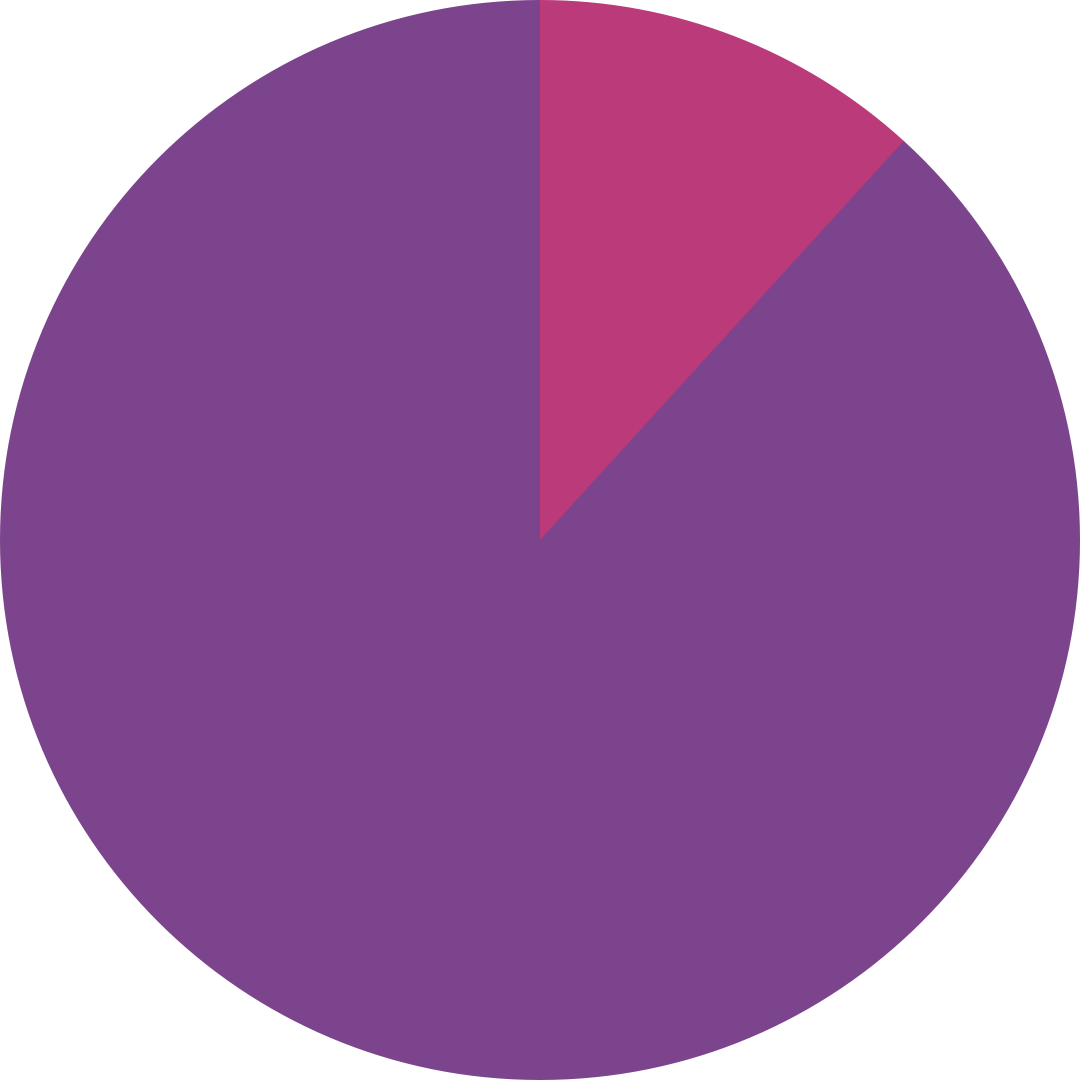 Benutzen Sie einen Trockner?
Was können wir tun?
Können Sie mir sagen, was der Klimawandel ist?
55%
45%
Ja
(falsch)
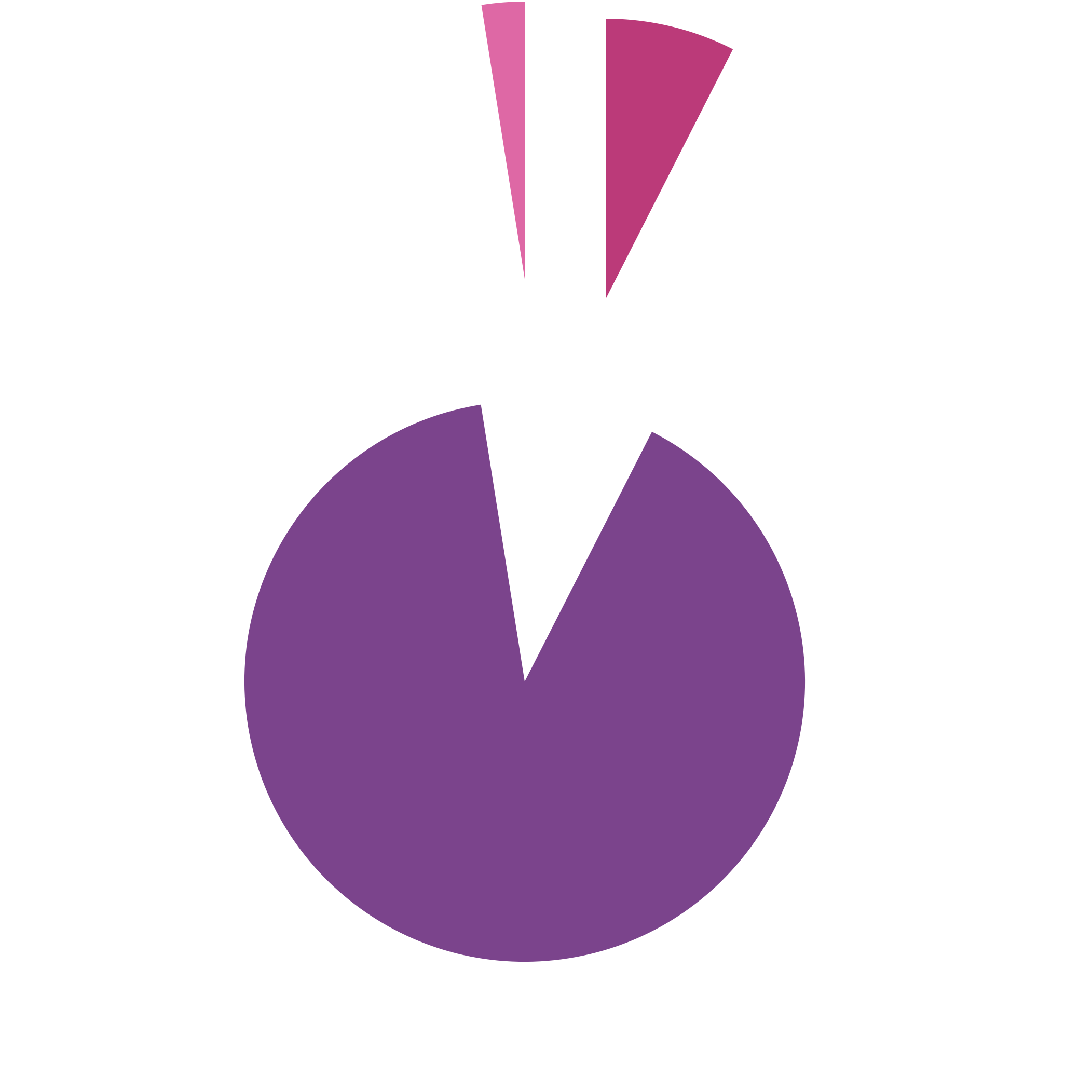 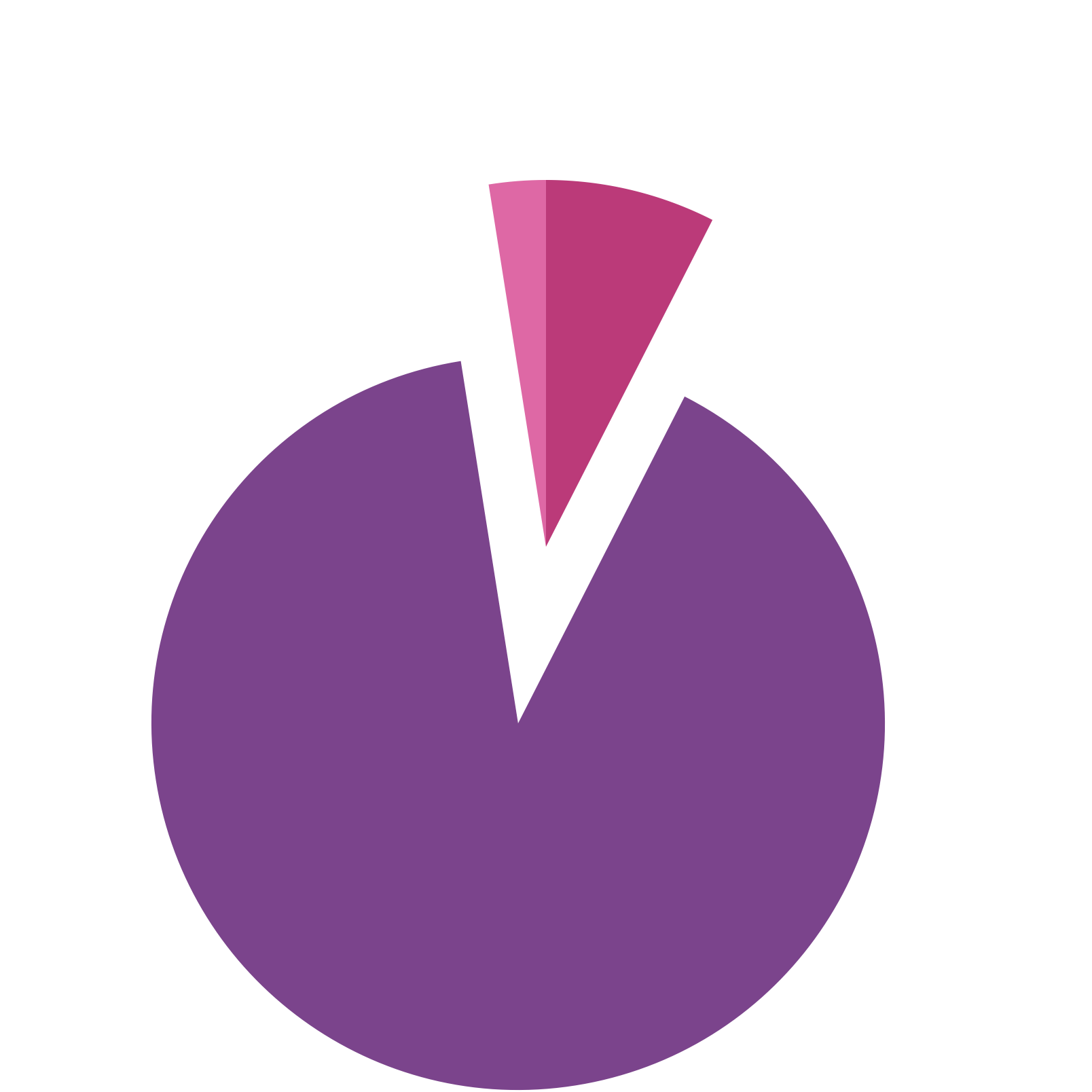 Ja
(richtig)
Nein
Ja
2%
90%
Nein
8%
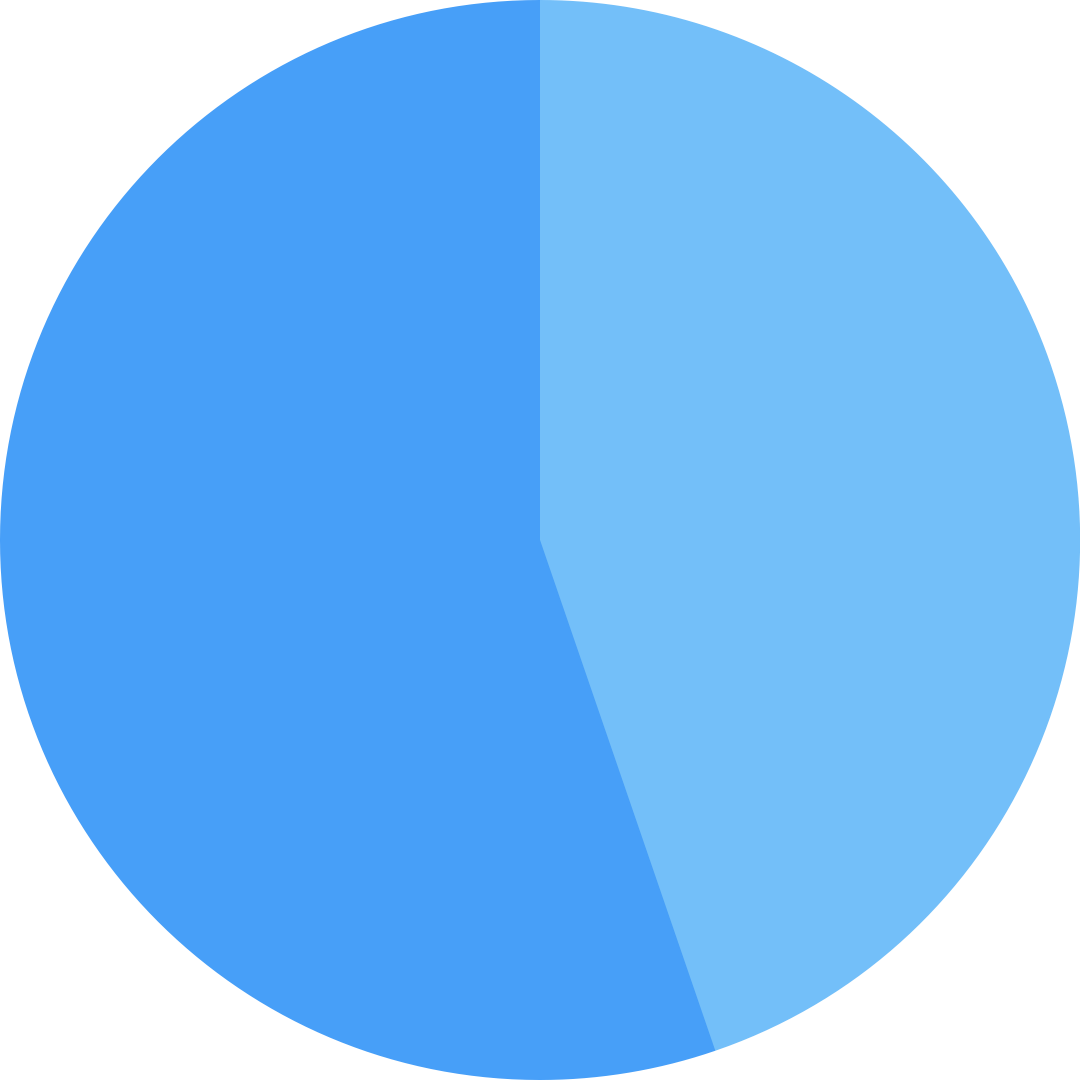 Was können wir tun?
Können Sie mir sagen, was der Klimawandel ist?
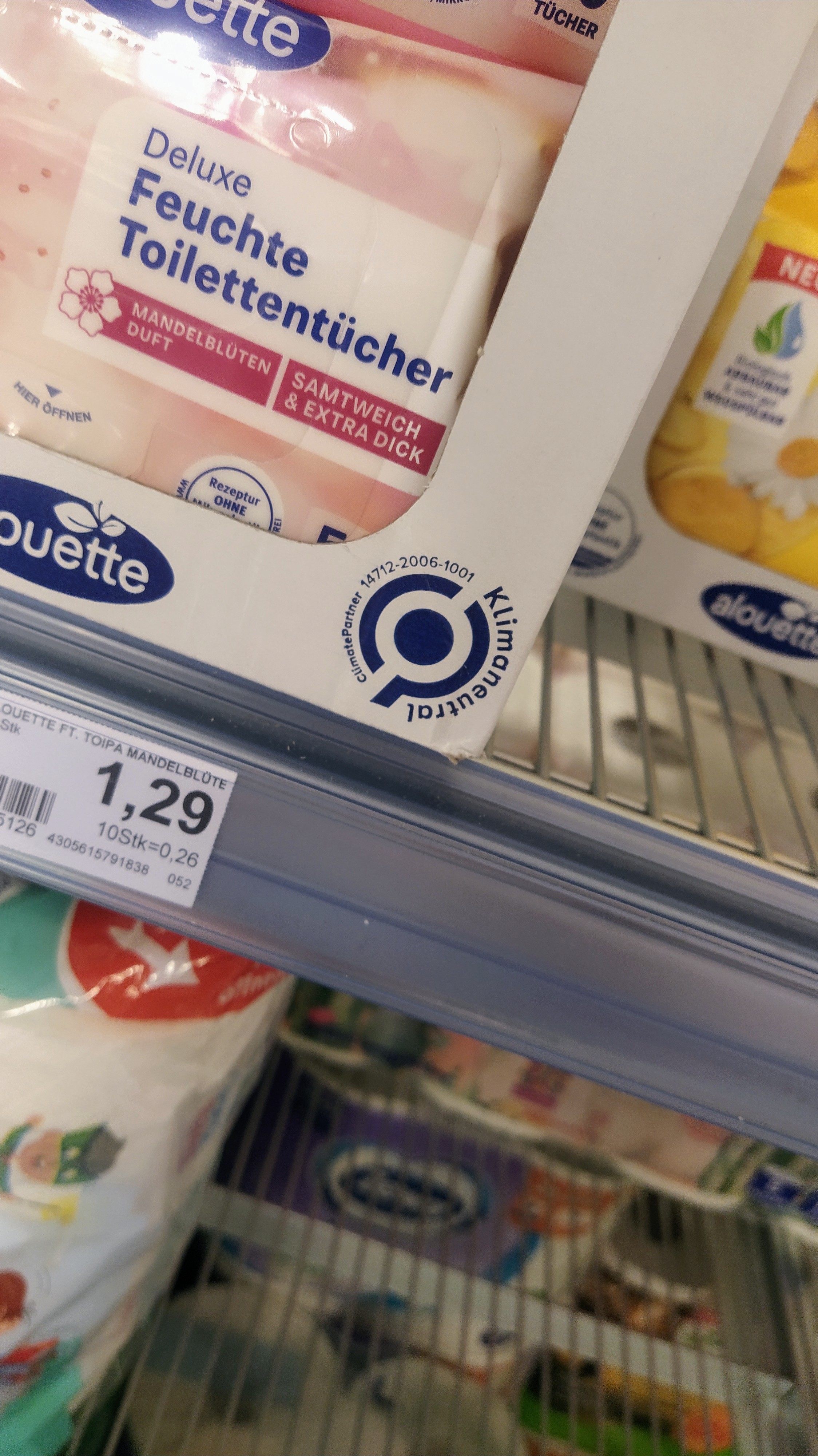 Auf Hauptpunkte der Umfrage achten
Siegel wahrnehmen, aber nicht immer vertrauen
In Zukunft bewusst wählen
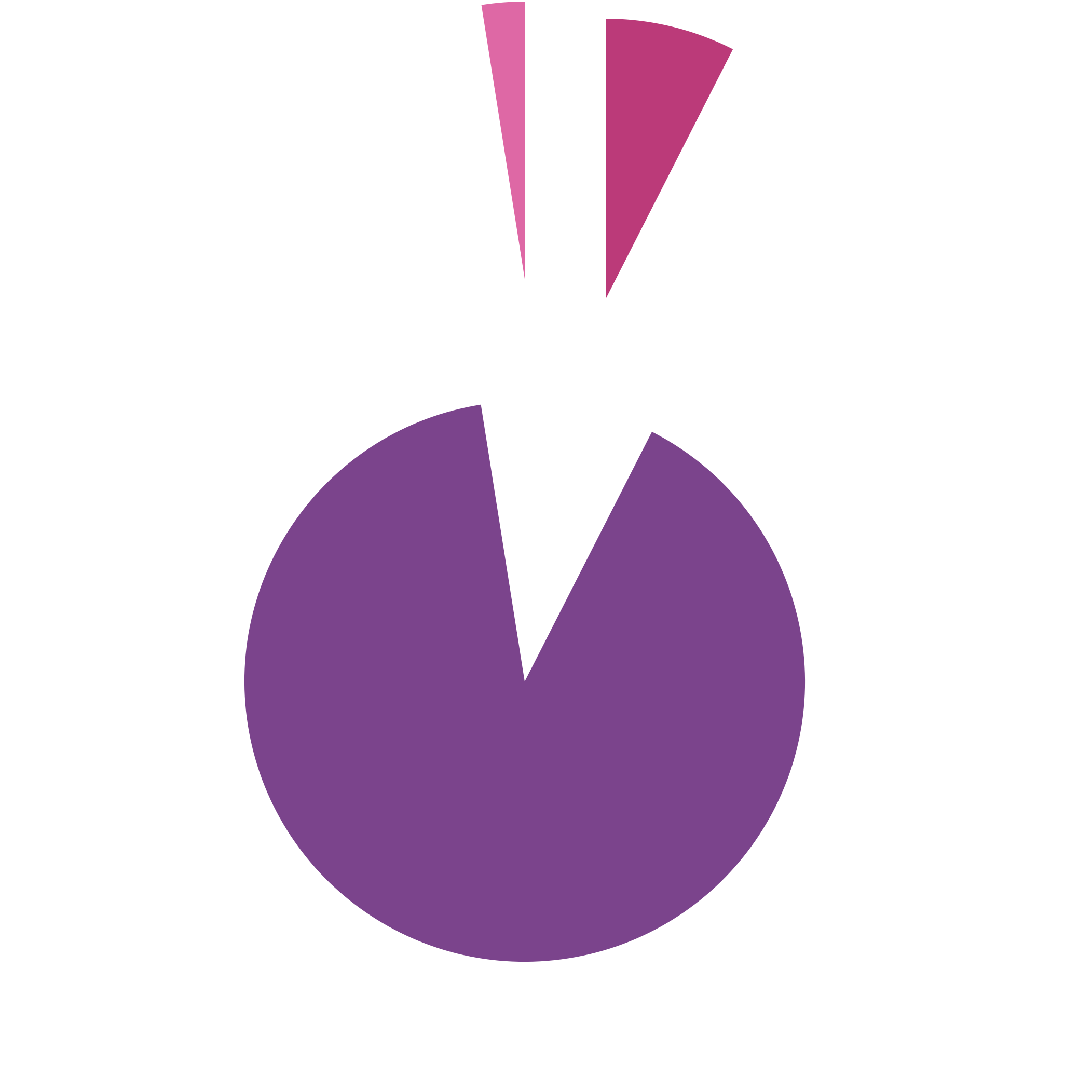 Ja
(falsch)
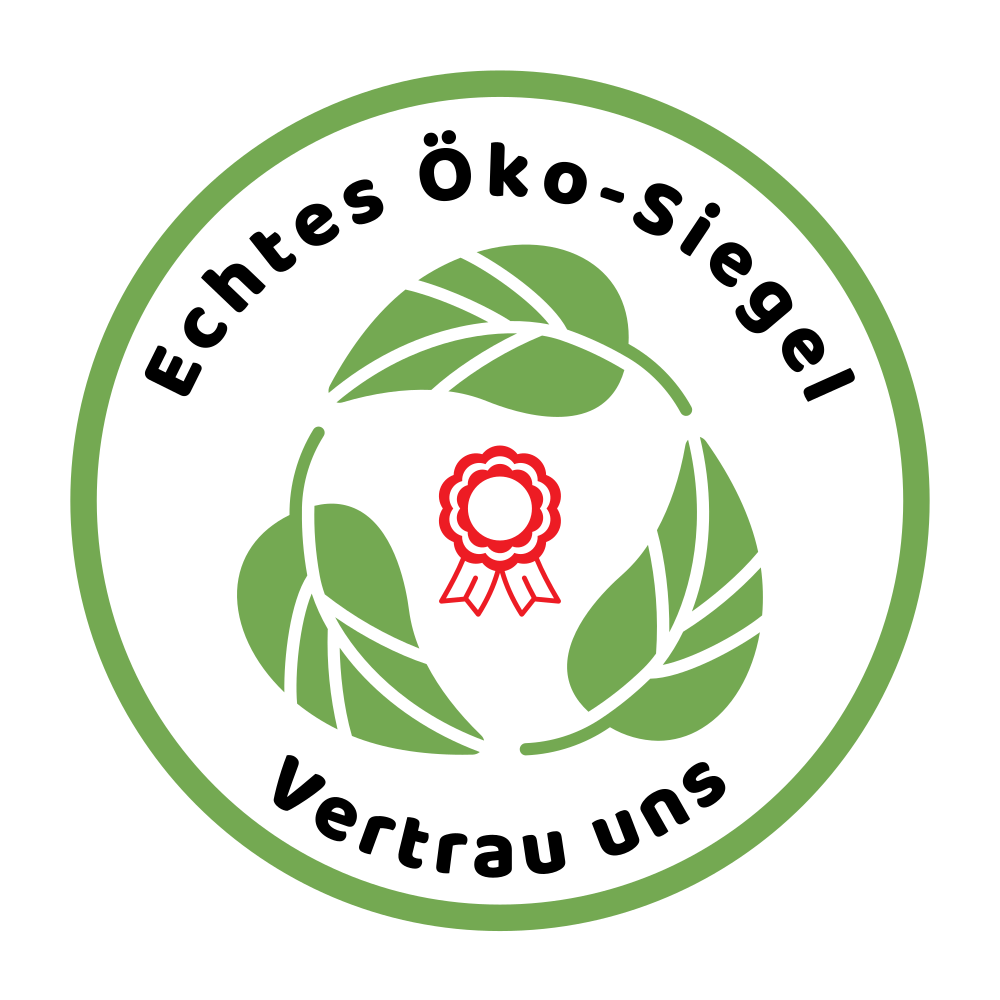 Ja
(richtig)
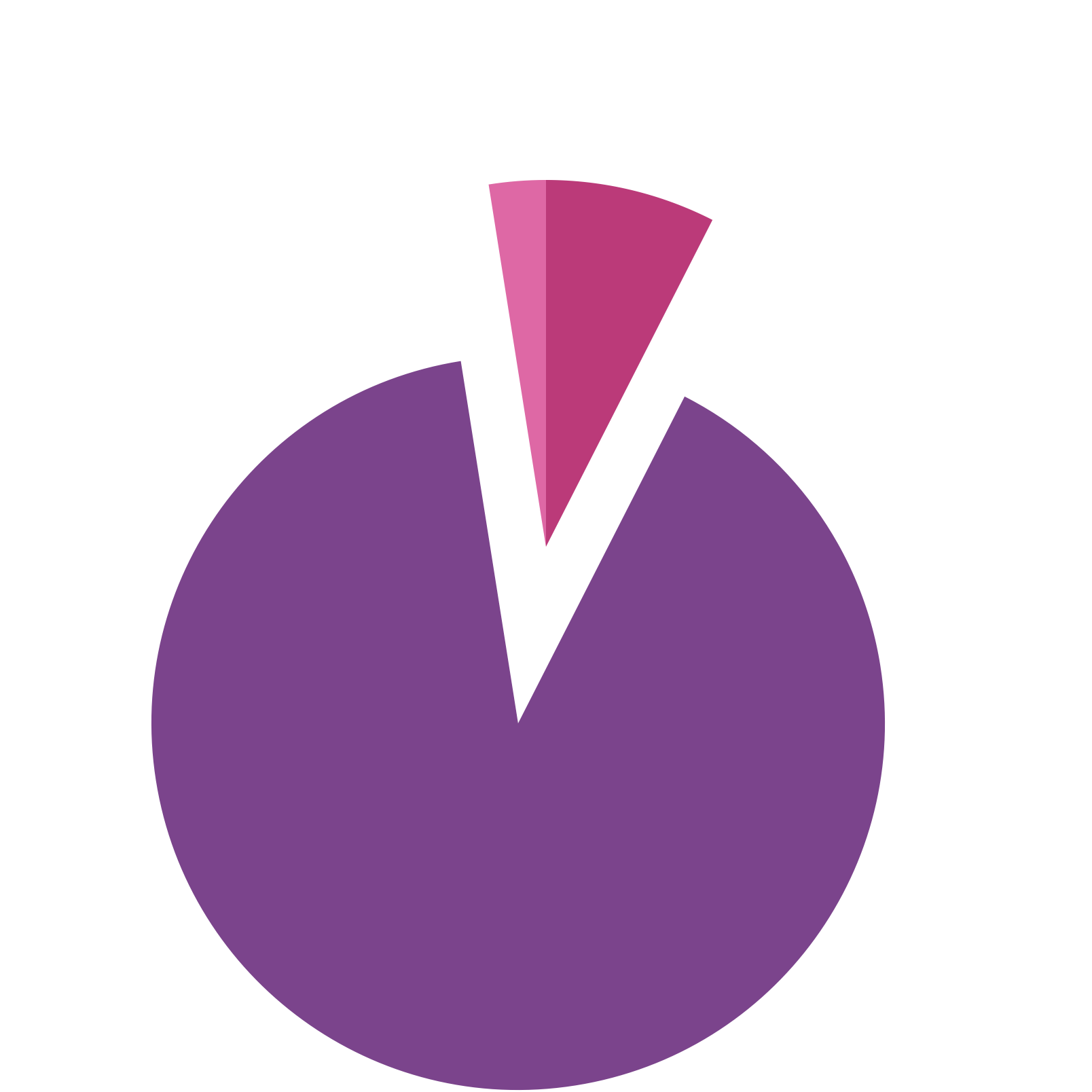 2%
Nein
80%
8%
(Q24)
DANKE FÜR`S ZUHÖREN!
Noch   Fragen?
Quellen
Q1: https://www.care.de/care-hilfe/themen/klimawandel 
Q2: https://www.jbn.de/kampagnen/klimawandel/klimawandel-erklaert/ 
Q3: https://www.helmholtz-klima.de/aktuelles/es-gibt-keinen-zweifel-der-mensch-verursacht-den-klimawandel
Q4: https://de.serlo.org/community/199861/ursachen-des-klimawandels
Q5: https://ec.europa.eu/clima/change/causes_de
Q6: https://www.google.de/url?sa=i&url=https%3A%2F%2Fnachhaltig-in-graz.at%2Fapril-2021-co2-konzentration-420-ppm%2F&psig=AOvVaw2RGapI3ogrgqjyh7T4X7ua&ust=1631380635326000&source=image s&cd=vfe&ved=0CAsQjRxqFwoTCMi9sfj09PICFQAAAAAdAAAAABAD 
Q7: https://nachhaltig-in-graz.at/april-2021-co2-konzentration-420-ppm/ 
Q8: https://de.wikipedia.org/wiki/1,5-Grad-Ziel 
Q9: https://www.br.de/klimawandel/klimaabkommen-paris-protokoll-klimapolitik-klimawandel-102.html 
Q10: https://de.wikipedia.org/wiki/Petteri_Taalas 
Q11: https://www.zeit.de/wissen/umwelt/2018-08/klimawandel-erderwaermung-duerre-risiko-klima-forschung-kippelemente 
Q12: https://ec.europa.eu/clima/change/consequences_de 
Q13: https://www.dw.com/de/hotspots-weltweit-wo-der-klimawandel-zu-rekordhitze-führt/g-58206690
Q14: https://www.rnd.de/panorama/schon-fast-500-millionen-tiere-durch-australische-buschfeuer-getotet-MJT5QHZBTZ53GUTUKLSCKT5J6E.html 
Q15: https://www.dw.com/de/wie-der-klimawandel-den-wintereinbruch-begünstigt/a-56513595 
Q16: https://www.ufz.de/index.php?de=47252
Q17: https://de.wikipedia.org/wiki/Klimapolitik
Q18: https://de.wikipedia.org/wiki/Emissionsrechtehandel
Q19: https://www.youtube.com/watch?v=Ljcz4tA101U
Q20: https://www.klimafakten.de/meldung/was-sagt-die-afd-zum-klimawandel-was-sagen-andere-parteien-und-was-ist-der-stand-der
Q21: https://www.mdr.de/nachrichten/deutschland/wahlen/bundestagswahl/kein-wahlprogramm-genuegt-klimazielen-100.html
Q22: https://taz.de/Klimapolitik-der-Linken/!5777448/
Q23: https://www.co2online.de/klima-schuetzen/klimawandel/co2-ausstoss-der-laender/
Q24: https://youtu.be/Z1UBHOO2pIE
DANKE FÜR`S ZUHÖREN!
Noch   fragen?